Mon plan de travail 
en vocabulaire
CE1
CE2
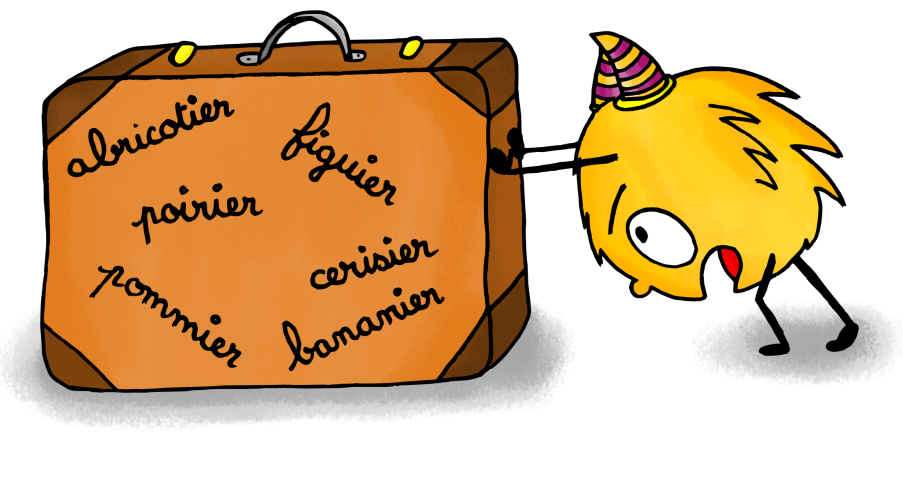 Légende :
Ma fiche est toute juste.
Il y a encore quelques erreurs.
Ma fiche est juste après aide ou correction.
La notion est à revoir.
L’ordre alphabétique
1
*
1
2
3
4
Range les lettres dans l’ordre alphabétique.
Complète les lettres qui manquent dans l’alphabet.
Complète avec la lettre qui vient juste avant et la lettre qui vient juste après dans  l’alphabet.
Dans chacune de ces listes, barre l’intrus.
L’ordre alphabétique
1
**
1
2
3
Complète les devinettes suivantes :
Récris les mots de ces listes dans l’ordre alphabétique.
poisson – crabe – moule – raie – requin – corail
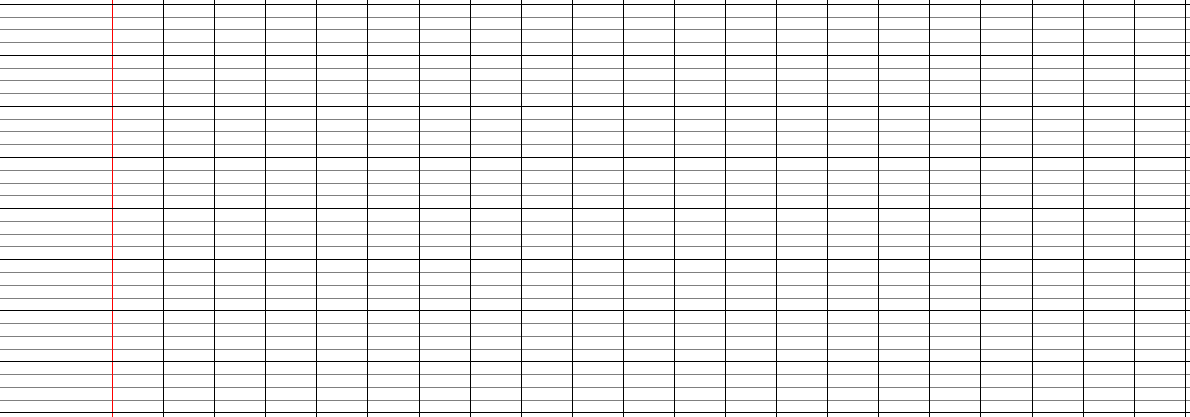 sable – château – plage – soleil – mer - bronzer
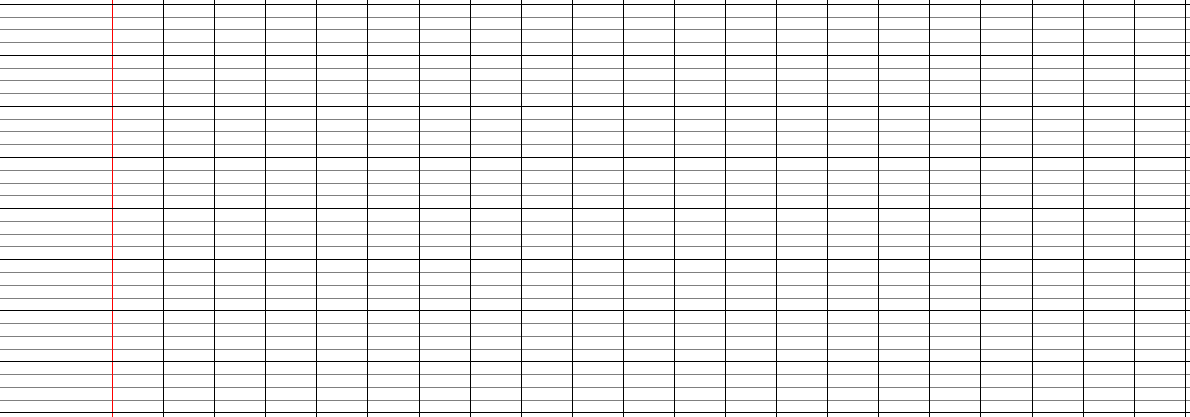 Retrouve la place du mot en cochant la bonne case.
banane
poire
kiwi
L’ordre alphabétique
1
***
1
2
3
Complète les phrases suivantes :
Récris les mots de ces listes dans l’ordre alphabétique.
pain – boulanger – fournil – baguette – boulangerie - farine
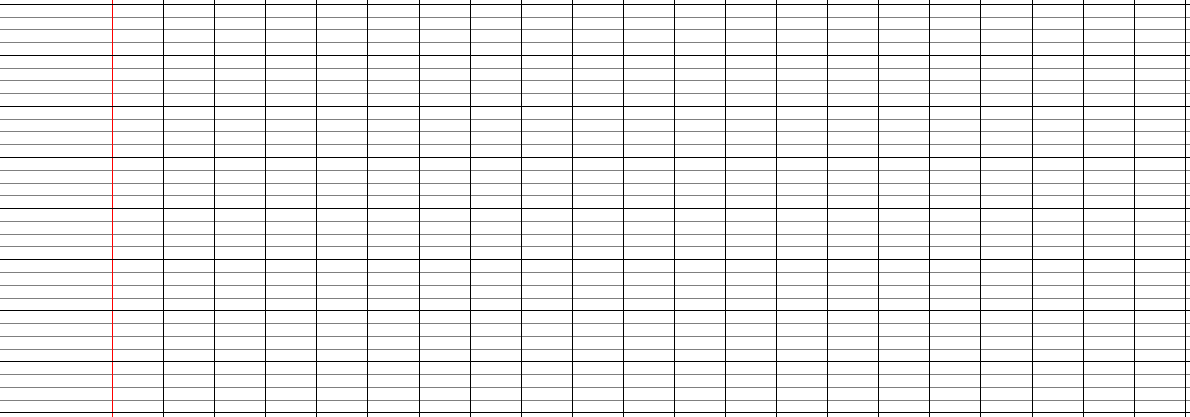 couper – bûcheron – hache – tronçonneuse – arbre – casque
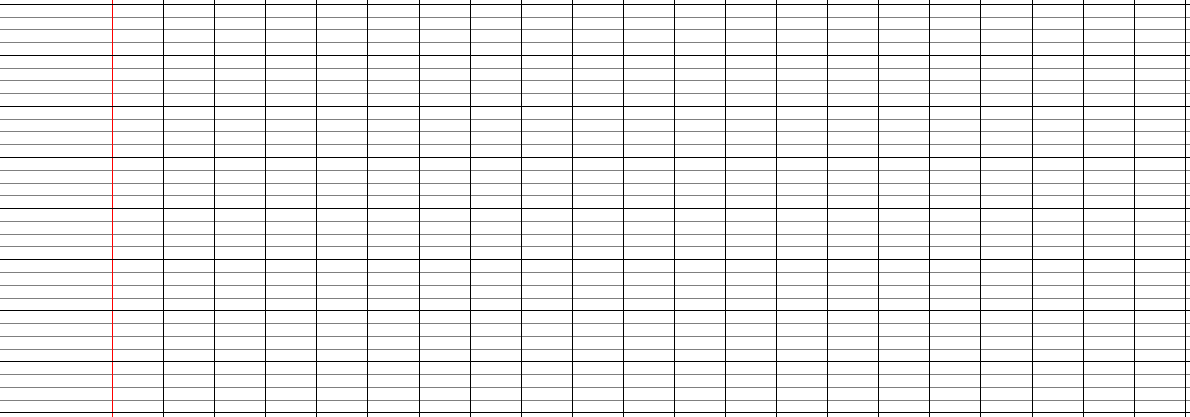 Retrouve la place du mot en cochant la bonne case.
basket
tennis
pétanque
L’ordre alphabétique
1
****
1
2
3
Récris les mots de ces listes dans l’ordre alphabétique.
coussin – château – champ – caillou – cratère – coffre
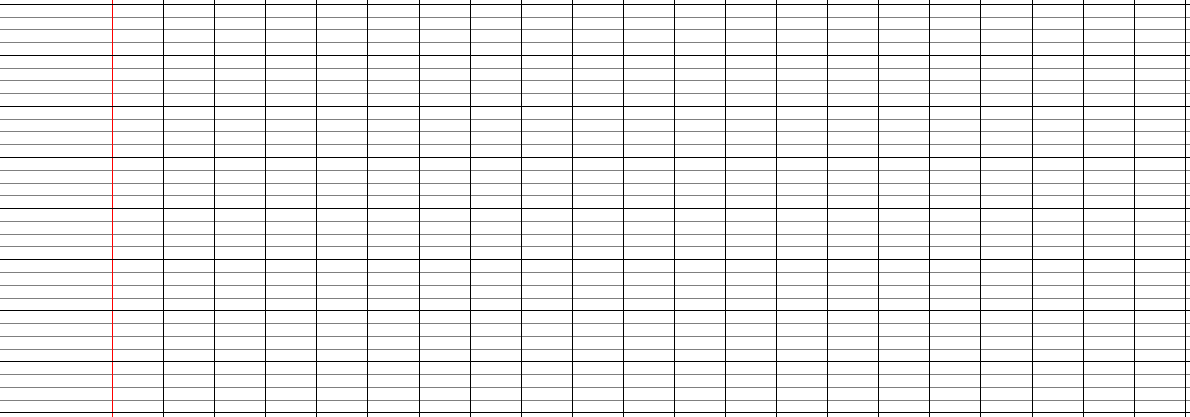 bouteille - bateau – basket – bâtiment – boite – bâtir
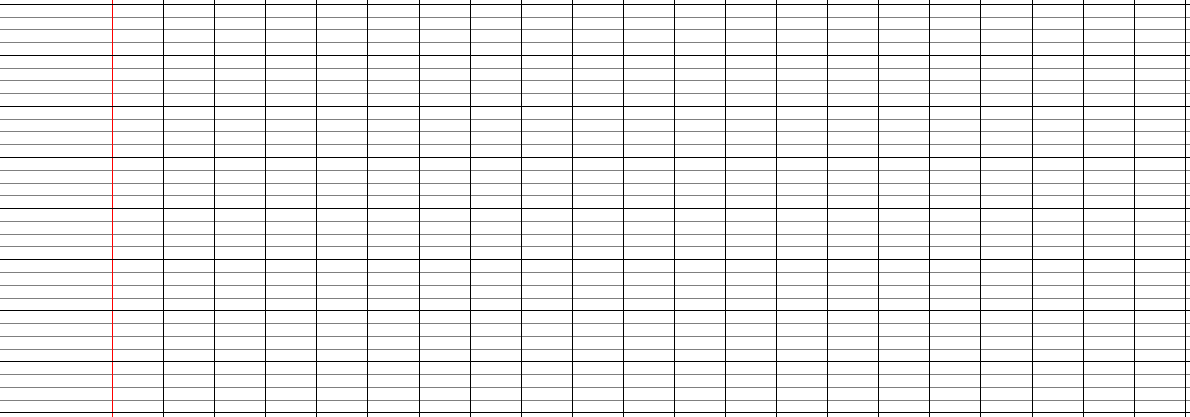 mentir – mener – mensuel – menacer – mendiant- menotte
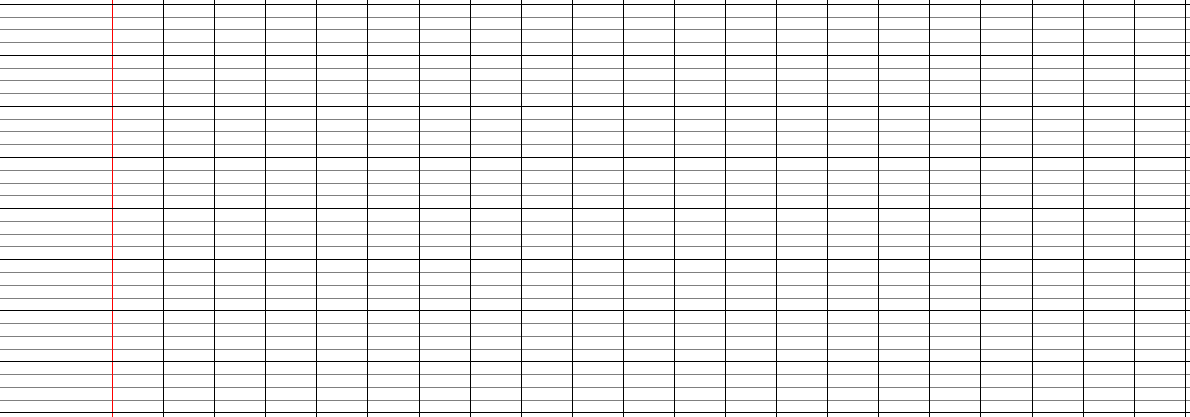 Retrouve la place du mot en cochant la bonne case.
chiot
voiture
lanterne
Barre l’intrus dans chaque liste.
Les différents sens d’un mot
2
*
1
2
Dans les 3 phrases, souligne le mot utilisé à chaque fois.
Recopie en-dessous la bonne définition : 
un miroir – un dessert sucré et froid – une surface d’eau gelée
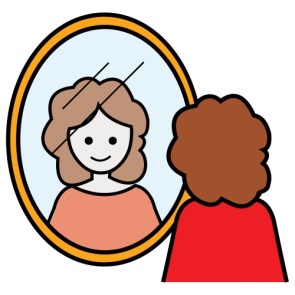 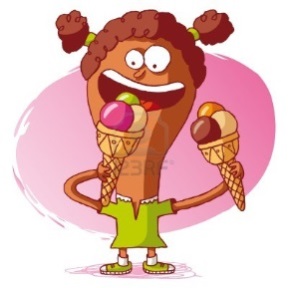 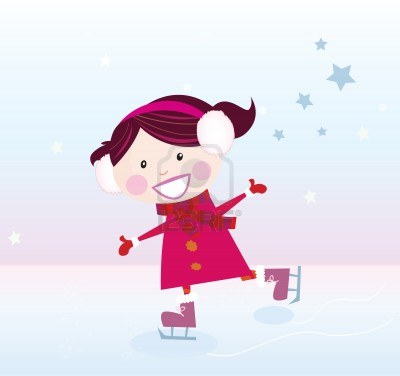 Marion se regarde dans la glace.
Julie fait du patin sur la glace.
La fillette dévore une glace.
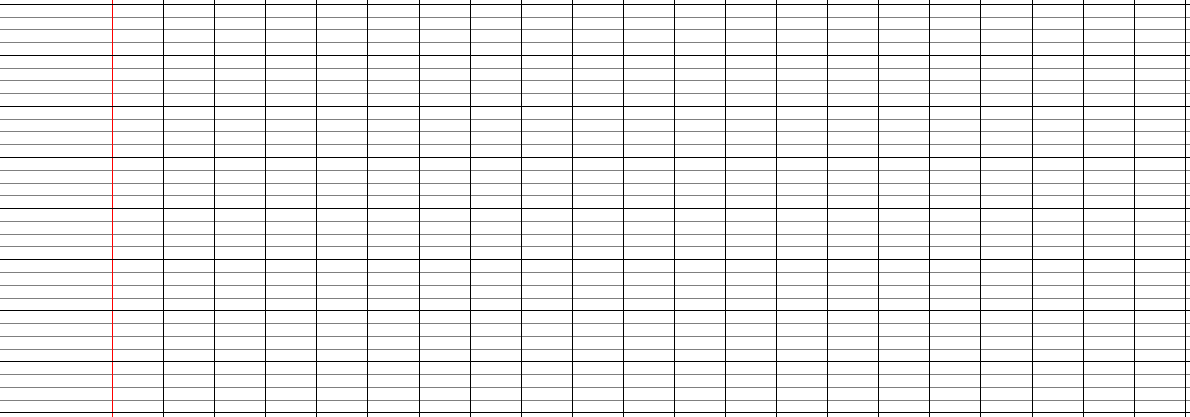 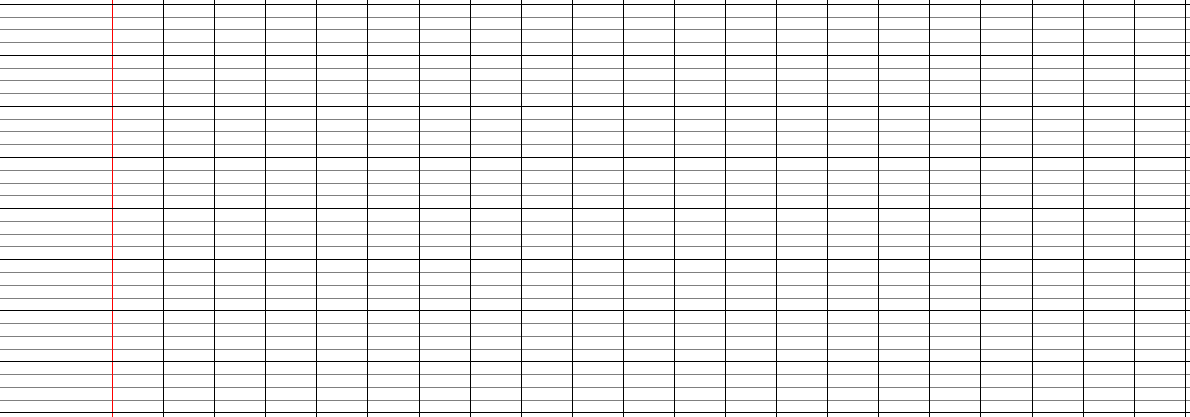 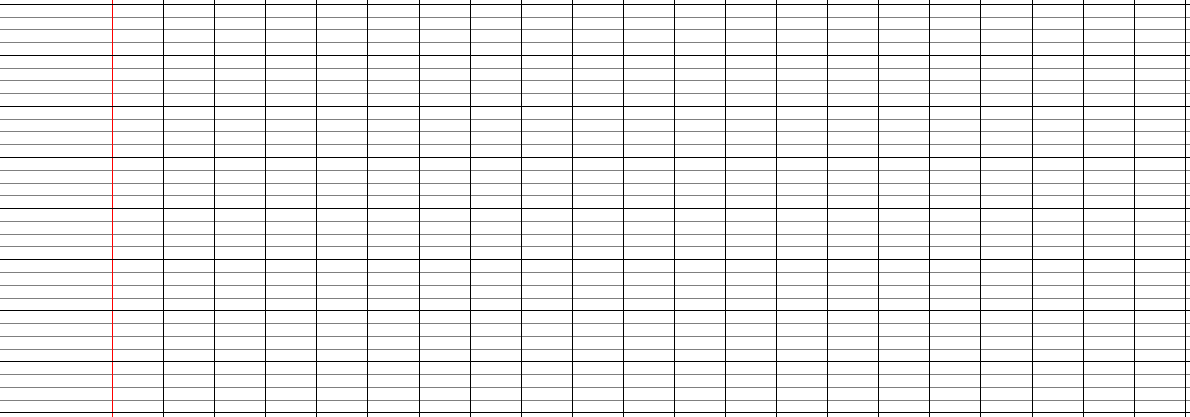 Ecris le mot qui correspond à ces deux dessins.
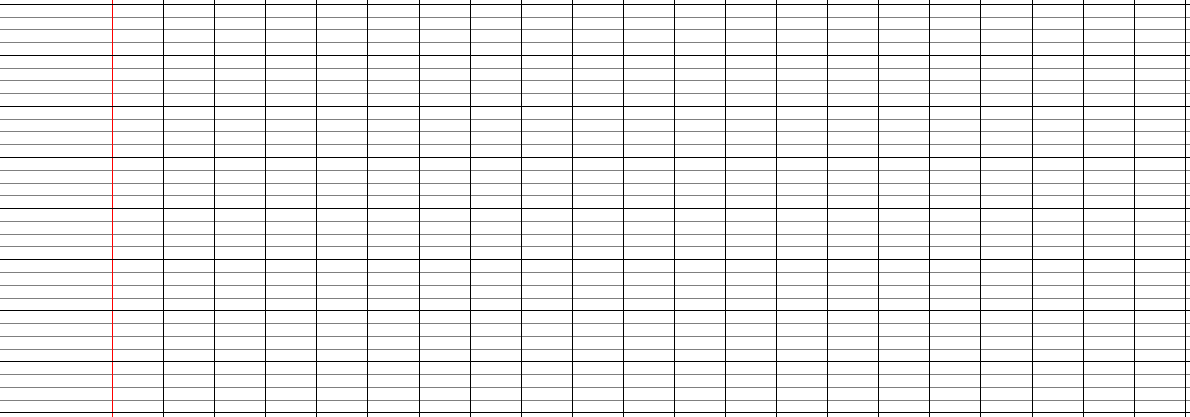 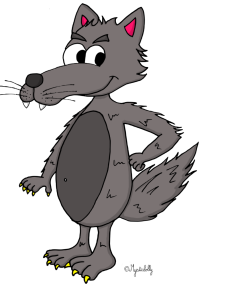 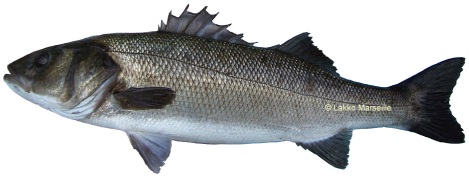 Voici la définition du dictionnaire pour ce mot. Note sous chaque image le numéro de la définition qui convient.
Loup n. m. 1) Le loup est une espèce de mammifère carnivore qui fait partie de la famille des Canidés. 2) Le loup est poisson de mer de la famille des moronidés.
Les différents sens d’un mot
2
**
1
2
Pour chaque phrase, colorie l’explication qui correspond au mot en gras.
Grand-père a mis le moteur de la tondeuse en route.
Il a démarré la tondeuse.
Il a pris un chemin avec la tondeuse.
Les forains ont monté la grande roue.
Ils ont réparé une grande voiture.
Ils ont installé un grand manège.
Le ciel vire à l’orange au coucher du soleil.
Le ciel change de couleur le soir.
Le ciel change de direction le soir.
Retrouve l’expression qui correspond à chaque illustration puis, recopie la bonne explication du mot en gras.
Être plongeur dans un restaurant.
 Couper la parole.
Avoir des moutons sous son lit.
 Dévorer des livres.
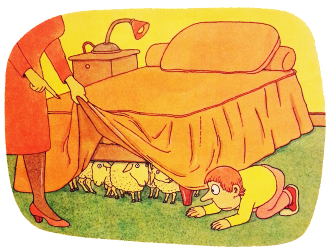 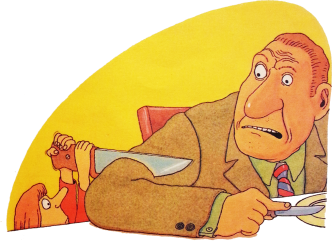 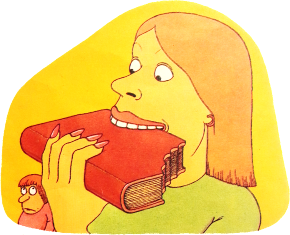 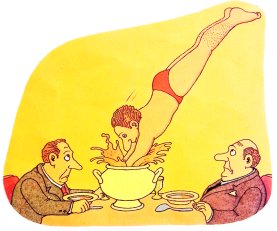 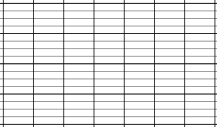 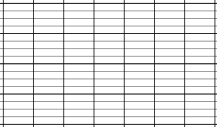 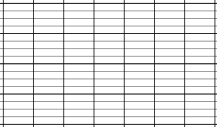 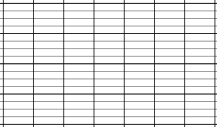 Faire la vaisselle dans un restaurant.
Couper la langue de quelqu’un de trop bavard.
Animal dont on utilise la laine pour tisser des vêtements.
Lire énormément.
Artiste qui plonge dans votre soupe au restaurant.
Interrompre quelqu’un quand il parle.
Avoir très faim et manger tout ce qui passe, même des livres.
De gros amas de poussière.
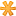 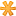 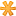 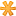 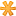 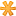 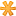 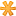 Les différents sens d’un mot
2
***
1
2
Relie chaque nom à ses différents sens.
Remplace le verbe mettre dans les phrases suivantes par un autre verbe de même sens.
Je mets mes affaires dans l’armoire.
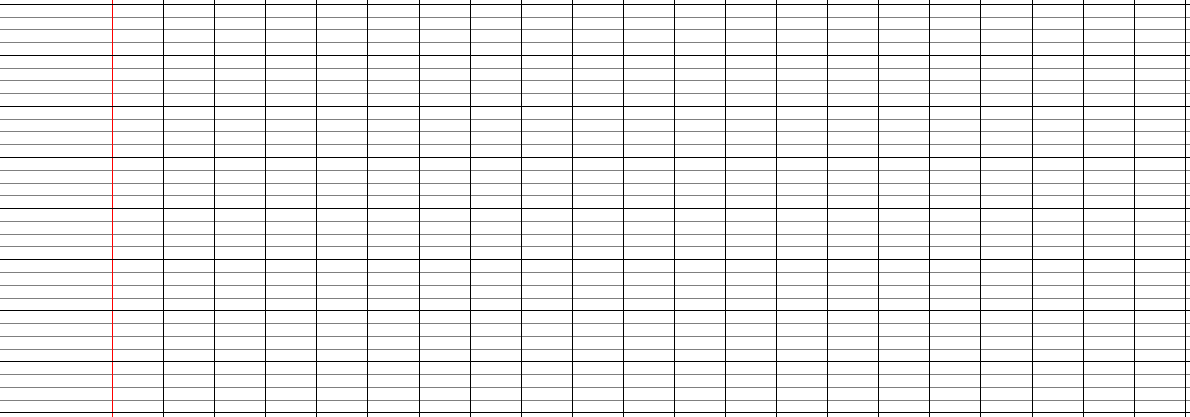 Il met son livre sur la table.
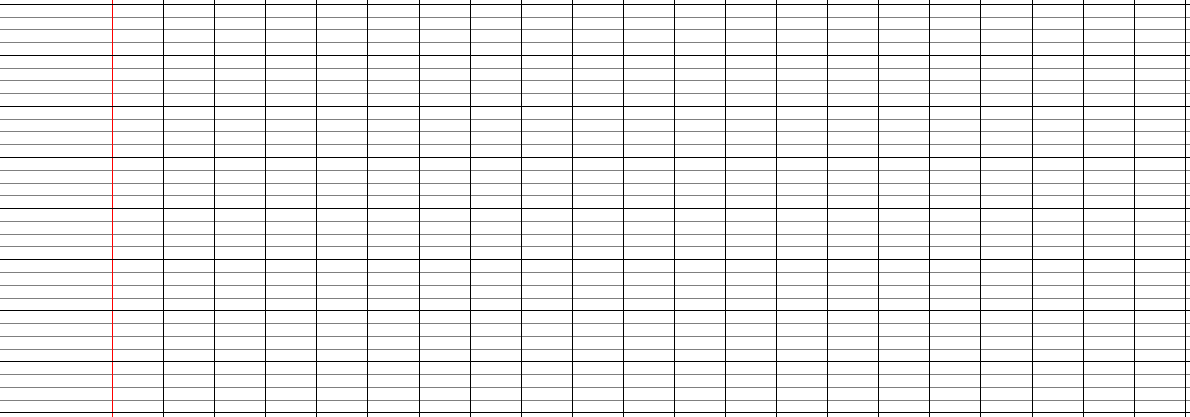 Lili met sa veste.
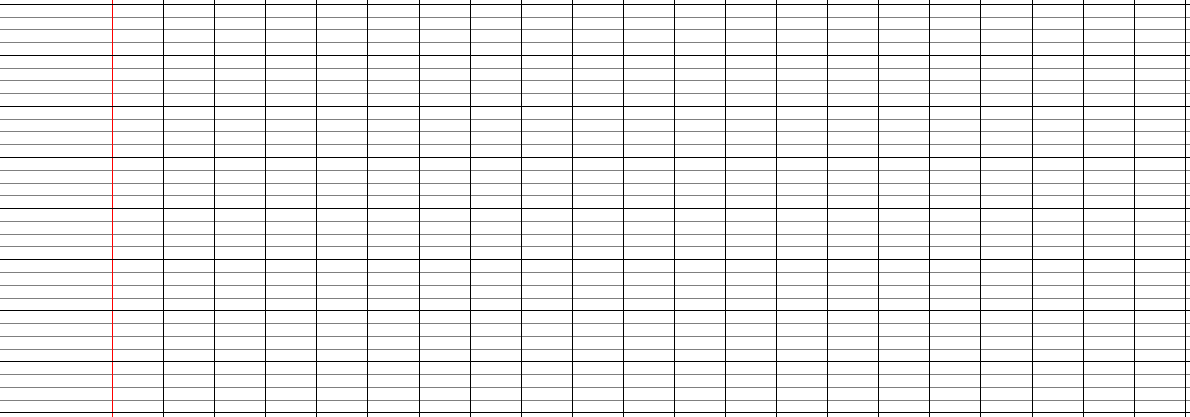 Arthur met le papier à la poubelle.
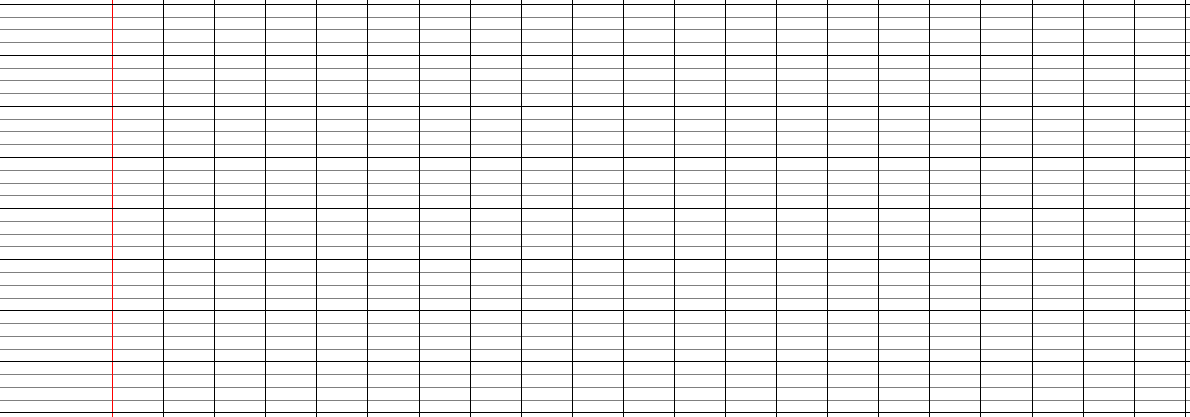 Tu mets ton nom sur la feuille.
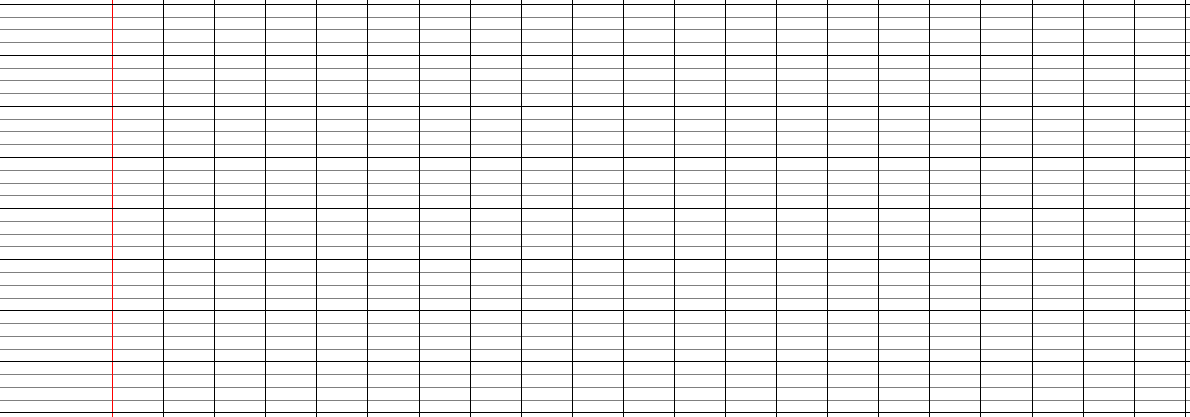 Les différents sens d’un mot
2
****
Pour chaque mot souligné, recopie la définition du dictionnaire qui convient le mieux.
1
2
Le maitre écrit la date au tableau.
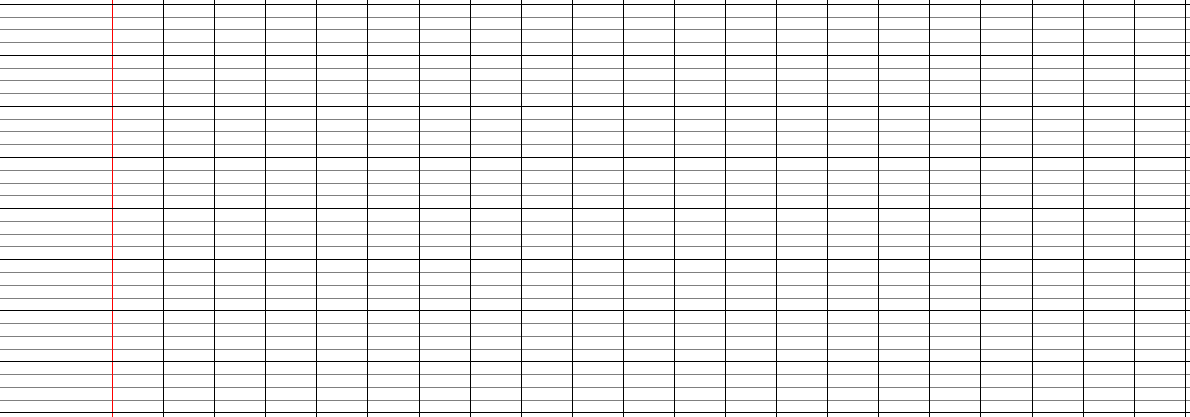 Le chirurgien est en salle d’opération.
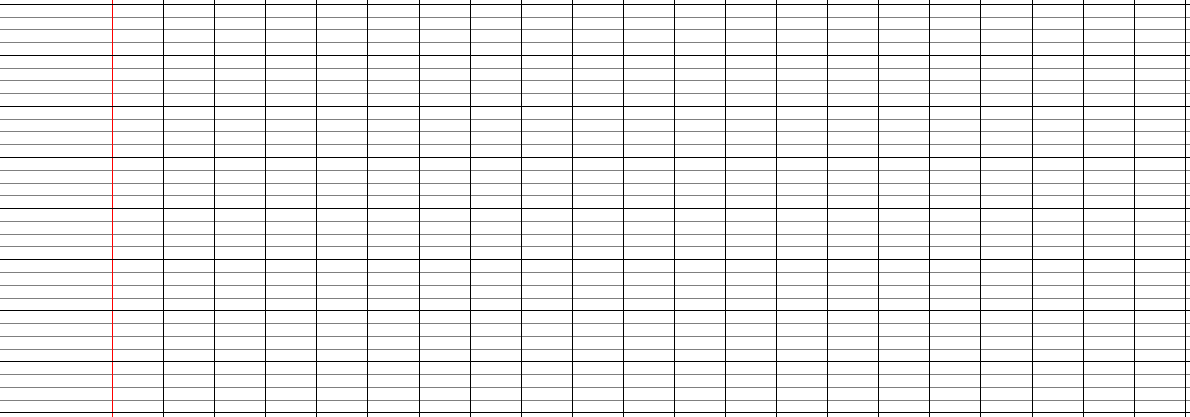 Le garagiste a changé les bougies.
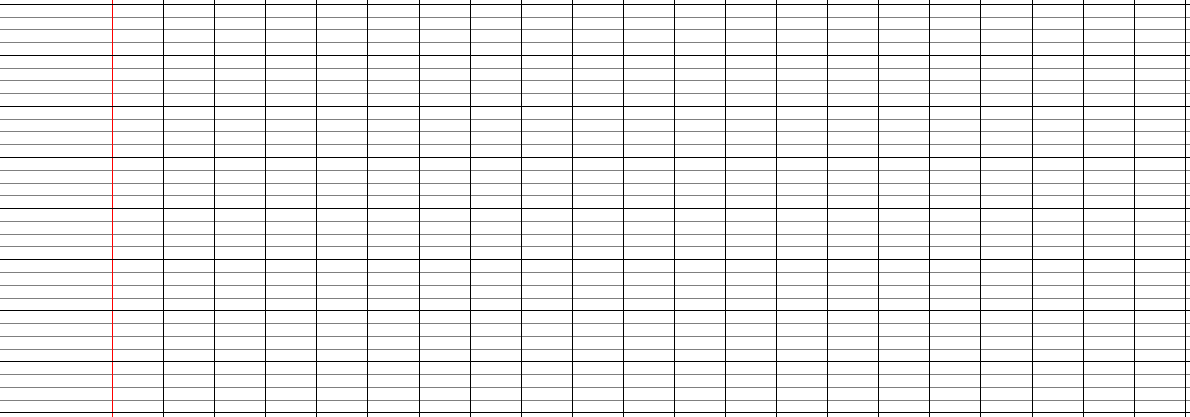 L’eau devient solide quand elle gèle.
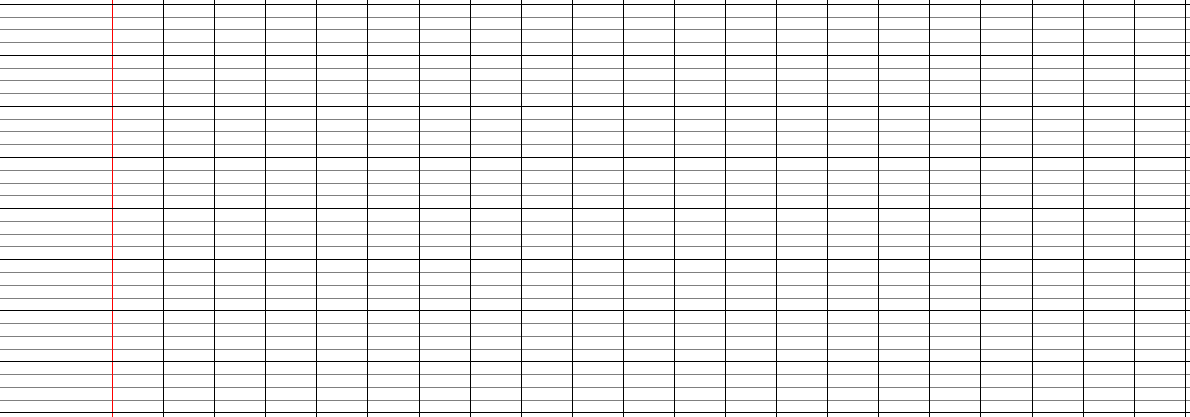 Remplace le verbe faire dans les phrases suivantes par un autre verbe de même sens.
Lili et son frère font du piano.
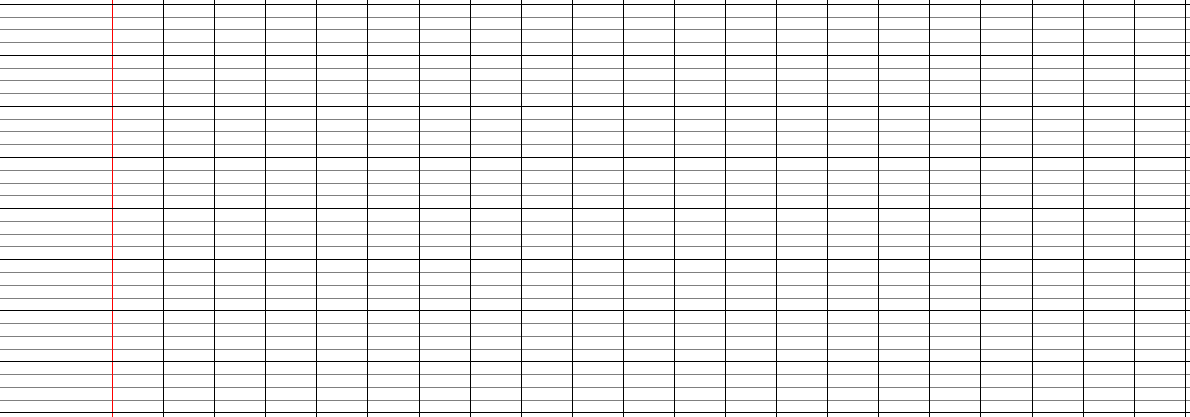 Lili a fait une lettre à sa grand-mère.
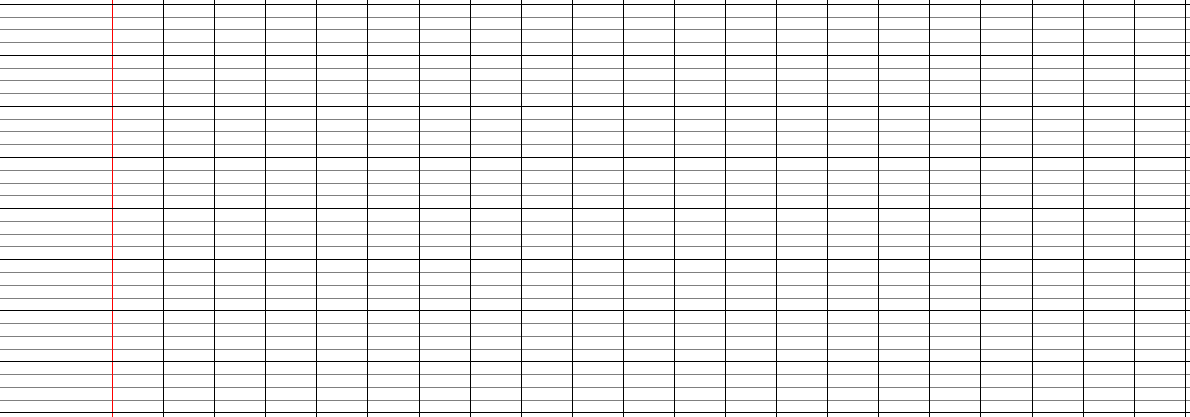 Papa fait des gâteaux.
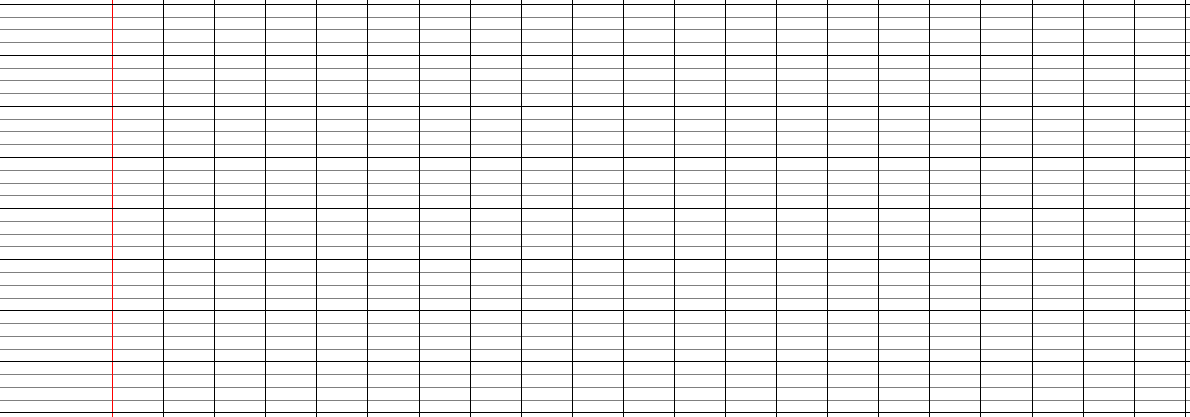 Arthur fait un problème de mathématiques.
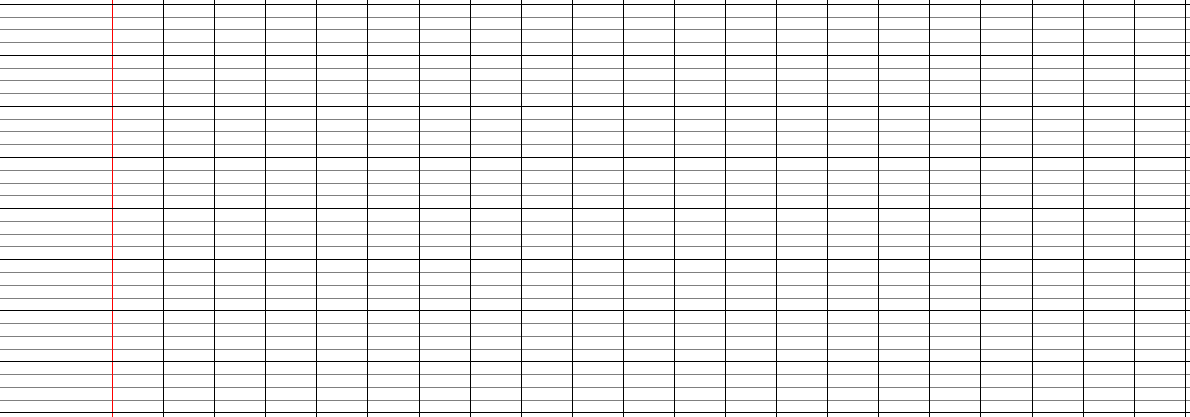 Utiliser le dictionnaire
3
*
Pour chaque liste de mots, colorie en rouge les mots situés avant le mot repère et en bleu les mots situés après le mot repère dans le dictionnaire.
1
2
3
caramel
arbre
règle
meuble
boite
orange
beurre
siège
wagon
organe
date
crème
zèbre
grand
notre
voisinage
bac
orgue
lièvre
voiture
mouton
Trouve la classe grammaticale des mots suivants.
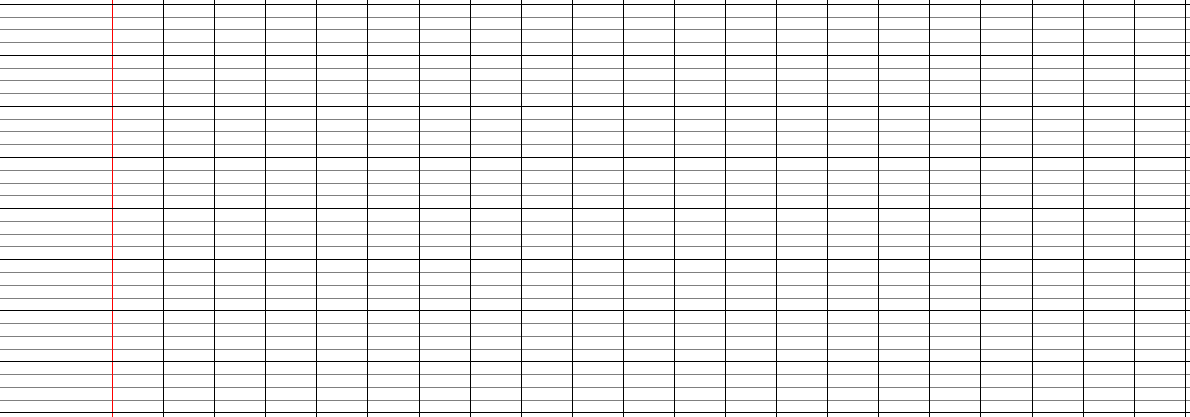 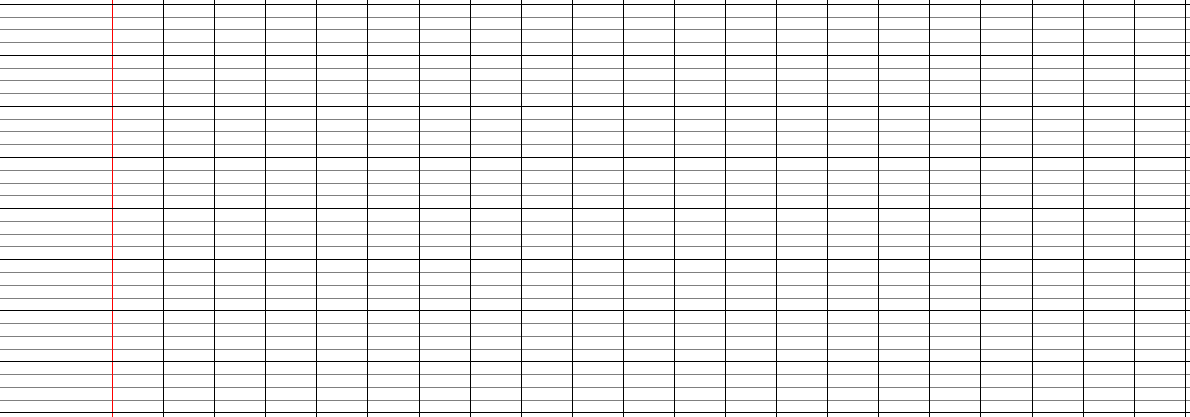 voler
souvent
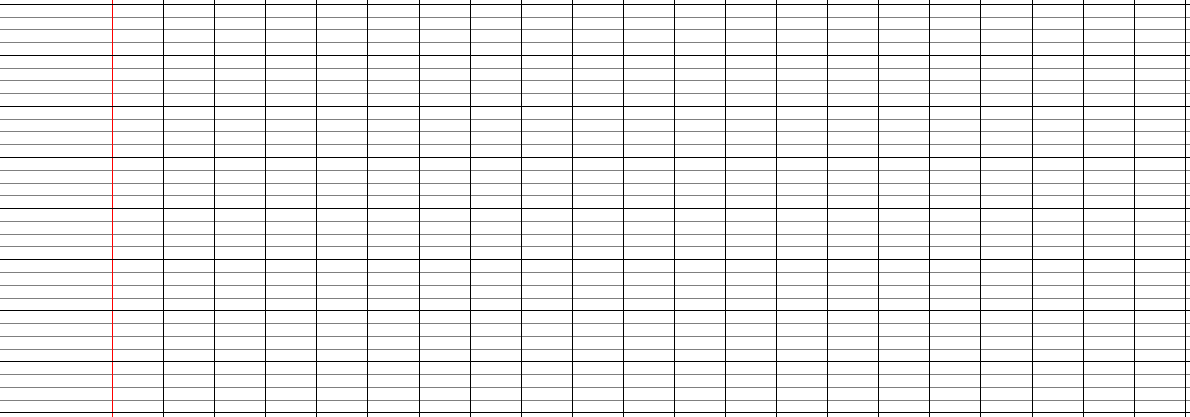 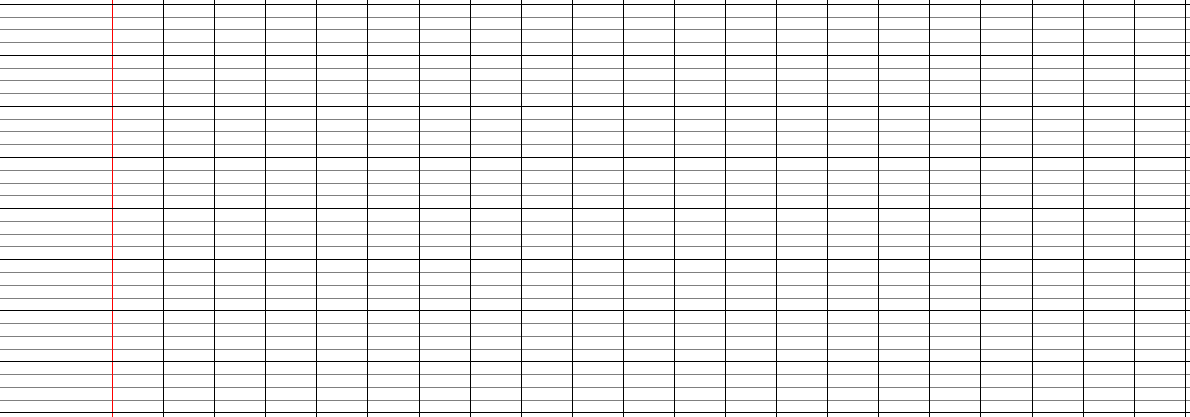 jouet
prendre
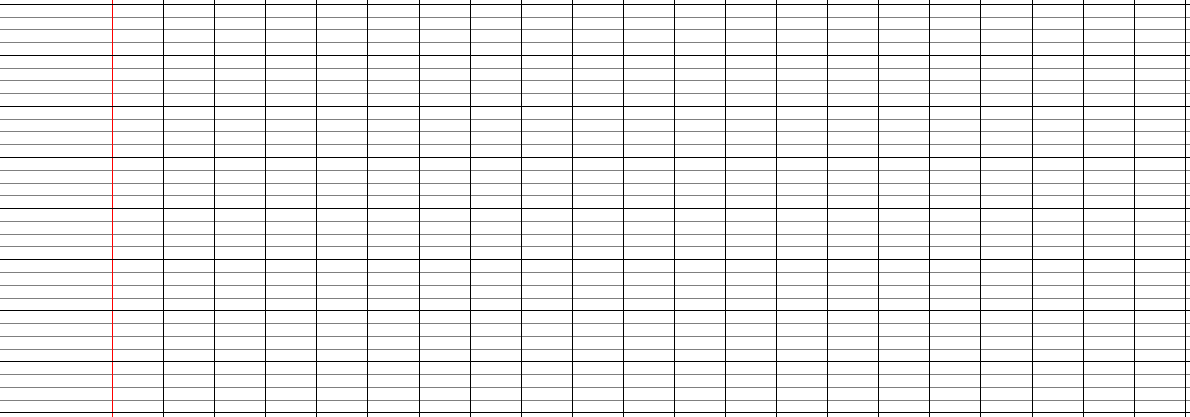 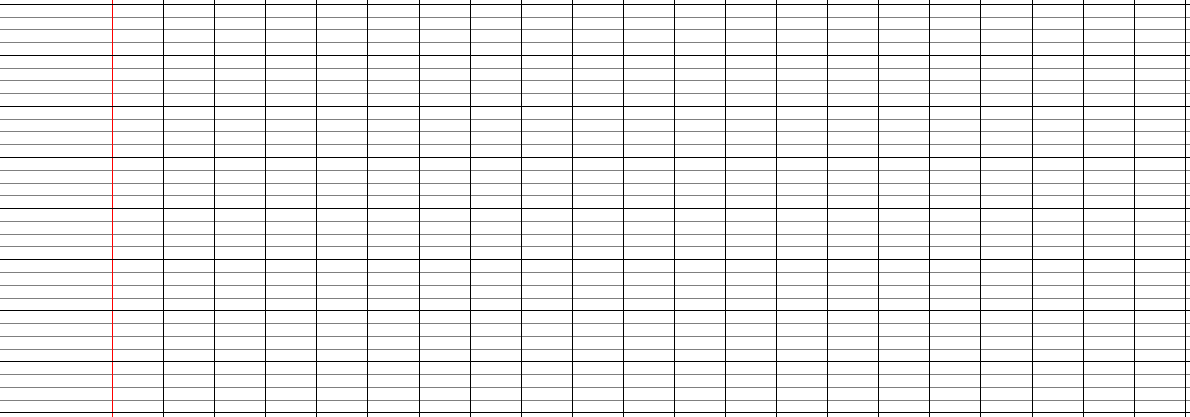 gentil
mon
Pour chaque couple de mot, entoure la bonne orthographe.
~ voillage – voyage

~ lampe – lempe
~ coffre - cophre

~ gaubeler – gobelet
Utiliser le dictionnaire
3
**
Pour chaque mot, recopie la définition du dictionnaire.
1
2
3
bateau
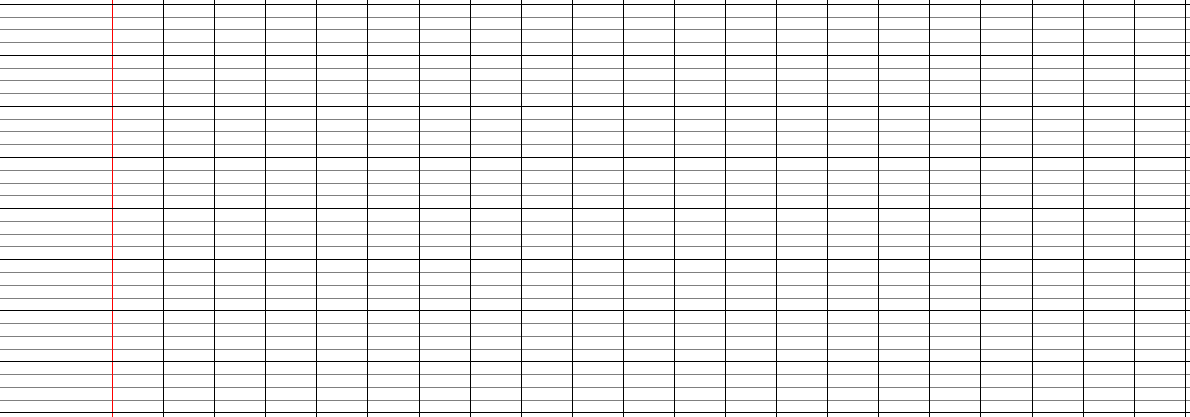 jouent
jouet
jouer
joueur
habitant
habit
habitation
habiter
vautour
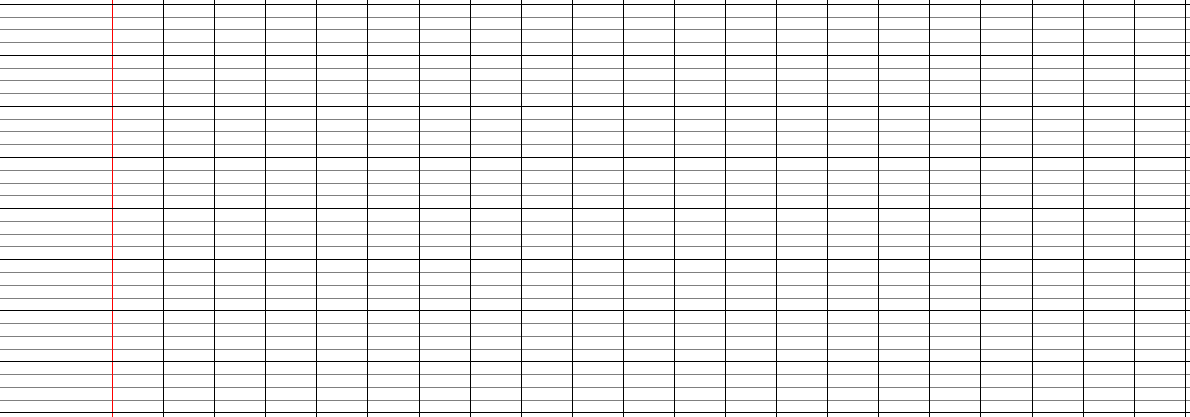 bavard
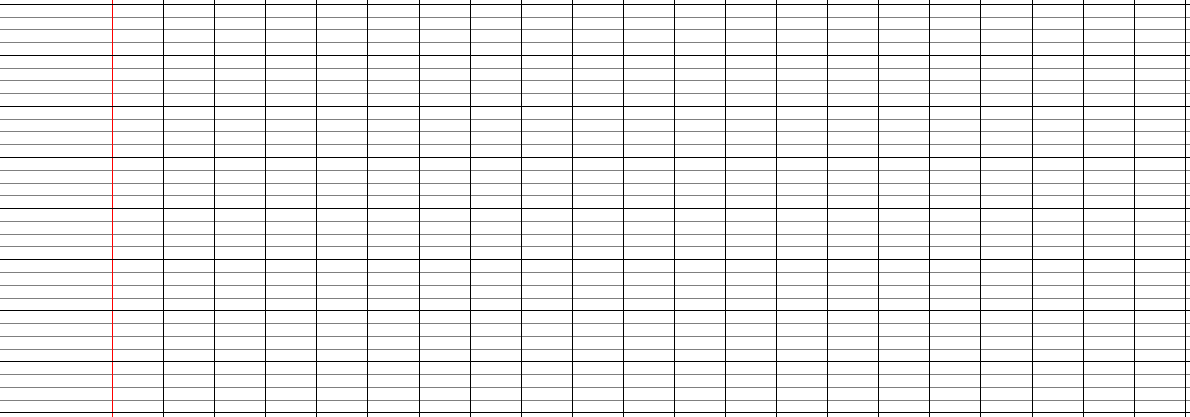 Colorie le mot du dictionnaire que tu dois chercher pour trouver la définition du mot souligné.
Les enfants jouent dans la cour de récréation.
Mon père étend les habits au soleil pour les faire sécher.
Cherche le mot indiqué puis recopie le mot qui vient juste avant et celui qui vient juste après.
Utiliser le dictionnaire
3
***
Pour chacun de ces mots, écris le mot du dictionnaire que tu dois chercher pour trouver sa définition.
1
2
3
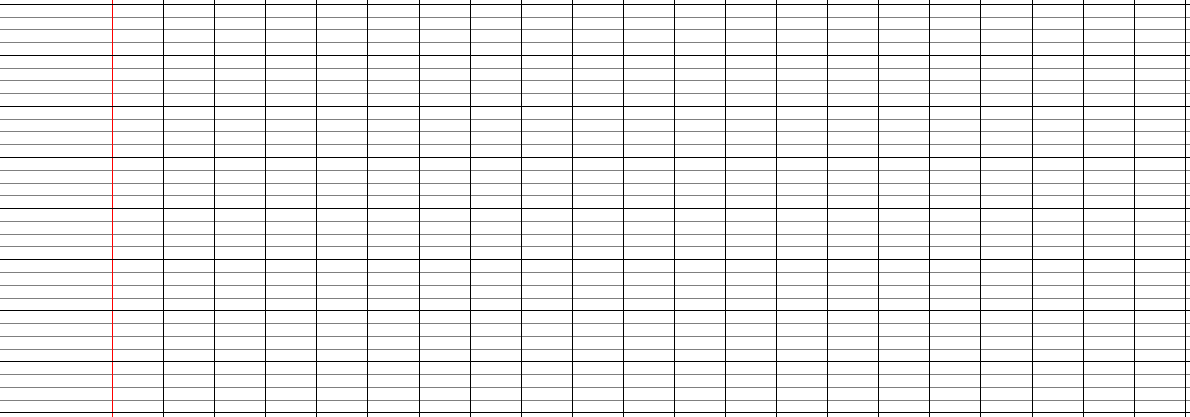 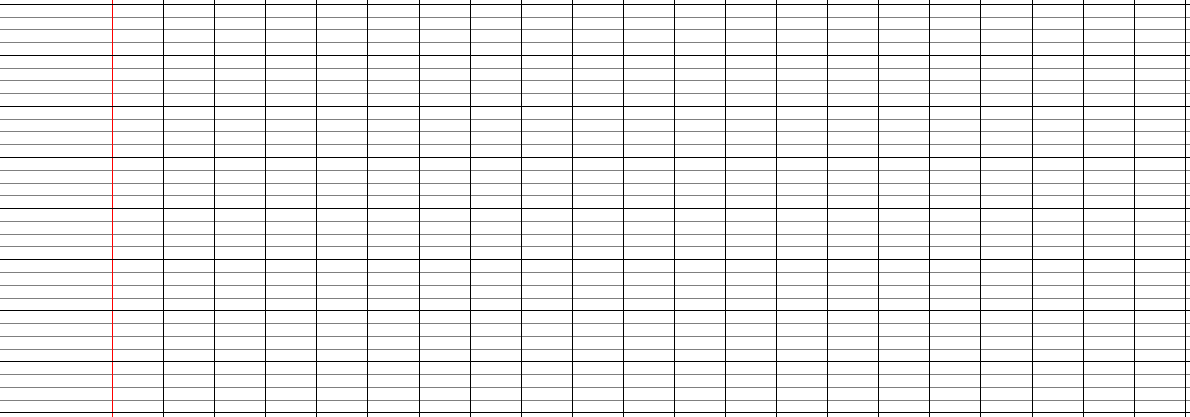 voisine
pensons
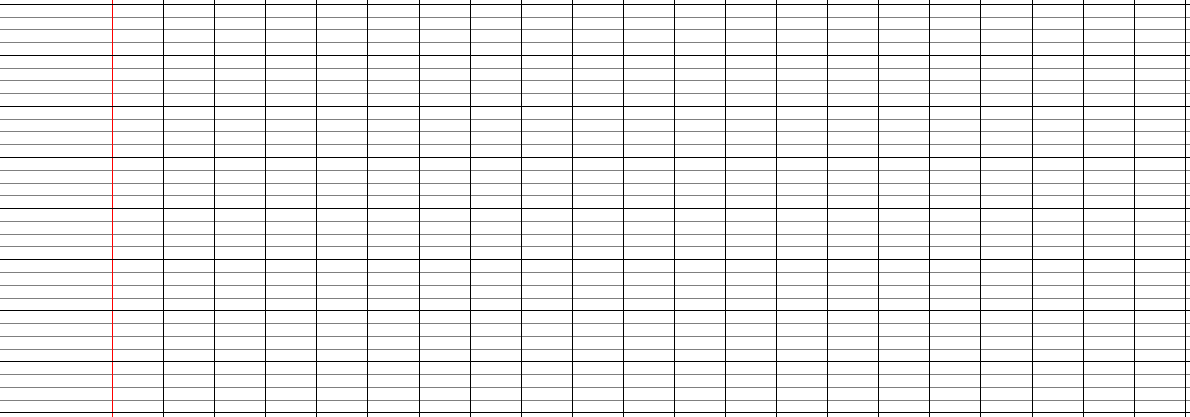 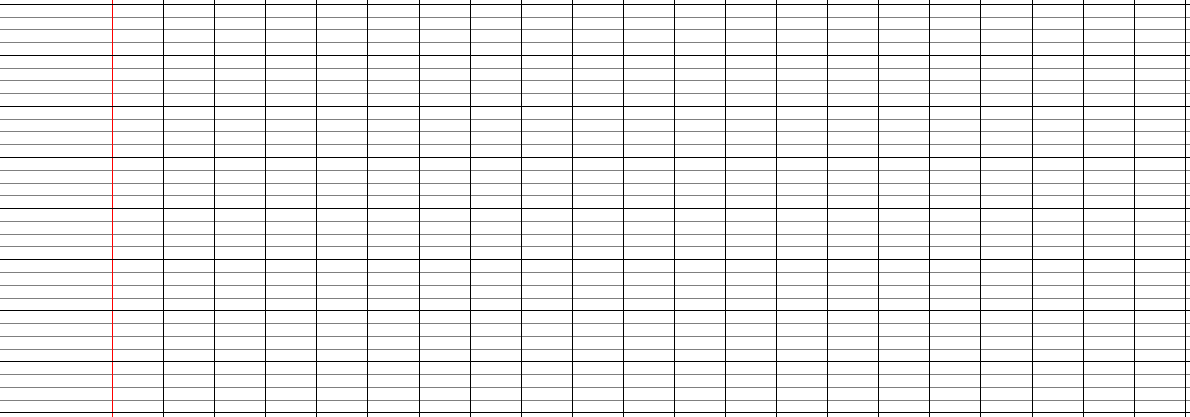 chiens
maitresse
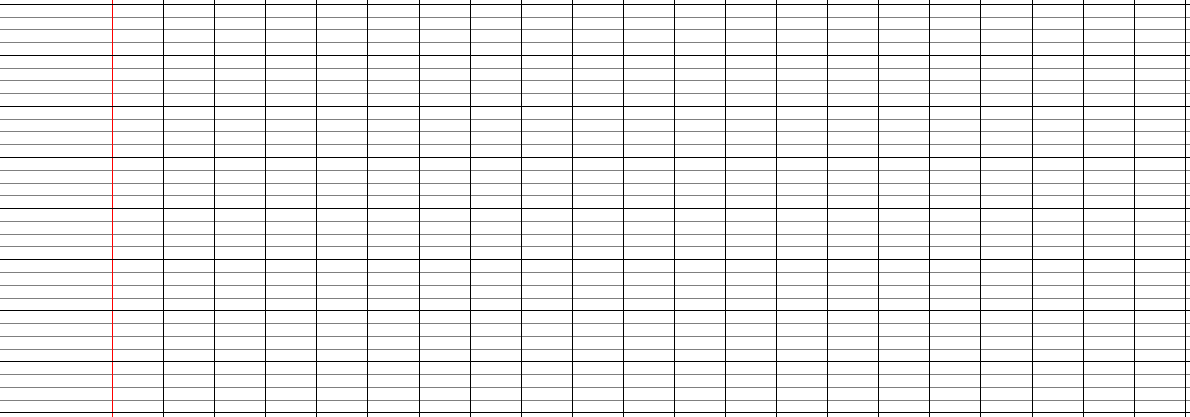 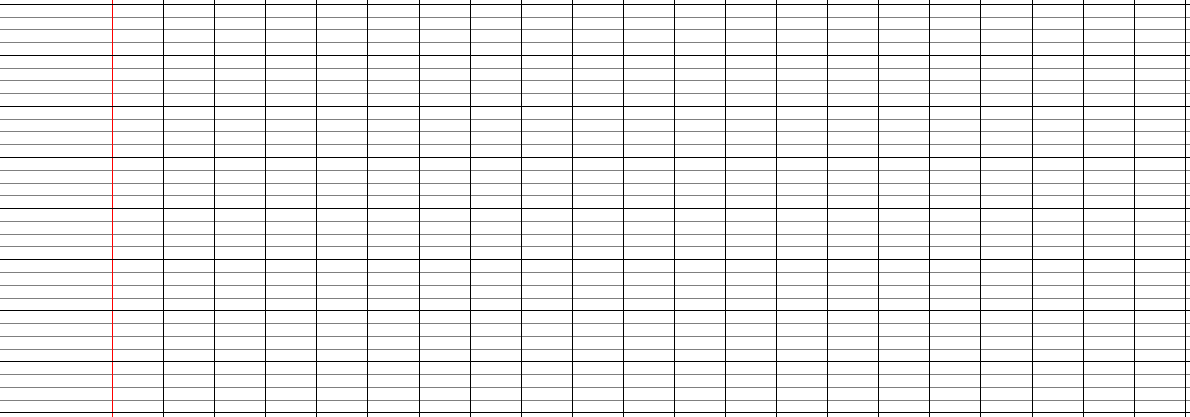 chevaux
louve
Place les mots suivants entre leurs mots repères.
veste – artiste – lent – gentil
Trouve des mots repères qui pourraient encadrer chaque série de mots.
Utiliser le dictionnaire
3
****
Pour chacun de ces mots, écris le mot du dictionnaire que tu dois chercher pour trouver sa définition.
3
1
2
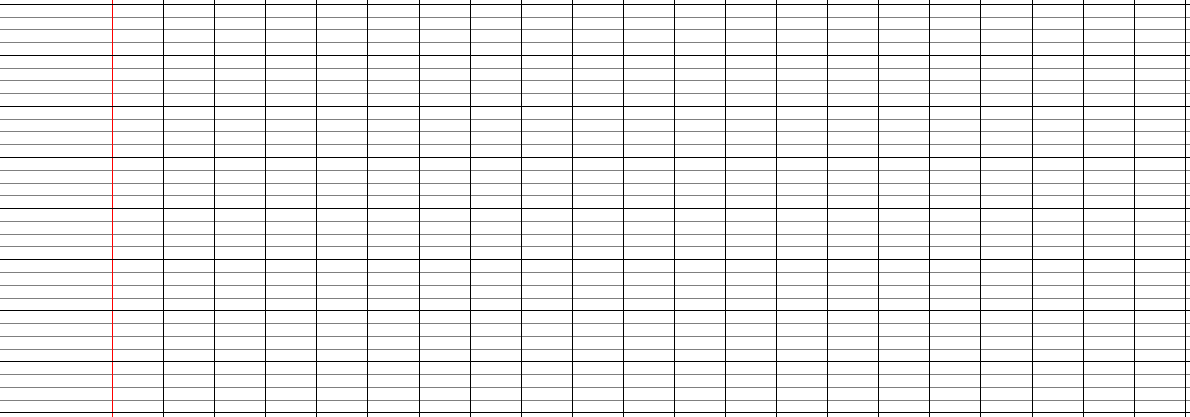 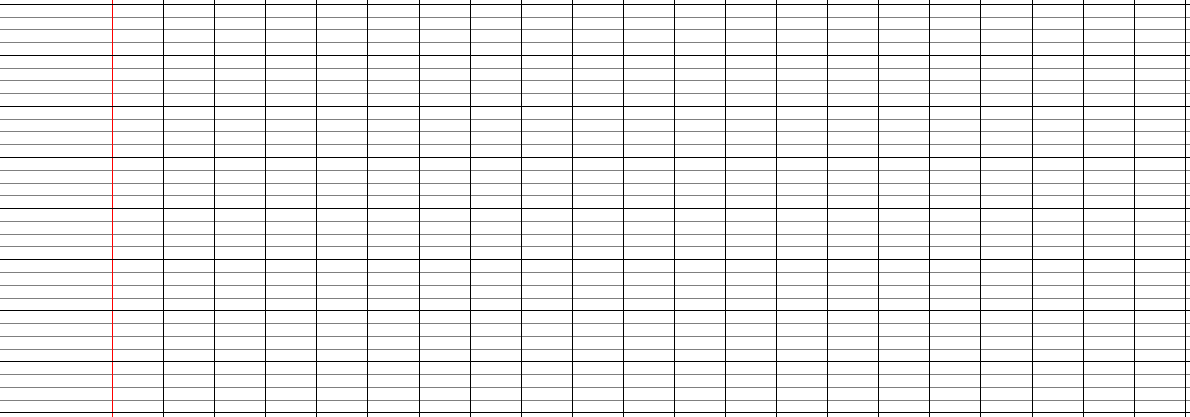 yeux
chienne
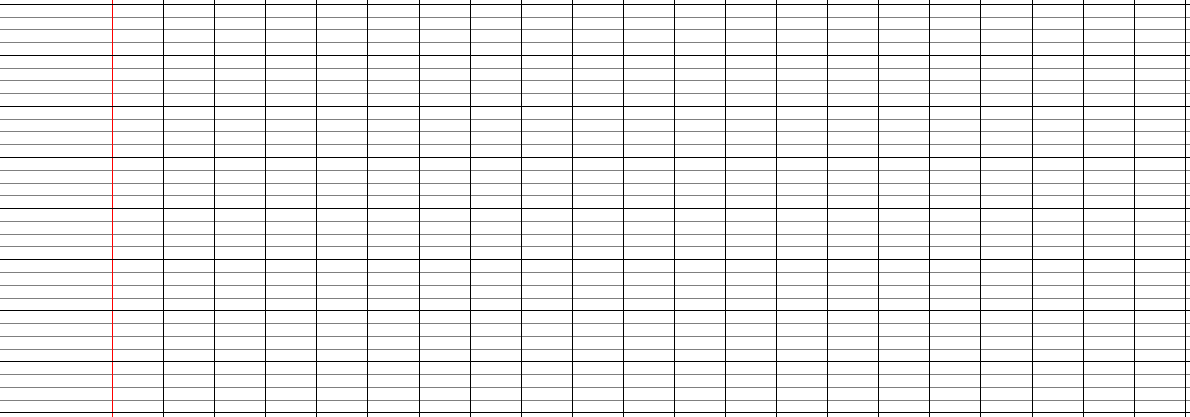 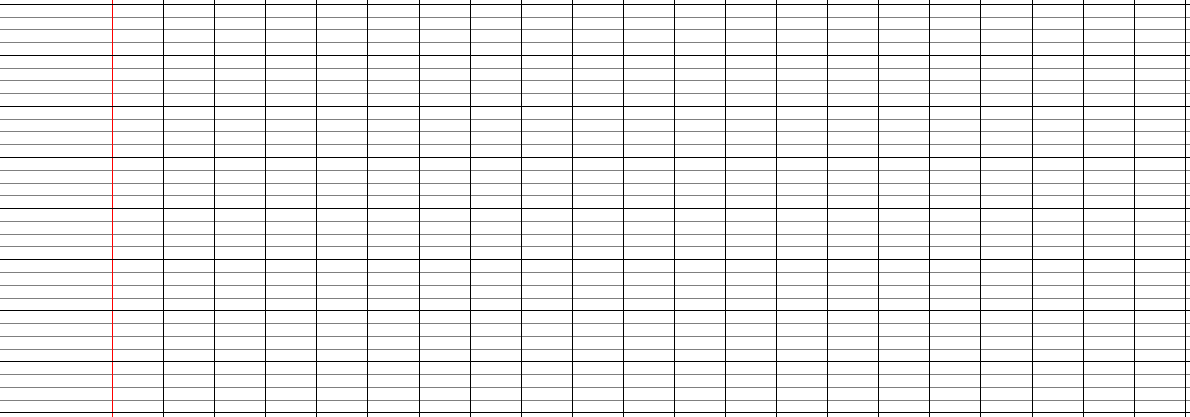 chats
métaux
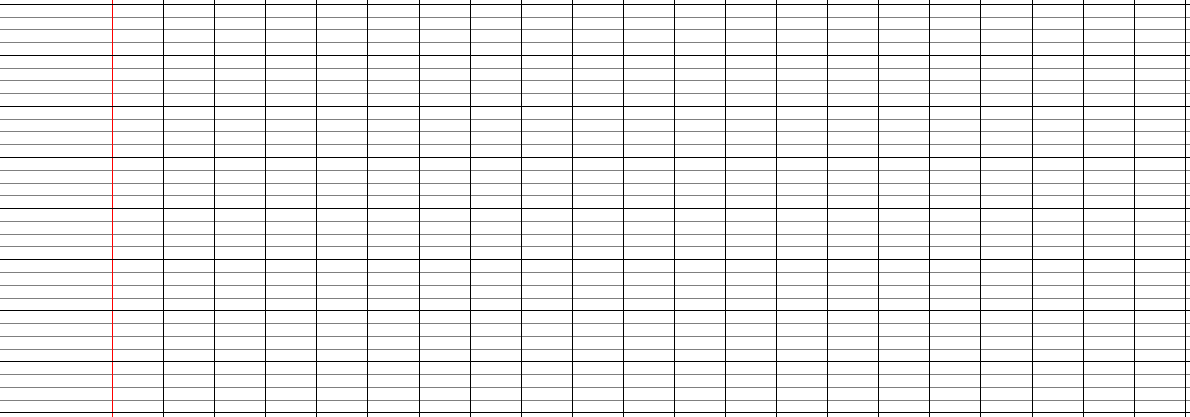 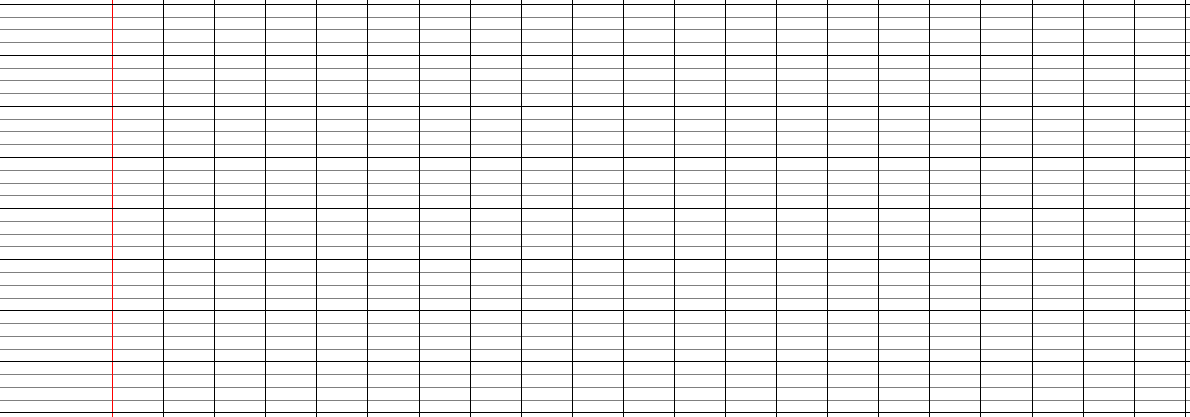 allons
chanteuse
Entoure la bonne réponse.
Trouve un mot qui peut se trouver entre ces mots repères.
Les familles de mots
4
*
Colorie d’une même couleur les mots de la même famille.
1
2
3
lentement
chant
lent
lenteur
vol
voleur
voler
chanteur
chanson
Entoure le mot qui convient pour compléter la phrase, puis recopie-la.
Dans une semaine, nous partons en (voyageur – voyage – voyageant) scolaire.

Le lapin sort de son (terrain – terrasse – terrier) à la recherche de nourriture.

Je déteste (chanter – chanteur – chanson) devant un public.
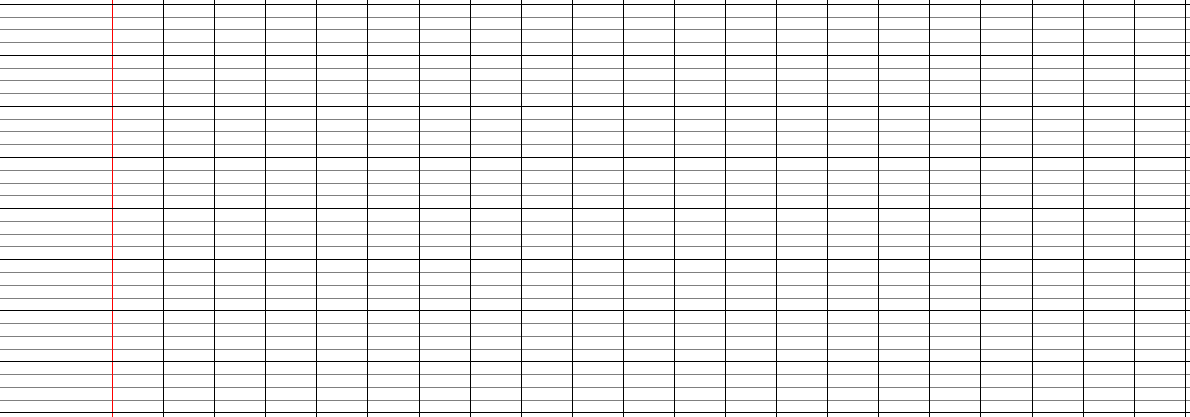 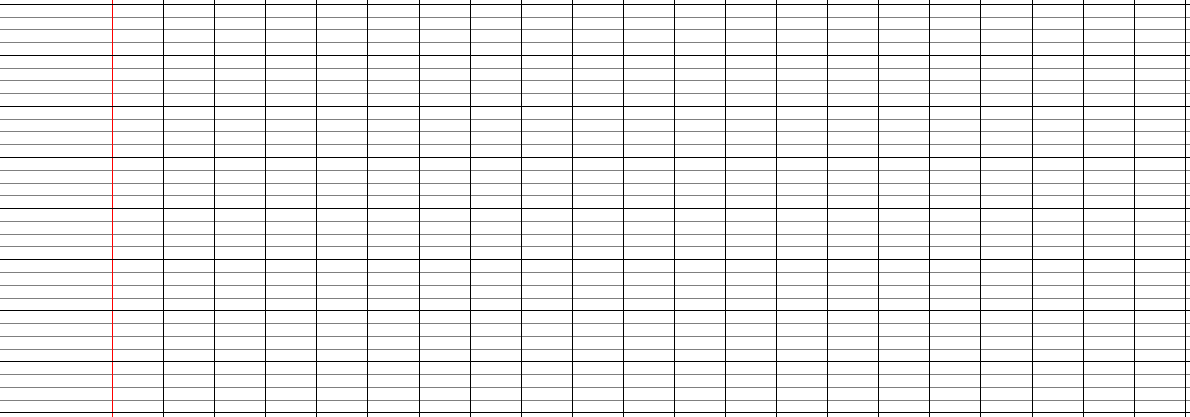 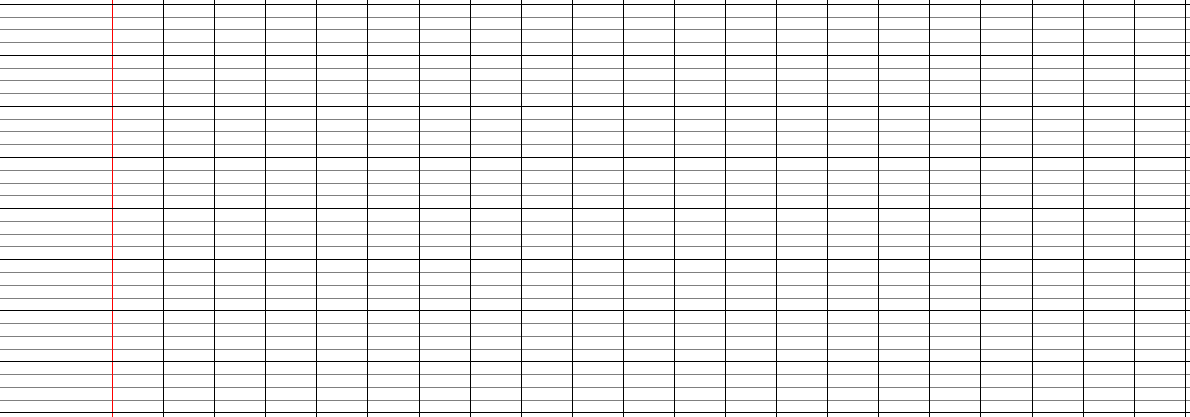 Range les mots dans le tableau en les classant par familles.
chatière – invention – chatte – calculatrice – inventeur – 
calculer – recalculer – inventif – chaton
Les familles de mots
4
**
Barre l’intrus dans chaque famille.
1
2
3
~ appel – appeler – appellation – parler – rappeler
~ joueur – jouet – joue – jouer - rejouer
~ sol – soleil – ensoleillé – ensoleillement - solaire
Trouve un mot de la même famille pour chacune de ces listes.
danseur – danser
boulangère – boulangerie
poète – poème
voyageur – voyager
colorier – couleur
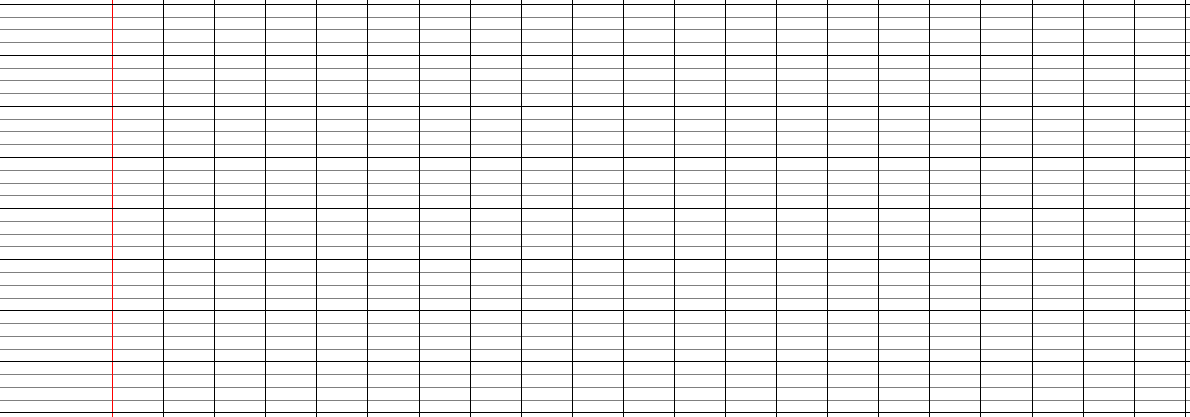 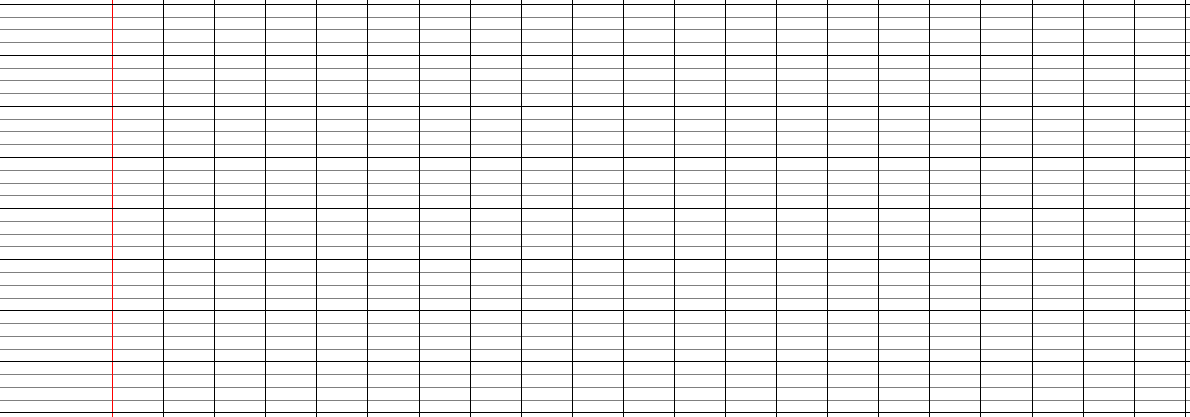 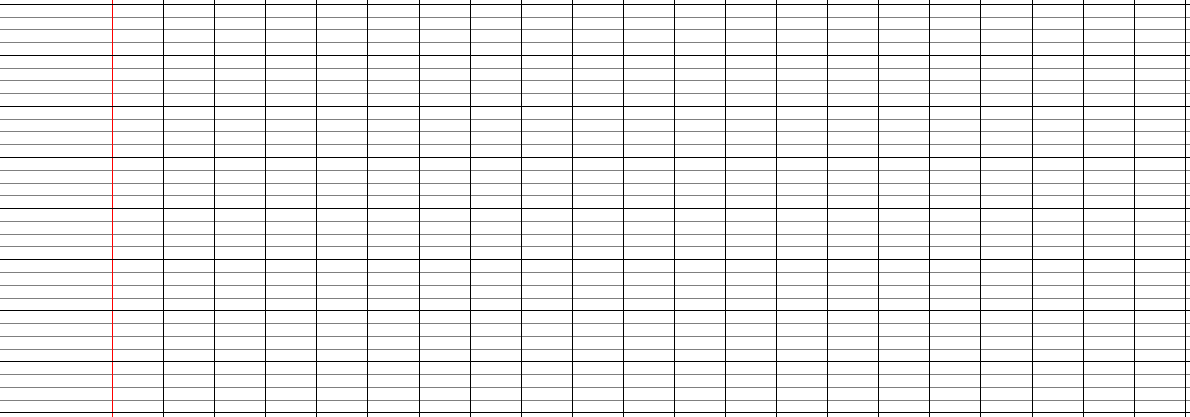 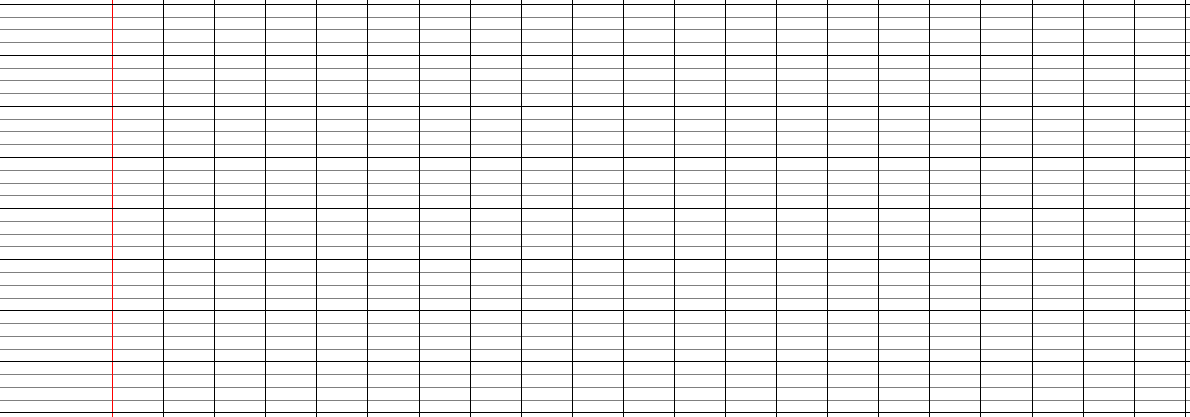 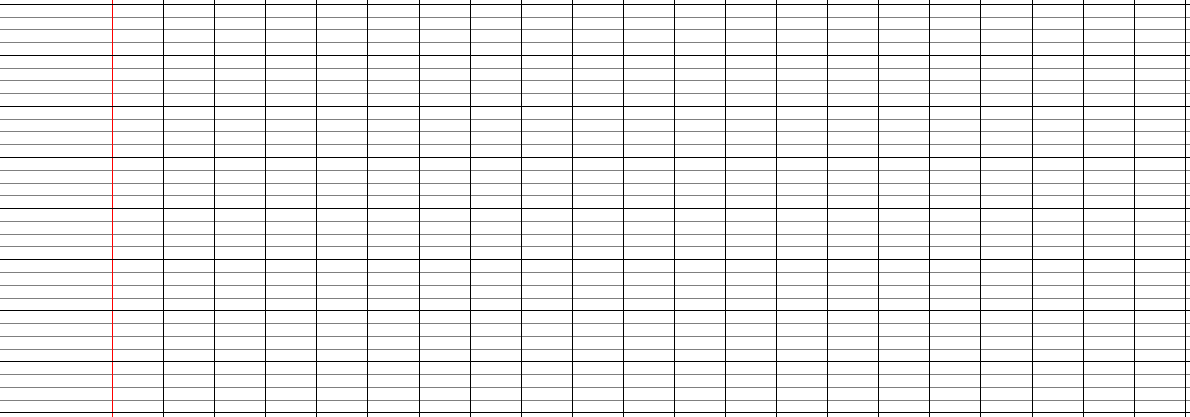 Complète les phrases suivantes par des mots de la même famille.
lecteurs – lecture – lire – relit – liseuse
En CP, nous apprenons la ____________________ avec la maitresse.
Les enfants ont de la ___________________ à faire en devoirs tous les soirs.
Ce magazine a de très nombreux ____________________ qui le suivent.
Pour Noël, mon père a reçu une ____________________ .
Elle aime tellement ce livre qu’elle le __________________ très souvent.
Les familles de mots
4
***
Relie les mots de la même famille.
1
2
3
4
Barre l’intrus dans chaque famille.
~ poulet – poulailler – poule – poulie
~ écolier – école – colle – écolière - scolaire
~ changement – changer – échange – chanteur
Entoure le radical dans les familles de mots suivantes.
~ écrire – écriture – écrivain – écriteau 
~ nouveau – renouveler – nouveauté – nouvelle 
~ pensif – penseur – pensée - penser
Complète chaque famille par deux autres mots. Tu peux t’aider de ton dictionnaire.
enneigé, neigeux :
enseignante, enseignement :
terrain, terrasse :
Les familles de mots
4
****
Classe les mots dans le tableau en deux famille et écris le radical en tête de colonne.
1
2
3
généralité – généreusement – généralement – généreux 
général – généraliser - générosité
Classe les mots de ces familles selon leur nature grammaticale. Tu peux t’aider du dictionnaire.
penser – vieux – pensif – jeune – rajeunir – pensée – vieillesse – jeunesse - rajeunir
Entoure le radical dans les familles de mots suivantes.
~ atterrir – déterrer –enterrer - terrier
~ connaitre – connaissance – inconnu - connaisseur
~ campeur – camping – campement - camper
Les synonymes
5
*
Colorie de la même couleur les synonymes (mots de même sens).
1
2
3
fredonner
voiture
chanter
dire
gentil
parler
véhicule
moche
hideux
aimable
Relie à la règle les adjectifs synonymes.
Colorie de la même couleur les phrases qui ont le même sens.
Tu as une voiture vraiment rapide.
Tu as une voiture vraiment superbe.
Tu as une voiture vraiment véloce.
Dans la rue, les gens avancent lentement.
Dans la rue, les gens avancent doucement.
Dans la rue, les gens avancent rapidement.
Dans la rue, les gens avancent vite.
Tu as une voiture vraiment splendide.
Les synonymes
5
**
Dans chaque liste, entoure l’intrus.
1
2
3
a. rire, pouffer, rigoler, se lamenter, s'esclaffer, glousser, ricaner, plaisanter

b. charmant, agréable, ignoble, accompli, ravissant, mignon, plaisant, adorable, beau

c. rassurer, consoler, tranquilliser, inquiéter, apaiser, calmer
Recopie ces noms en associant les synonymes.
une fenêtre – un riverain – un cheval – un copain
  un voisin - une lucarne– un ami – un destrier
≈
≈
≈
≈
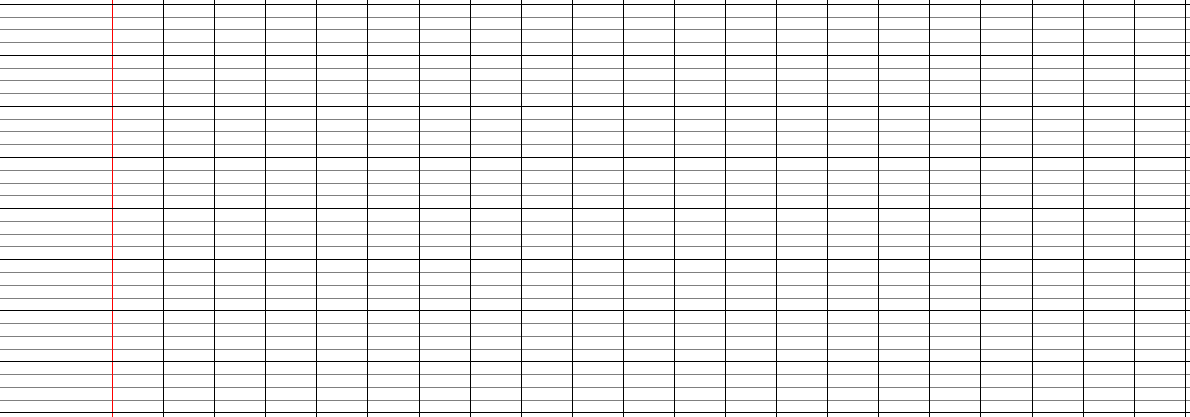 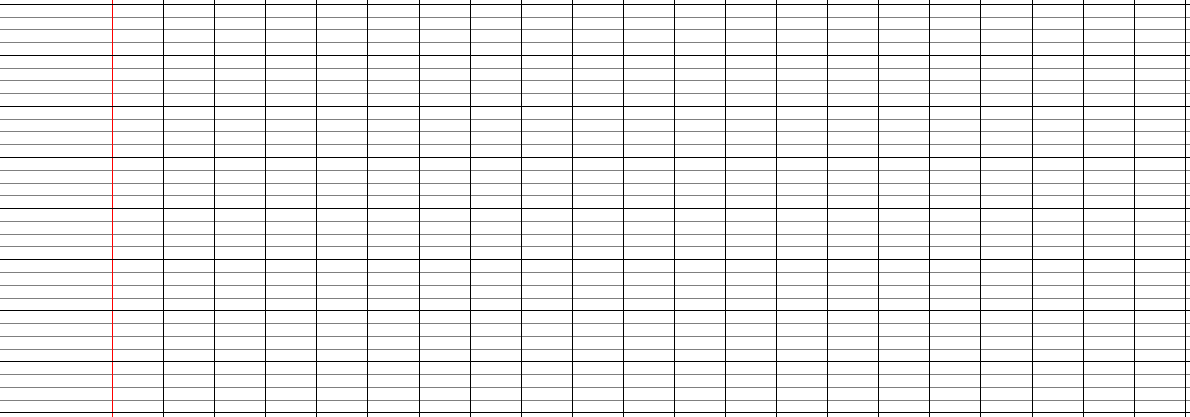 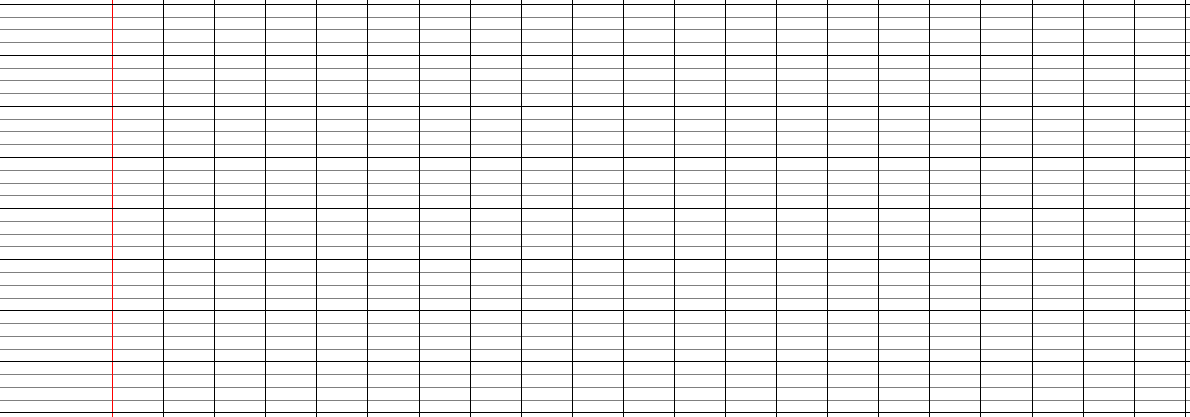 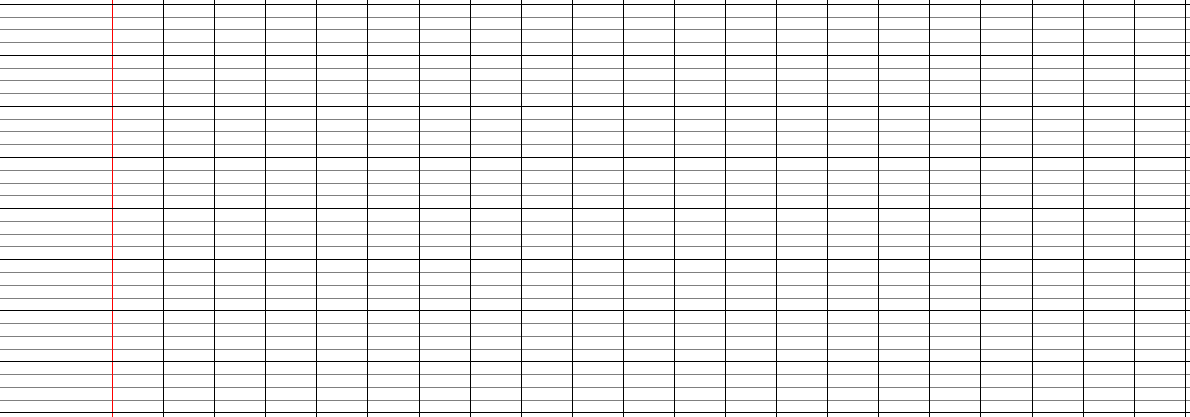 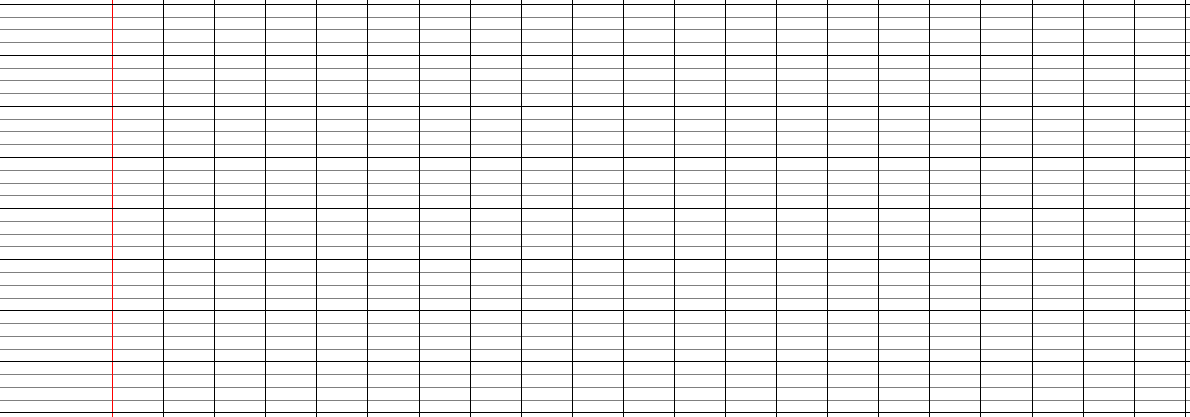 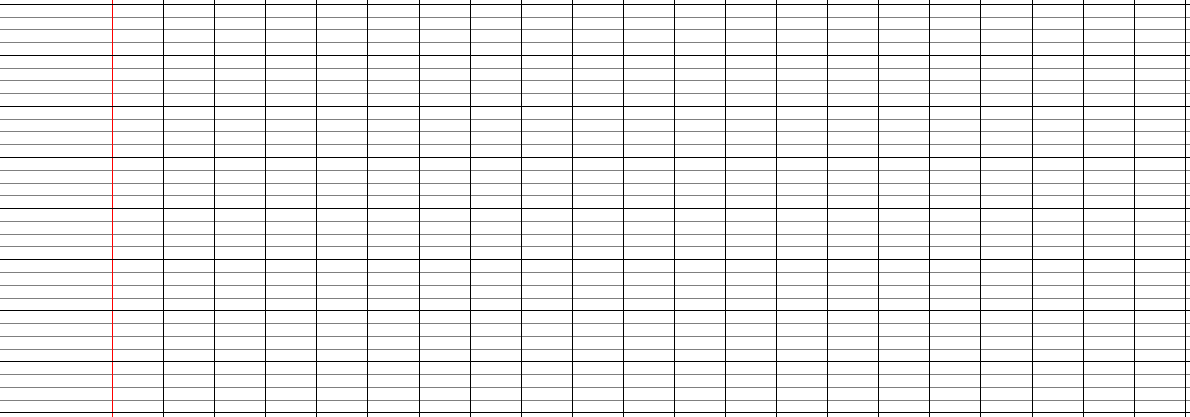 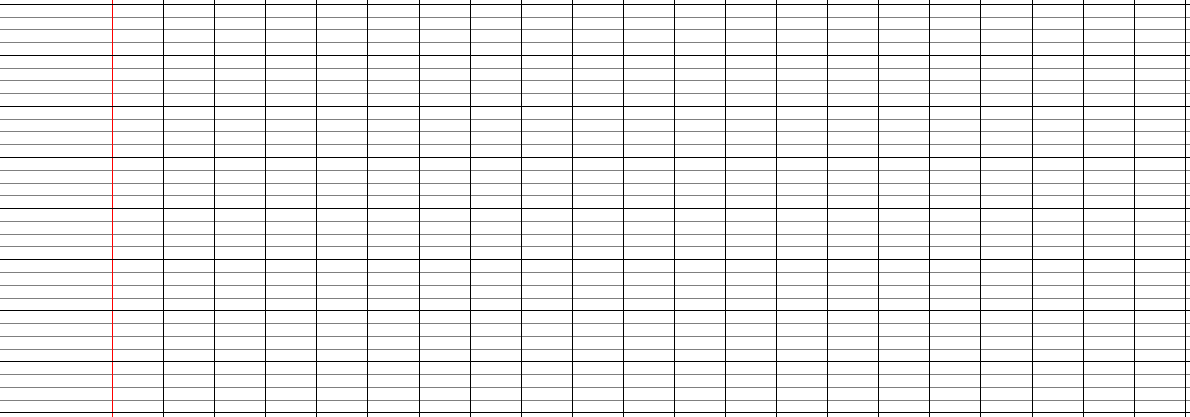 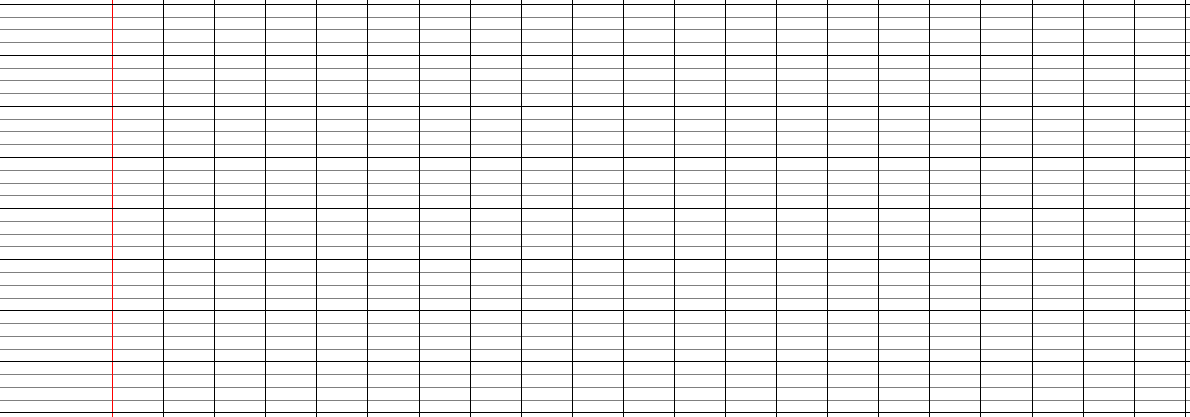 Récris ces phrases en remplaçant le mot souligné par un synonyme.
Le cuisinier met du lait dans le saladier.

Ce spectacle de marionnettes est très amusant.
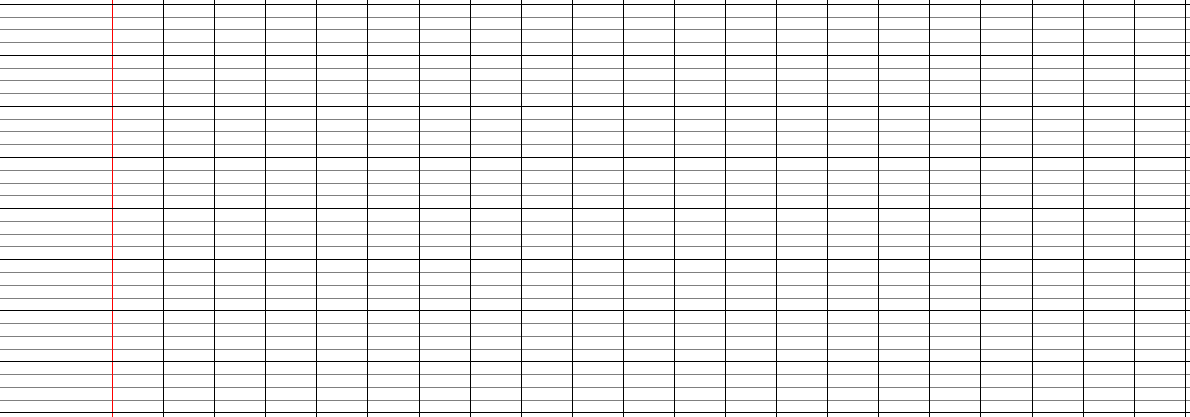 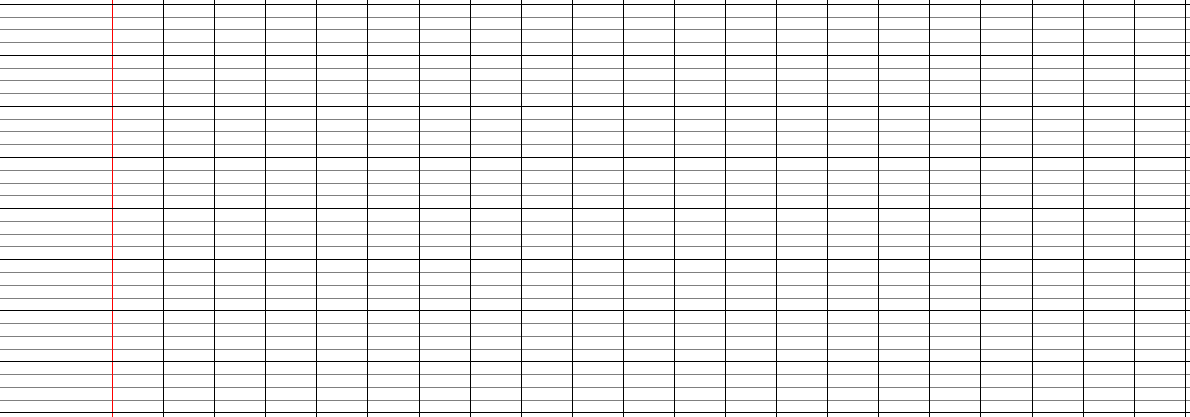 Les synonymes
5
***
Récris les phrases suivantes en remplaçant l’adjectif petit par un des adjectifs suivants : minuscule, léger, jeune, étroit. Attention aux accords.
1
2
Mon frère est encore trop petit pour jouer à ce jeu.

La chambre dans laquelle il dort est petite.

Les fées et les lutins sont de petits êtres magiques.

A la nuit tombée, les campeurs entendent de petits bruits.
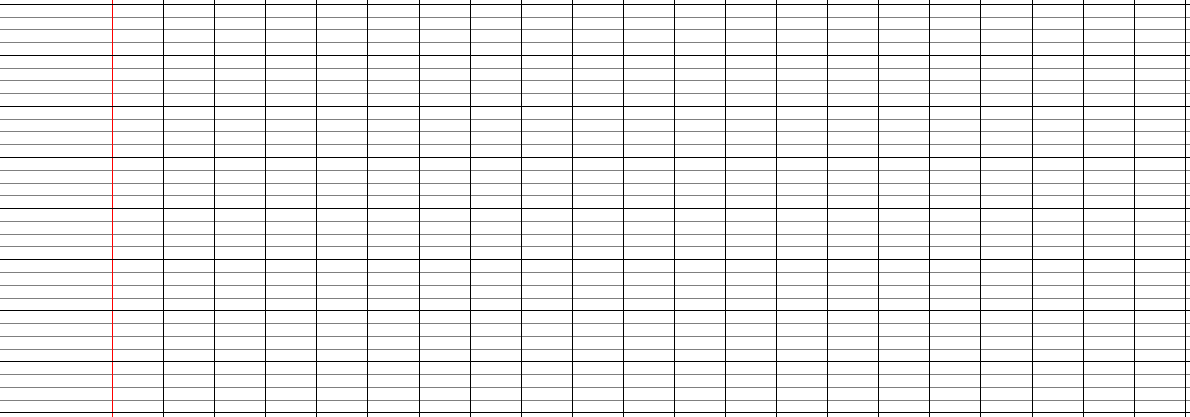 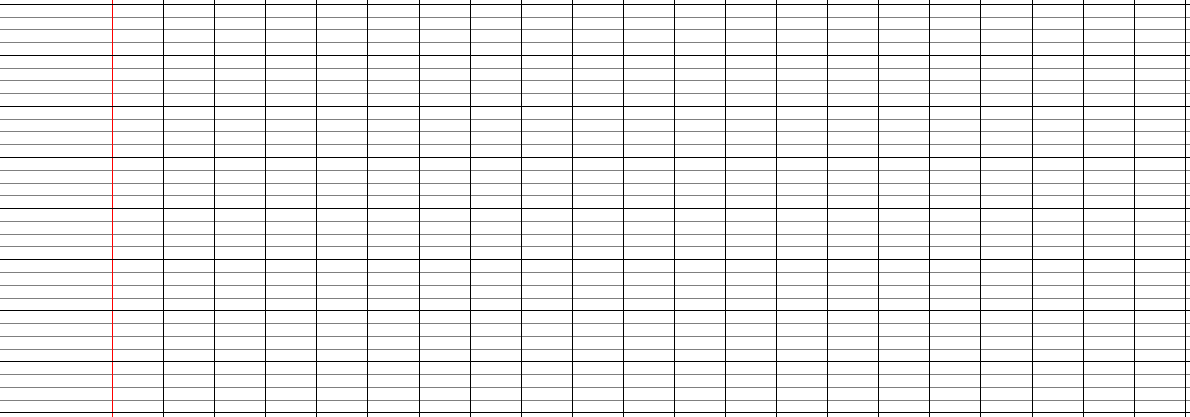 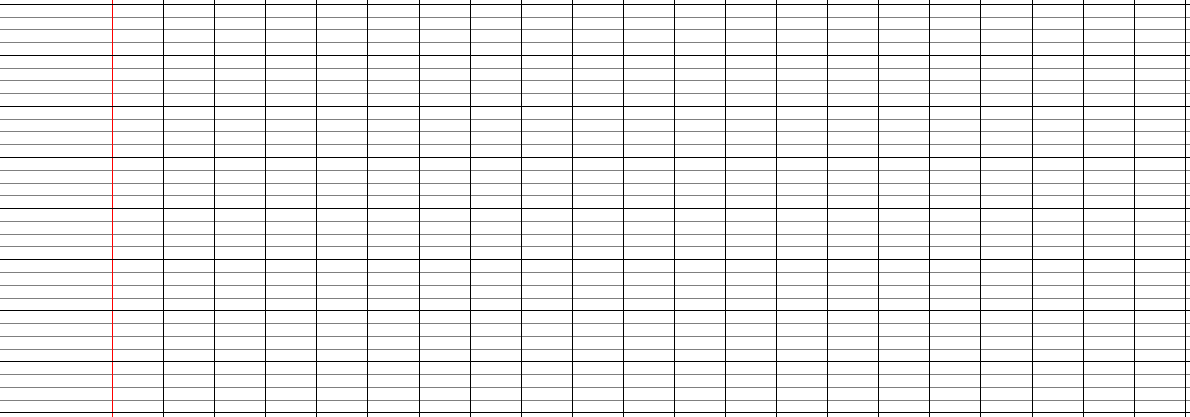 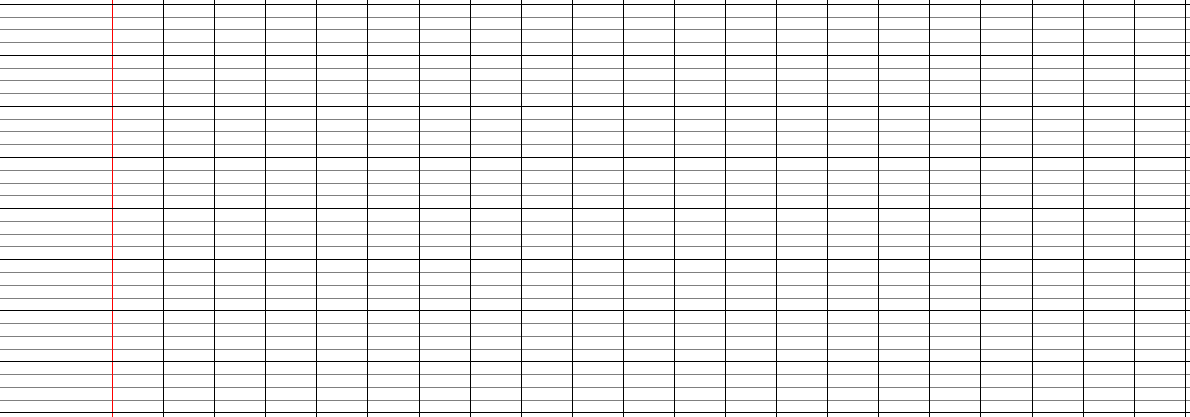 Dans les phrases suivantes remplace le verbe battre par un des verbes suivants : mélanger, monter, frapper, gagner.
Dans cette recette, il faut battre les œufs en neige.

Le coureur vient de battre son adversaire.

Quand on joue à la belote, j’adore battre les cartes.

Mon frère s’est fait battre par ce garçon.
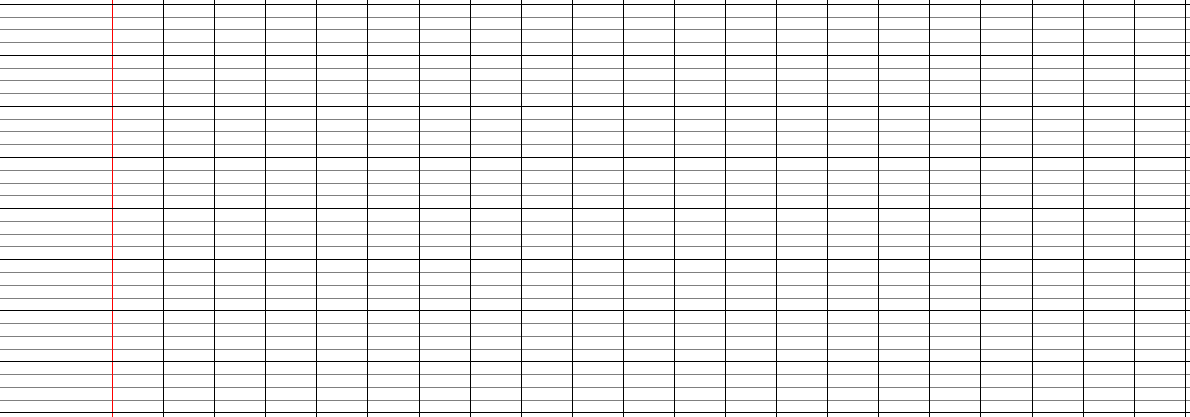 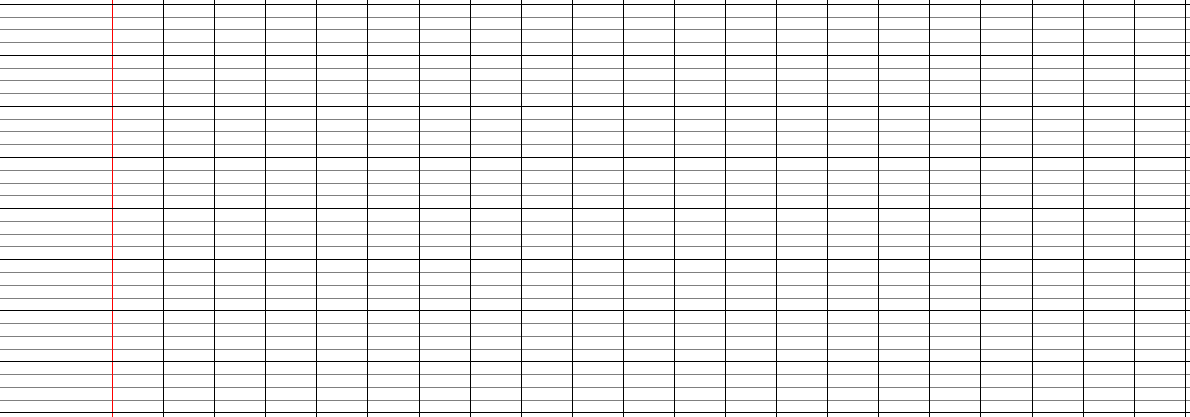 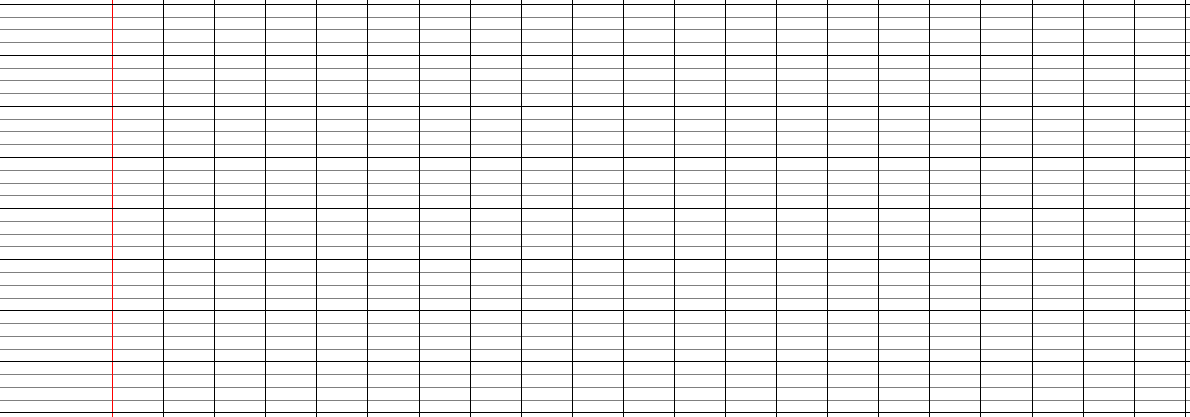 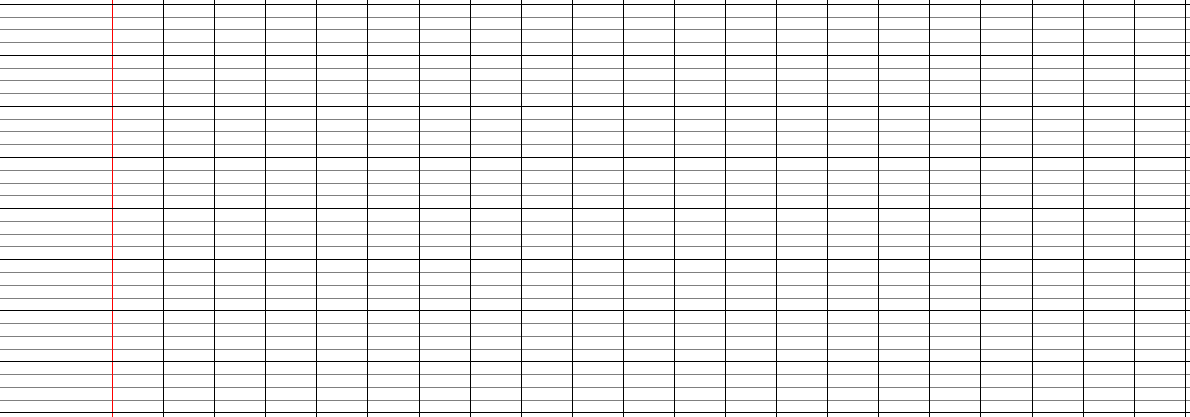 Les synonymes
5
****
Récris ces phrases en utilisant des synonymes pour éviter les répétitions.
1
2
Léon joue au ballon dans son jardin. Tout à coup, Léon envoie le ballon et brise la fenêtre de la cuisine. La mère de Léon va être en colère !
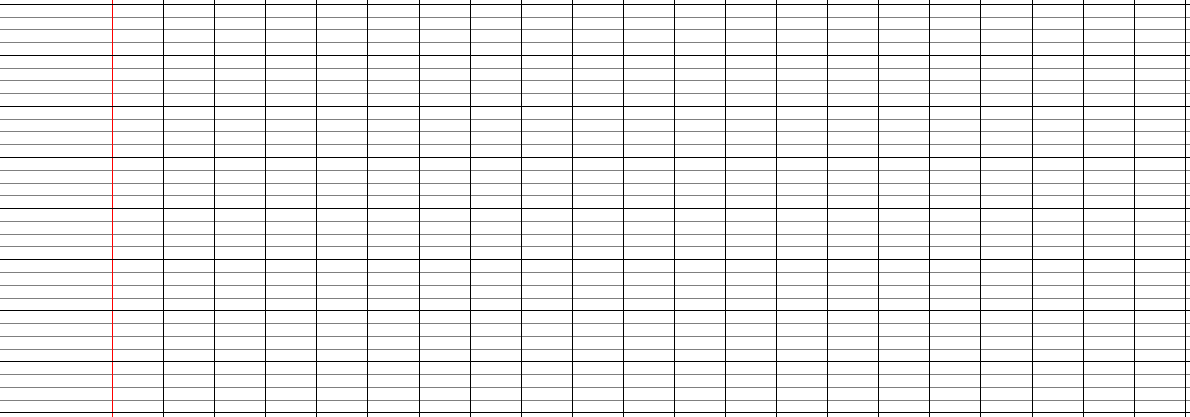 Récris le texte suivant en utilisant des synonymes pour les mots en gras.
Jojo essaya de faire peur à toutes sortes de bêtes pour voir si elles s'envolaient. Aux chats, aux chiens, aux hamsters ou aux poissons rouges. Aucune de ces bêtes ne s'envolait. À sa mère, il fit une belle trouille. « Hou ! » Mais à part la gifle qu'il récolta, il n'apprit rien de neuf. Ses parents s'inquiétaient. « Tant qu'il n'aura pas eu une peur bleue, ce gamin sera insupportable. » Un jour que Jojo était à l'école, ils se déguisèrent. Le père en Dracula, la mère en sorcière.
Jojo sans peur, Bruno Heitz.
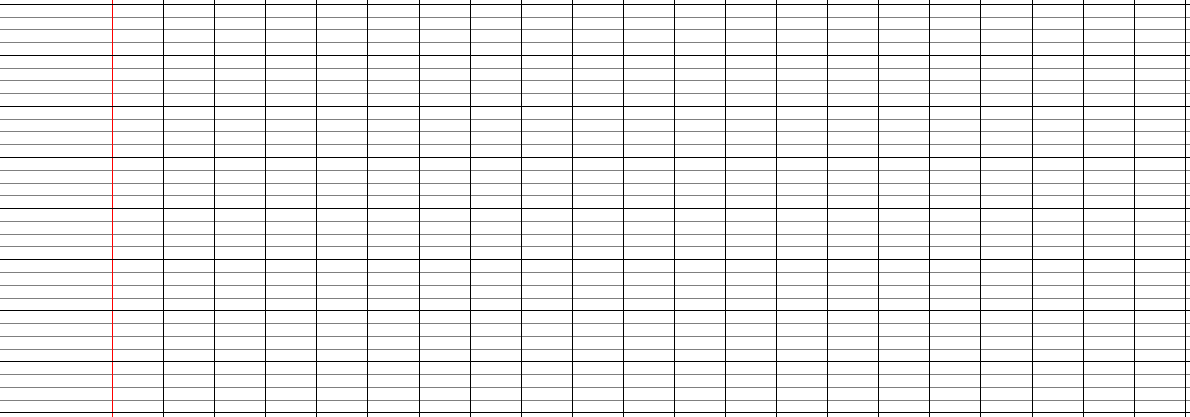 Les préfixes
6
*
Pour chaque mot entoure le préfixe.
1
2
3
4
Ecris des mots nouveaux en utilisant le préfixe in-. Attention à l’orthographe.
utilisable
possible
poser
égal
prudent
avouable
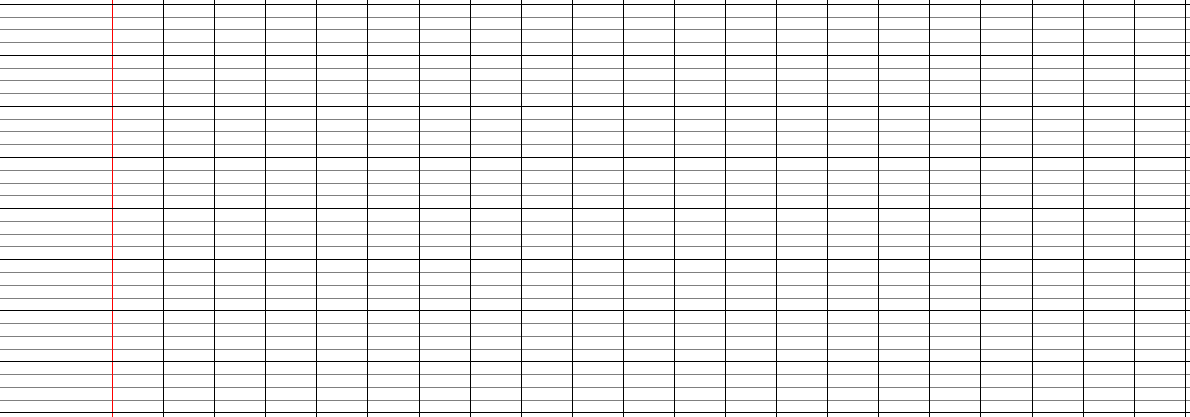 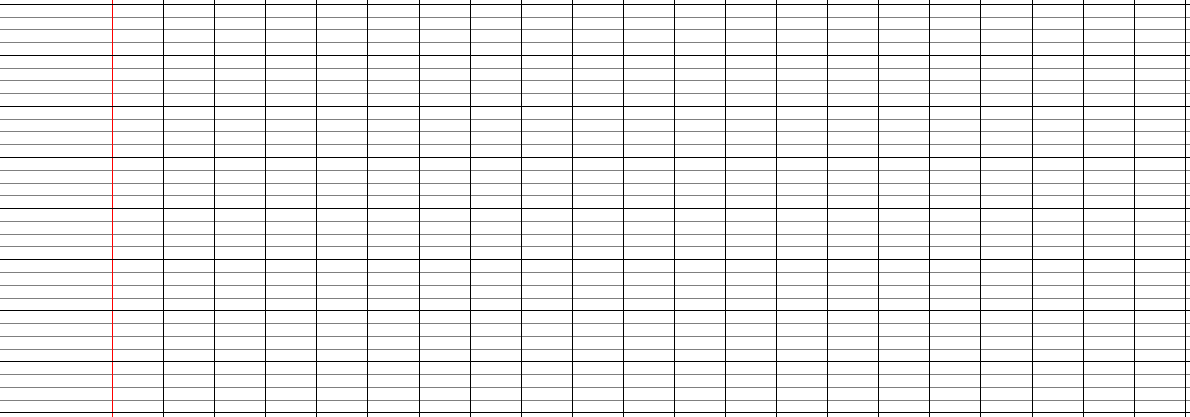 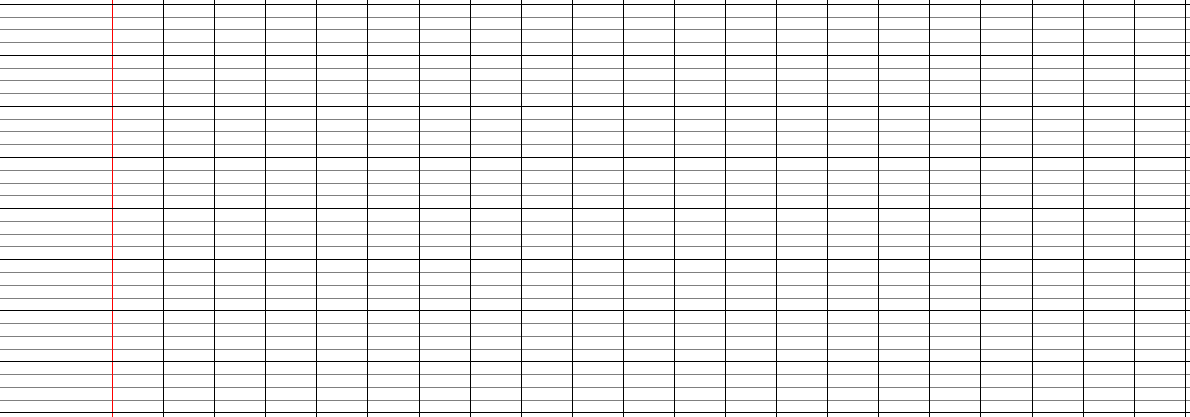 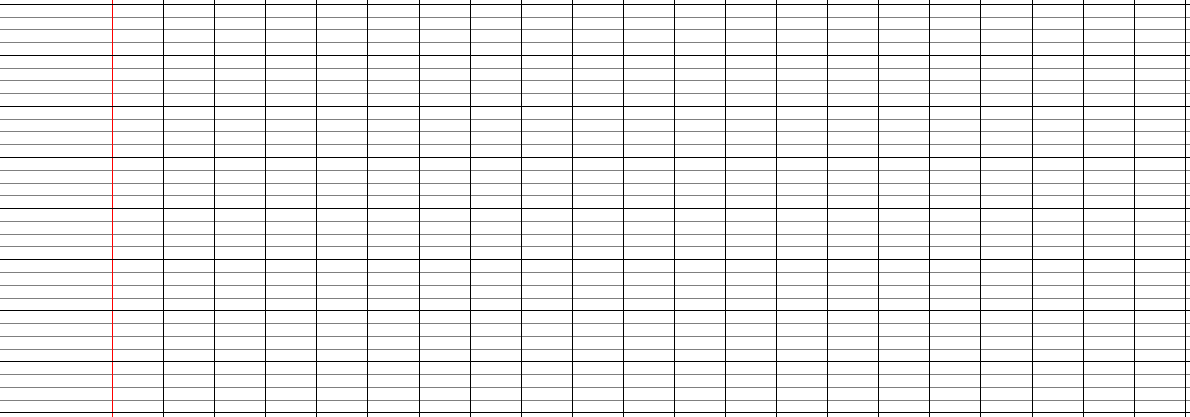 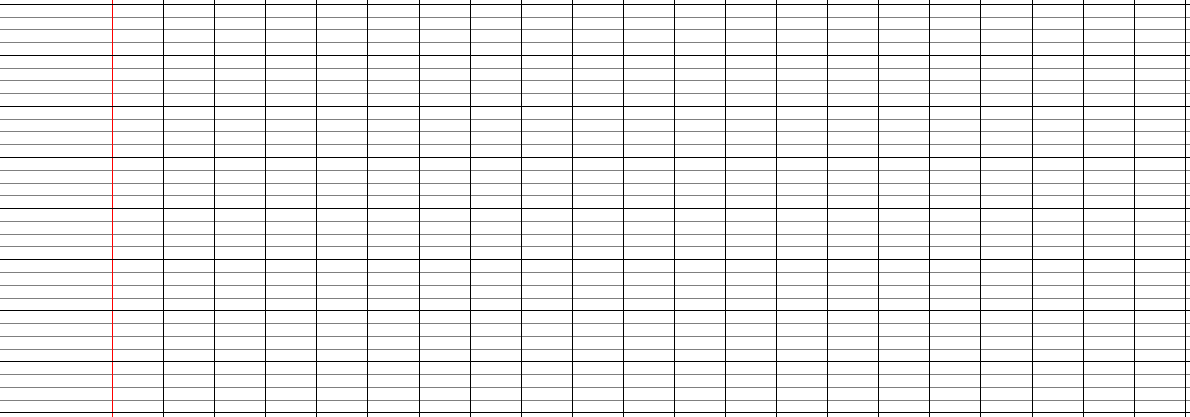 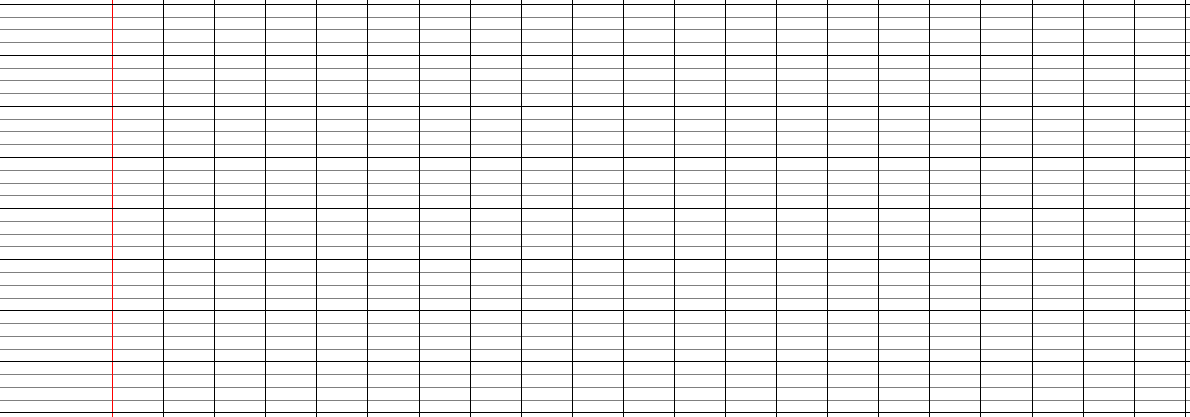 Dans chacune de ces listes, barre l’intrus qui n’est pas construit avec un préfixe.
~ intelligent – imposer – introuvable - imparfait
~ redire – refaire – repérer – relire - remettre
~ illégal – illisible – illettré – illusion - illogique
Choisis un des mots de l’exercice 3 et supprime son préfixe, puis écris une phrase avec ce nouveau mot.
J’ai choisi le mot : ____________________ ~____________________ .
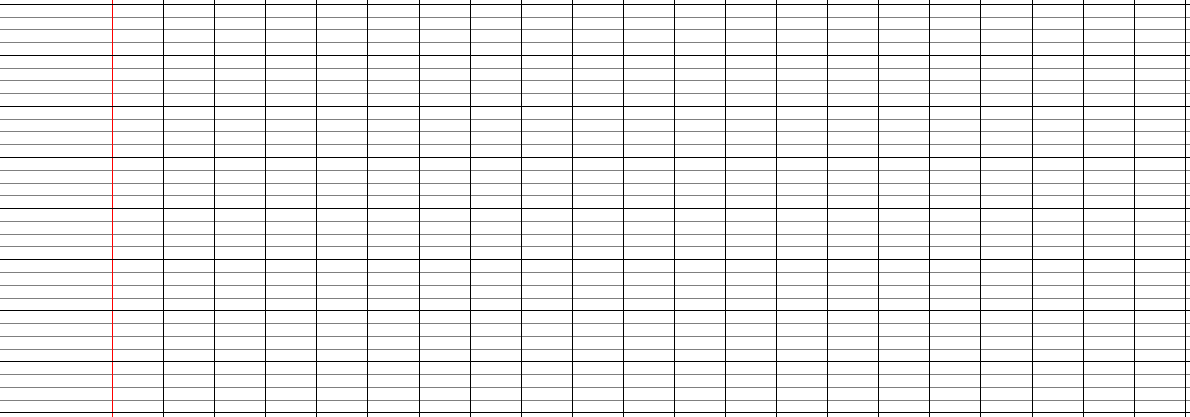 Les préfixes
6
**
Construis des mots nouveaux à partir des préfixes ir- et il-. Tu peux t’aider du dictionnaire.
1
2
3
responsable
légal
lettré
réel
régulier
logique
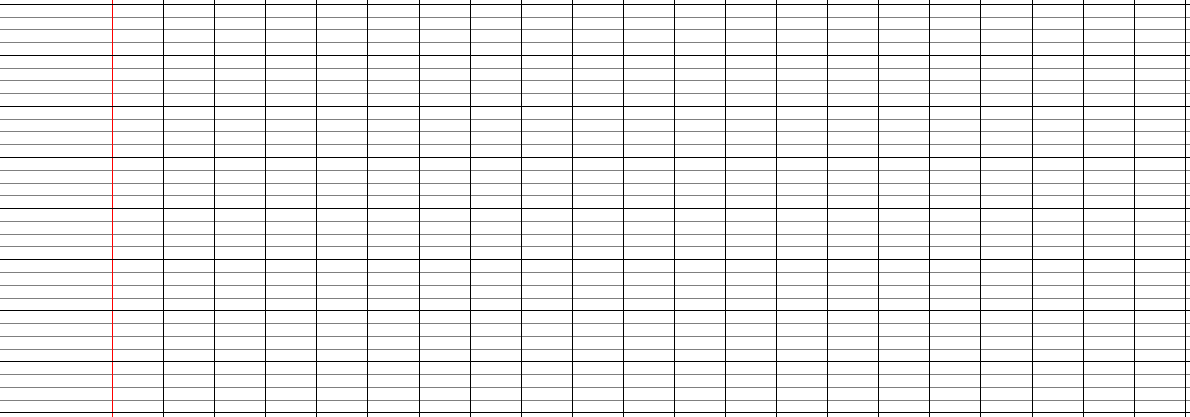 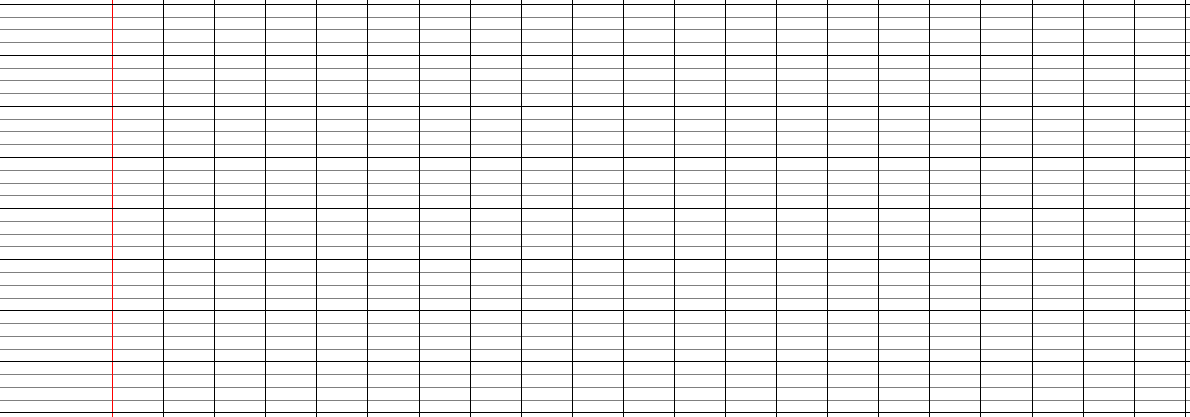 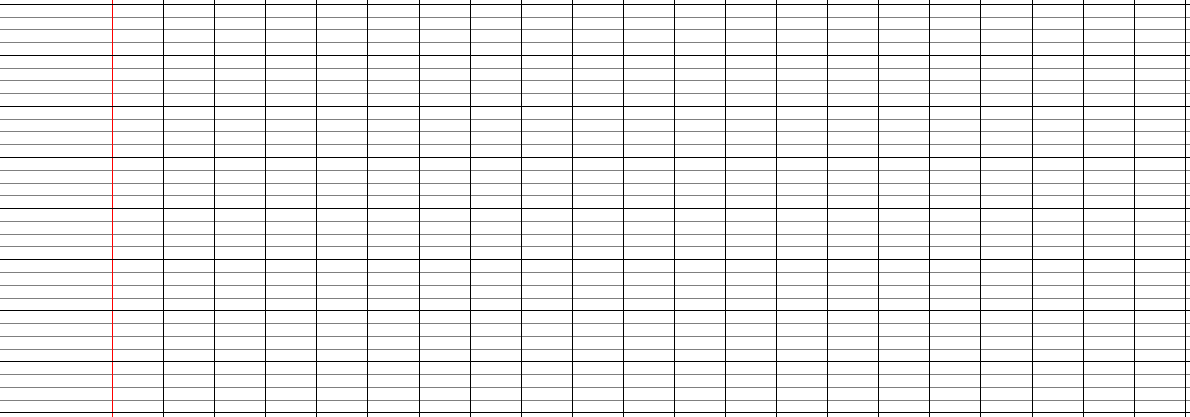 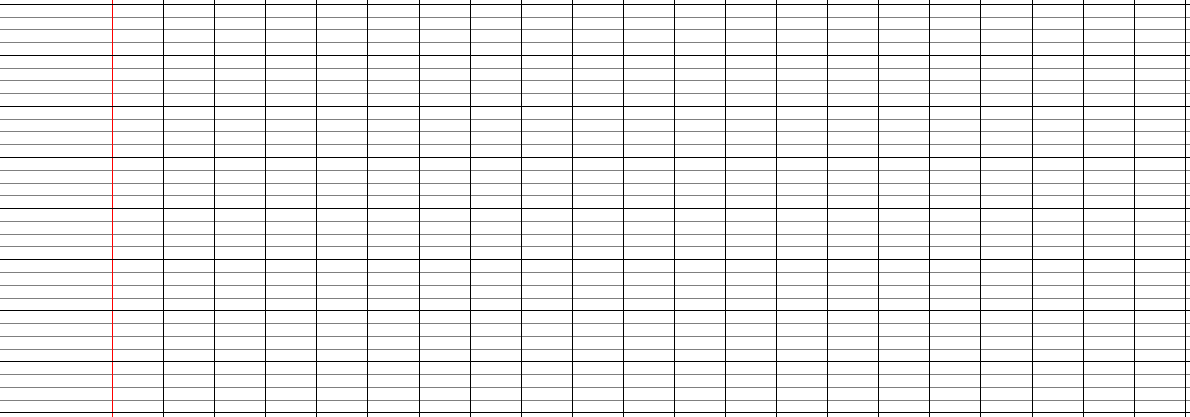 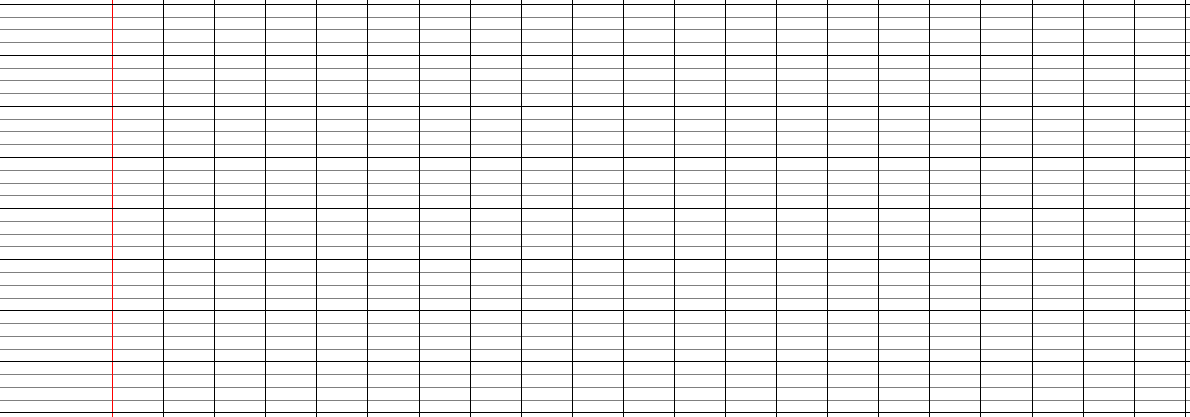 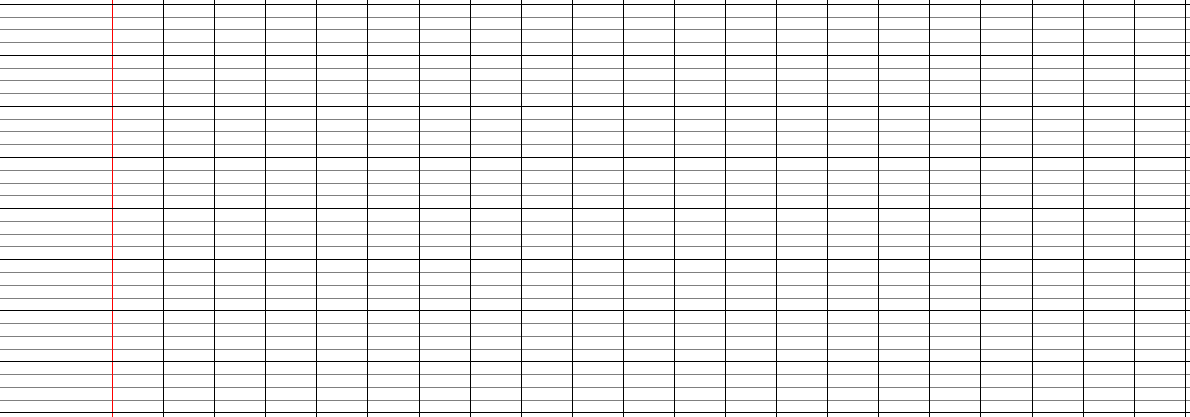 Trouve le verbe qui correspond à chacun de ces noms.
relecture
redécouverte
recharge
réécriture
redéfinition
démaquillage
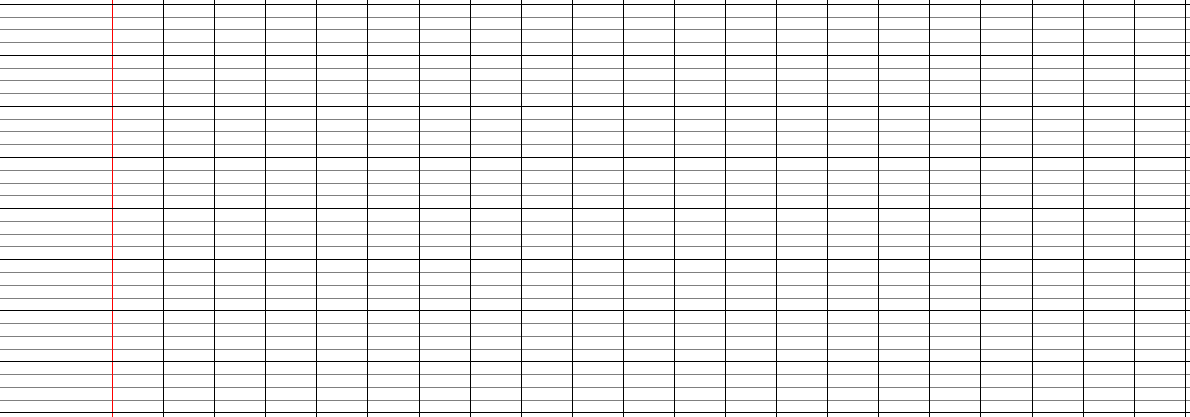 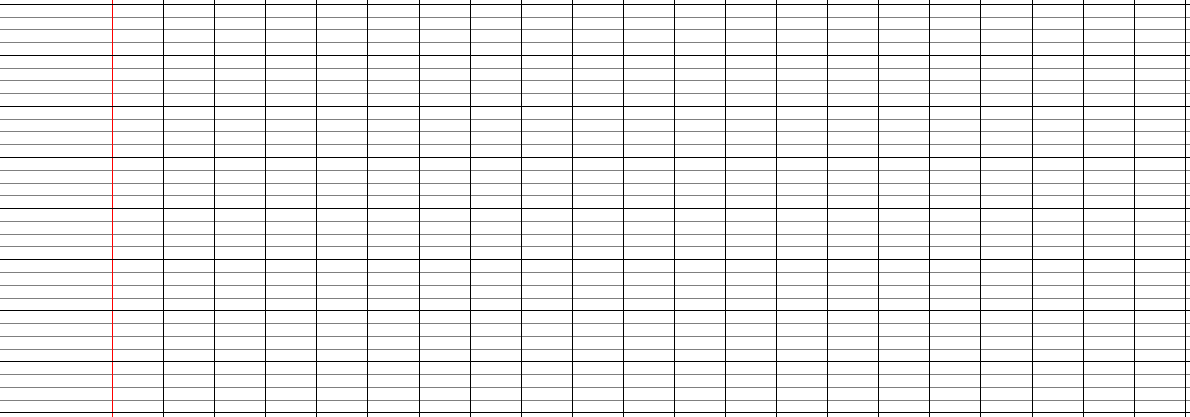 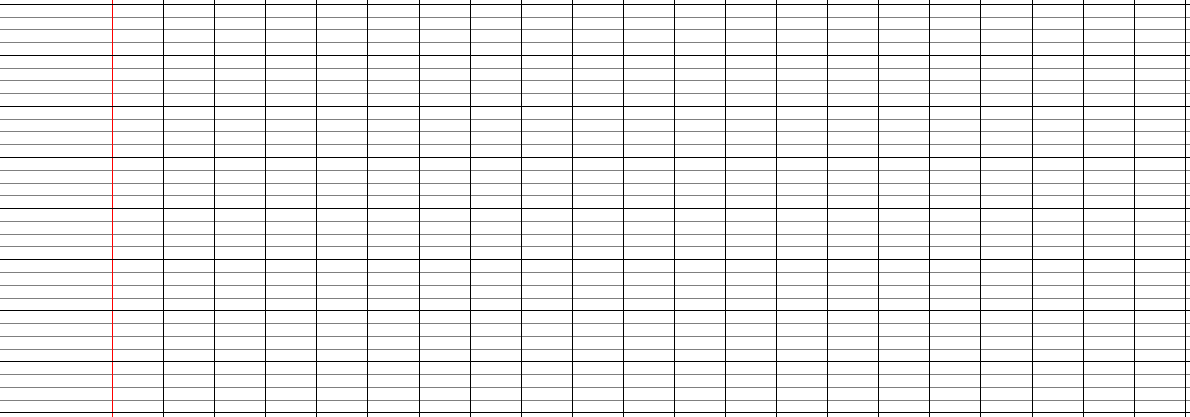 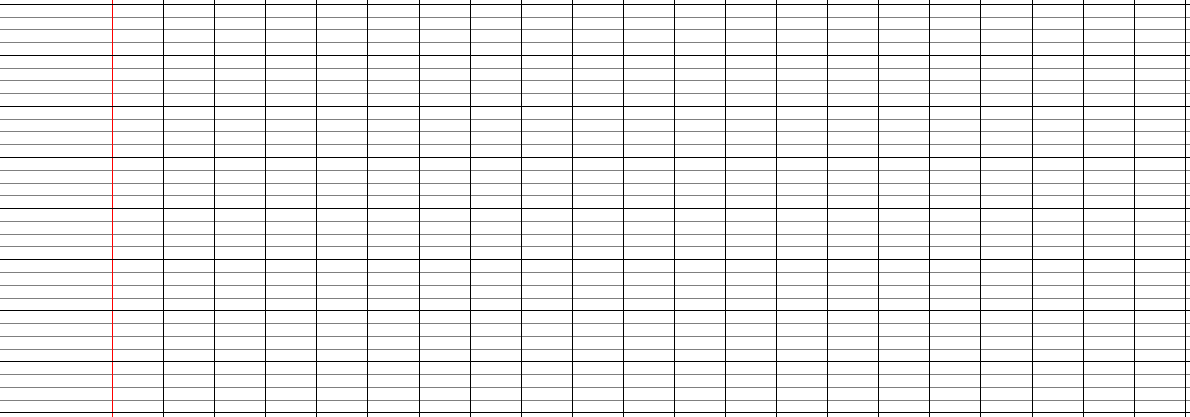 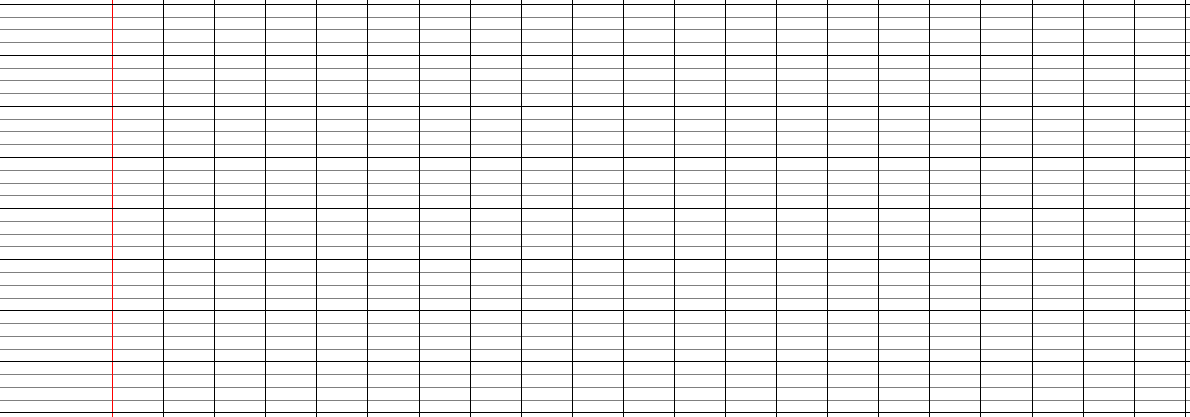 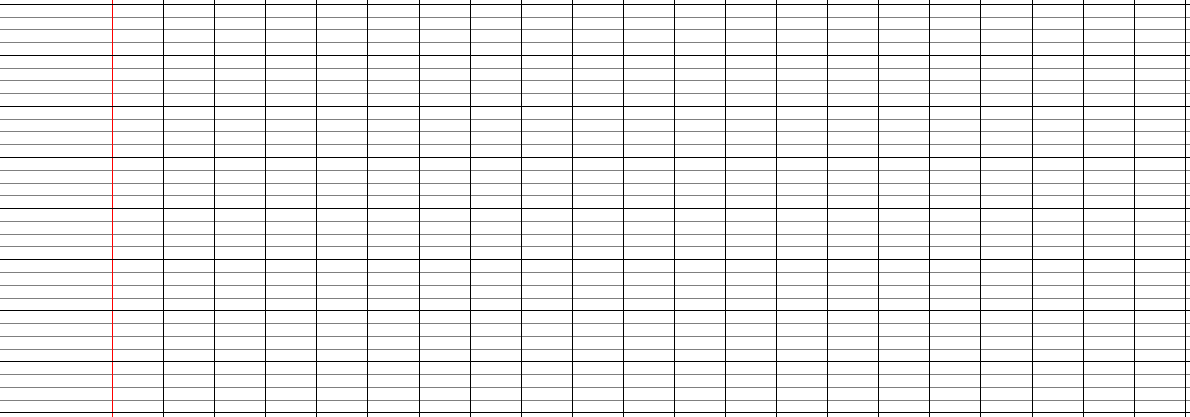 Pour chacun de ces verbes, entoure le préfixe et explique son sens.
souligner
surligner
illégal
refaire
dénouer
antisportif
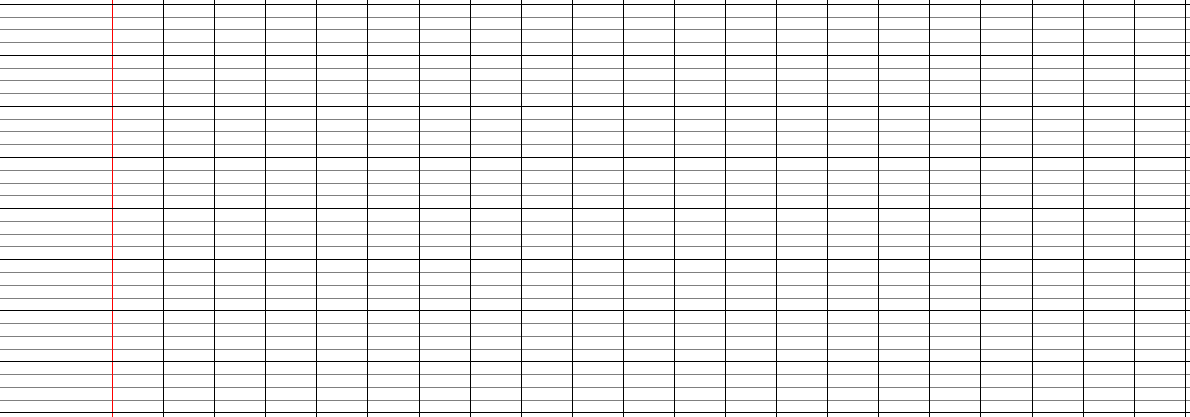 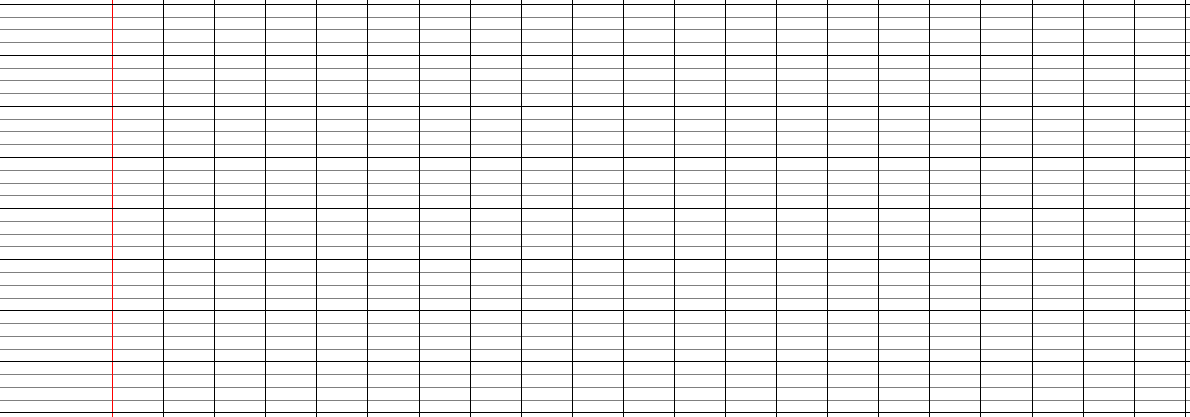 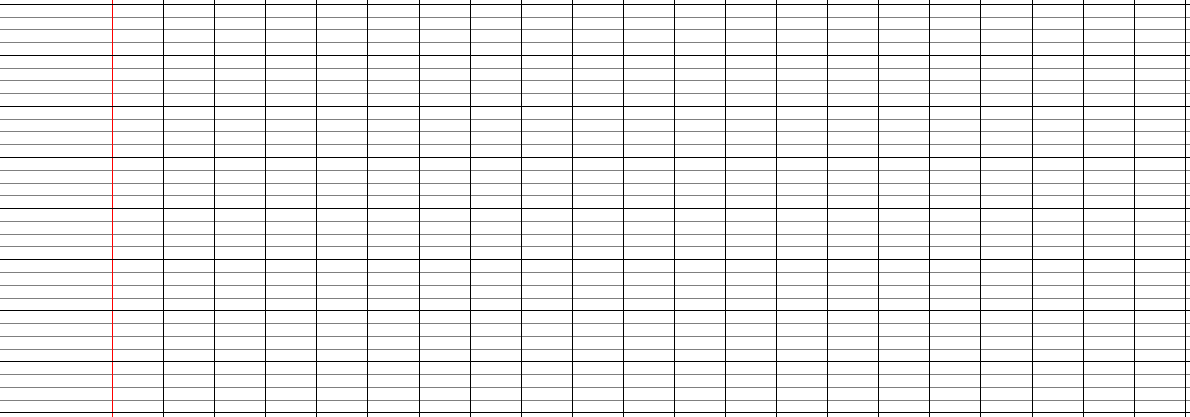 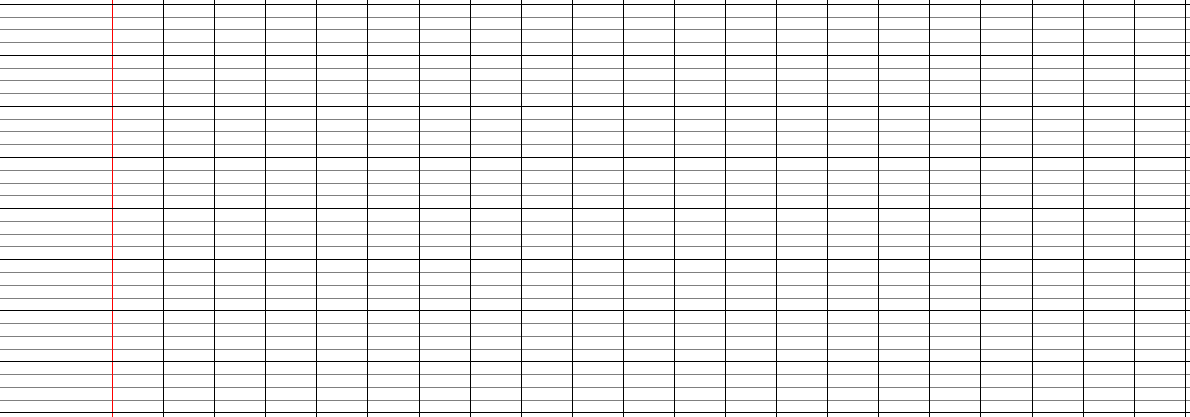 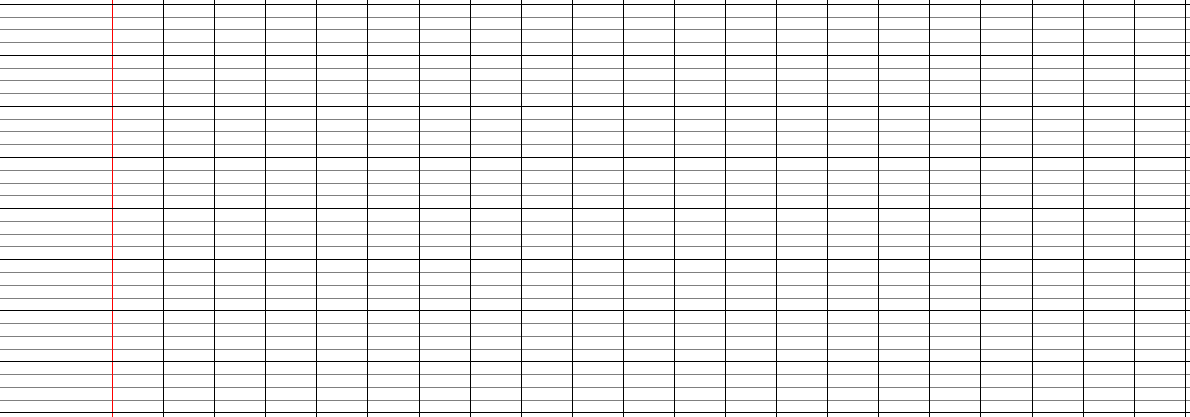 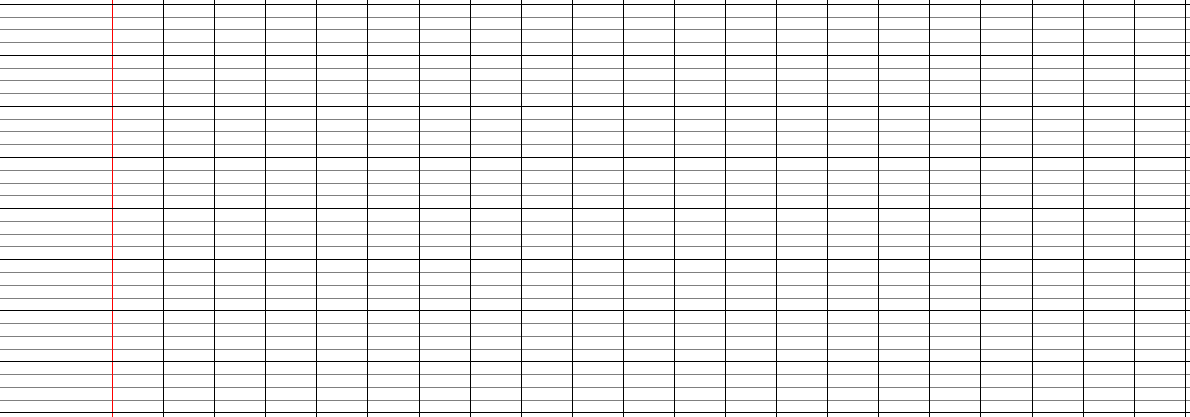 Les contraires
7
*
Colorie de la même couleur les mots de sens contraire.
1
2
3
rapidement
solide
fort
crier
beau
murmurer
lentement
moche
faible
fragile
Relie à la règle les adjectifs contraires.
Colorie de la même couleur les phrases qui ont des sens opposés.
Pour y arriver, tourne à gauche.
Les plantes vertes détestent la lumière.
Pour y arriver, tourne vite.
Les plantes vertes adorent la lumière.
Les plantes vertes fuient la lumière.
Pour y arriver, tourne lentement.
Pour y arriver, tourne à droite.
Les plantes vertes suivent la lumière.
Les contraires
7
**
Dans chaque liste, entoure le mot de sens contraire.
1
2
3
a. agréable ≠ plaisant, amusant, aimable, affreux, sympathique.

b. chuchoter ≠ murmurer, vociférer, susurrer, murmurer, souffler.

c. aimer ≠ adorer, chérir, vénérer, affectionner, haïr.
Recopie ces noms en associant les contraires.
trouver - fragile – courageux - robuste – briser – peureux - réparer - perdre
≈
≈
≈
≈
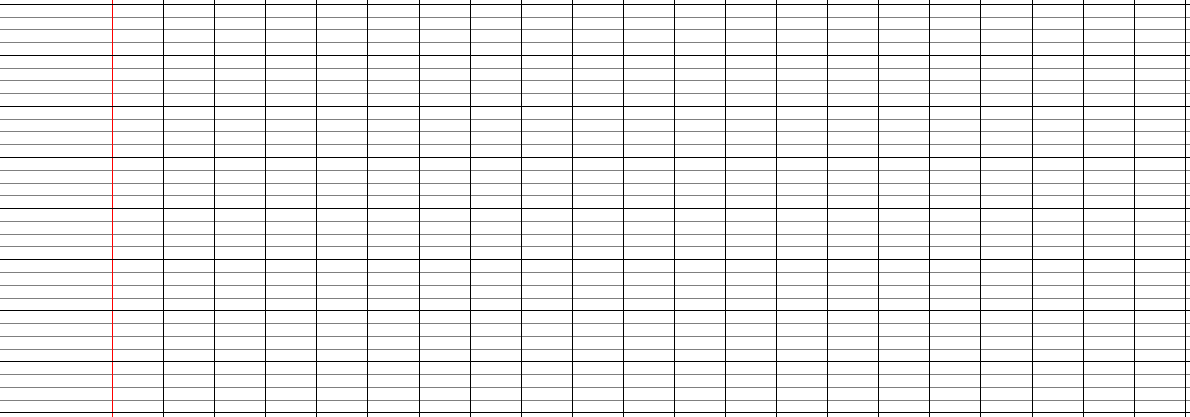 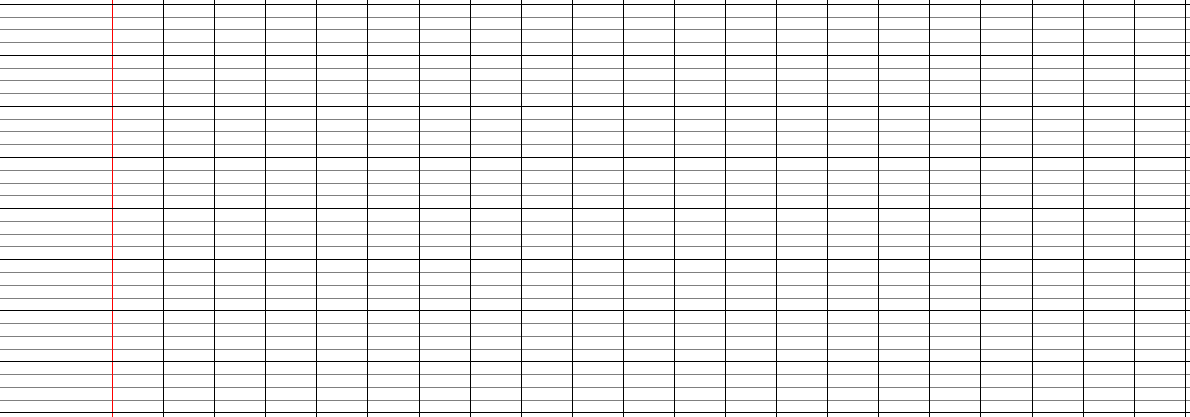 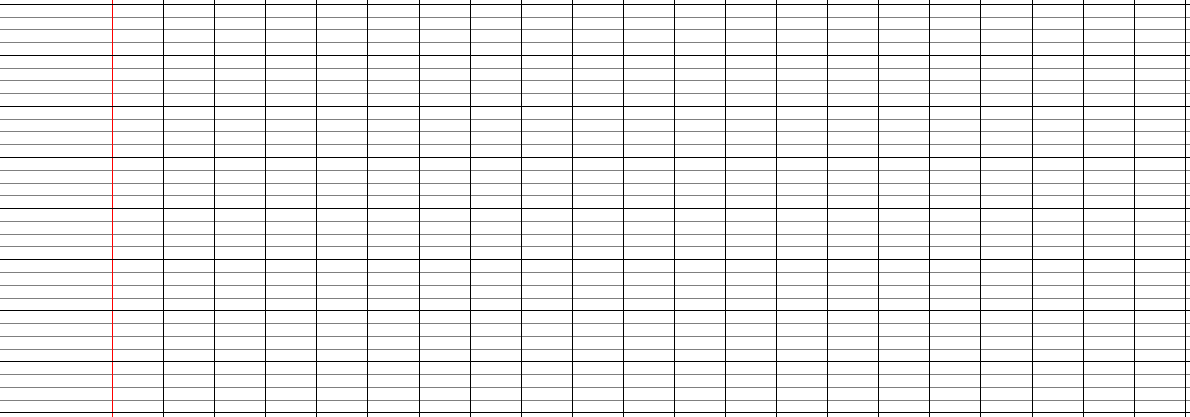 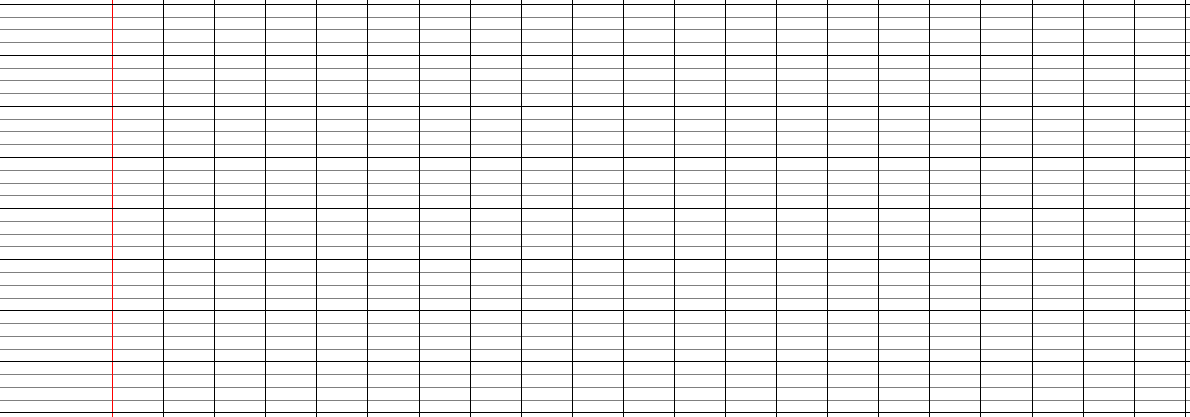 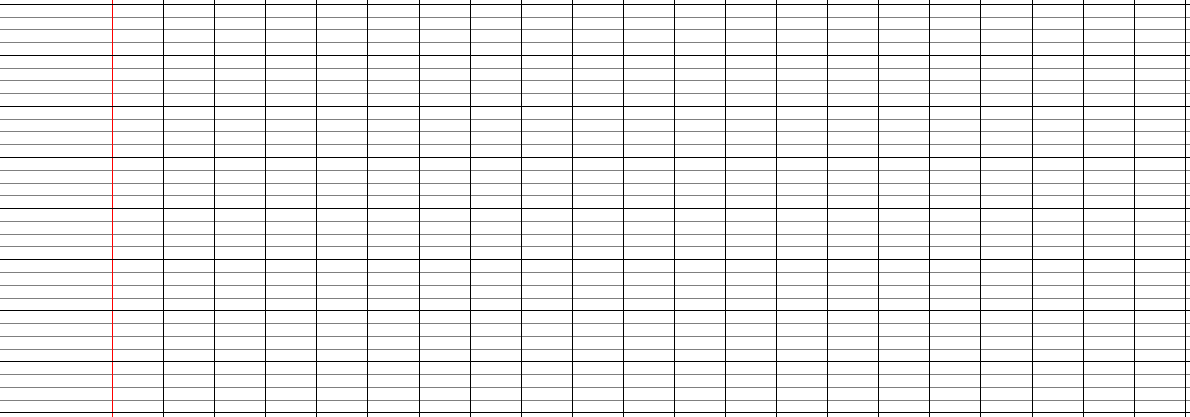 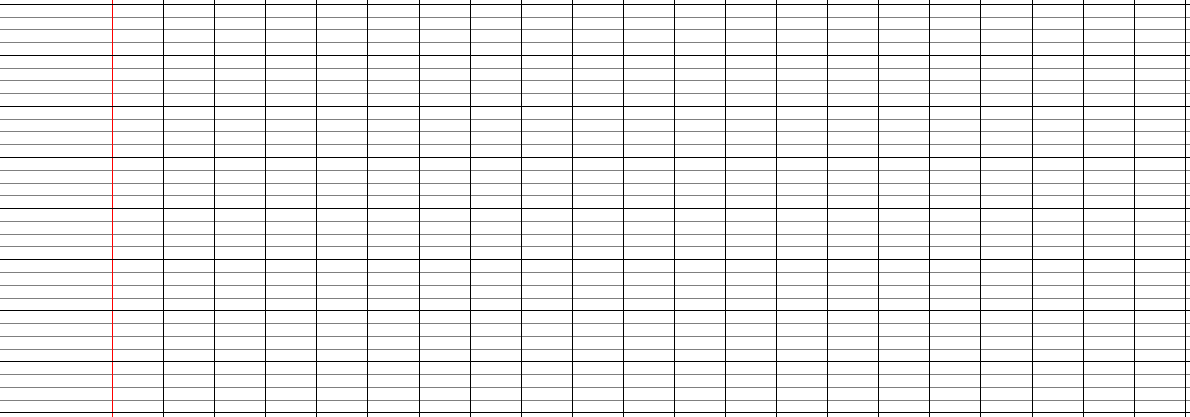 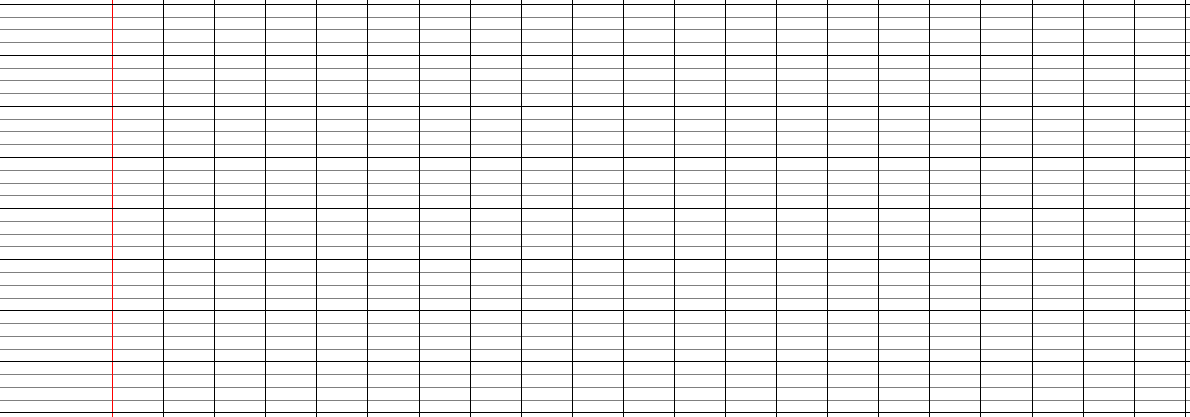 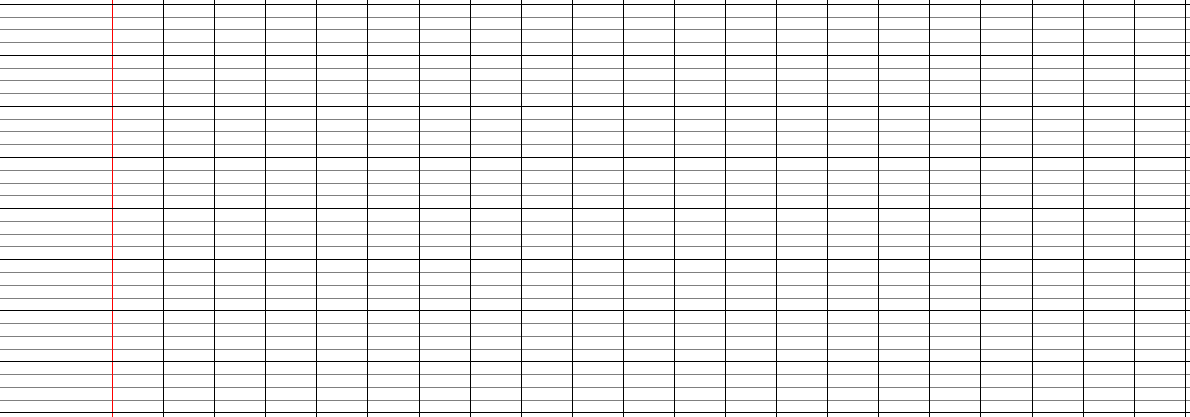 Récris ces phrases en remplaçant le mot souligné par un mot de sens contraire.
La boulangère achète des croissants et du pain.

Cet homme maigrit à vue d’œil.
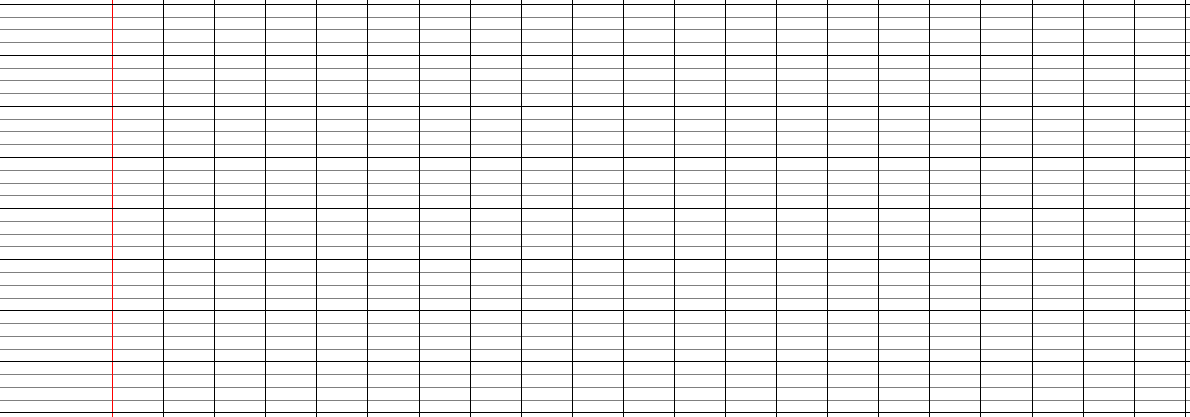 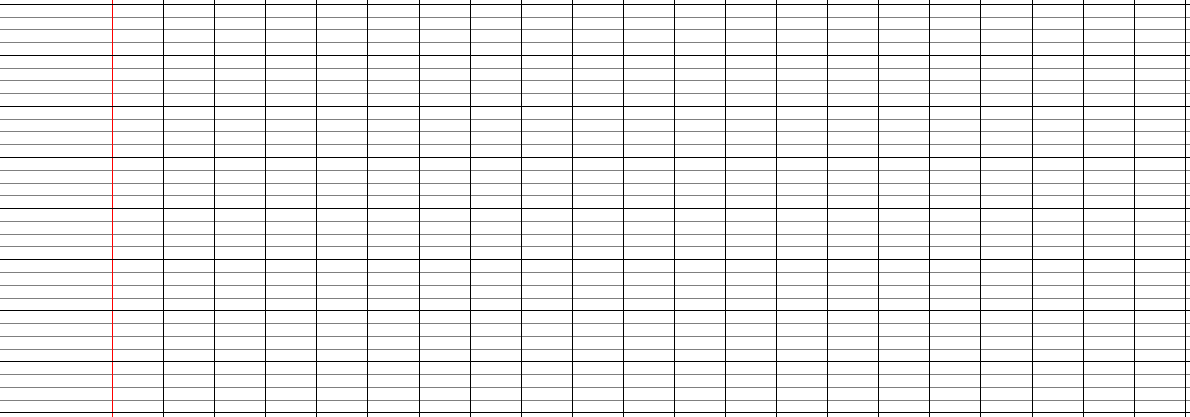 Les contraires
7
***
Colorie de la même couleur les mots de sens contraire.
1
2
3
immense
gentil
crier
petit
faux
juste
méchant
chuchoter
Pour chaque mot, trouve un mot de sens contraire. Tu peux t’aider du dictionnaire.
faible
pauvre
maigrir
lever
joyeux
éteindre
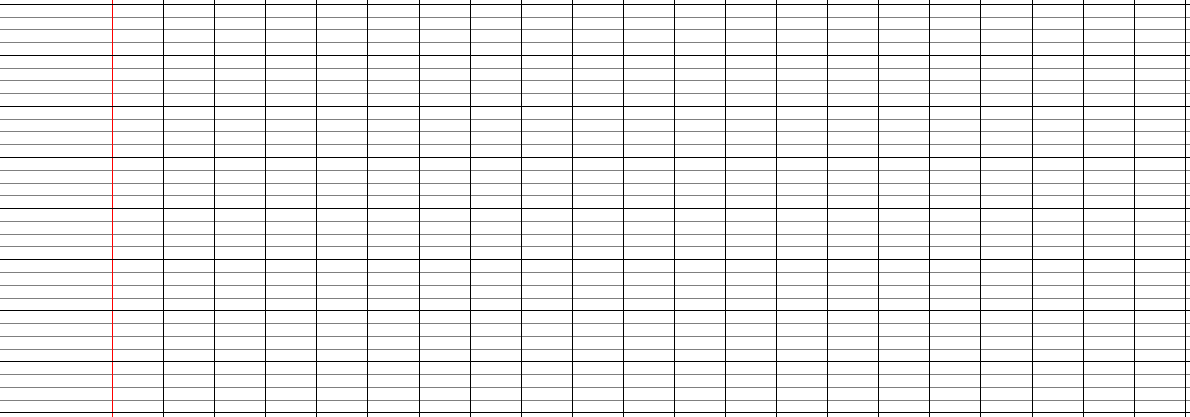 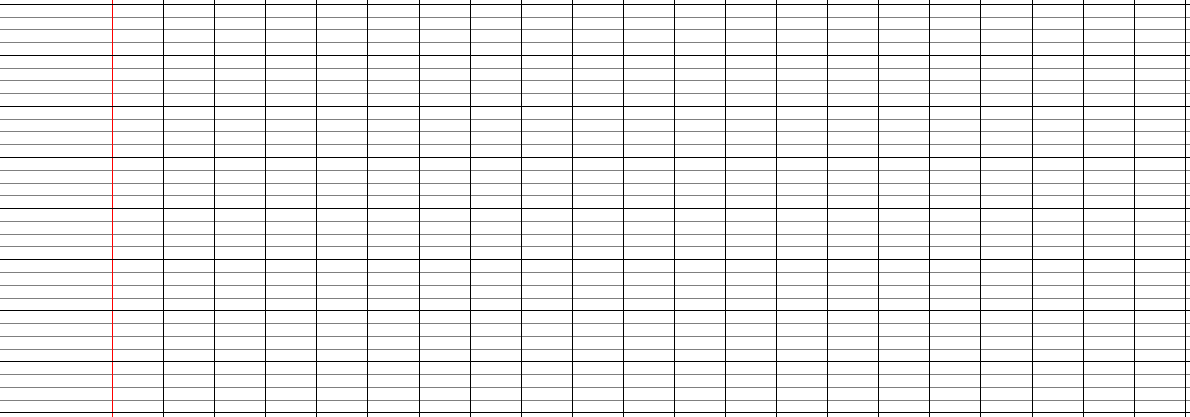 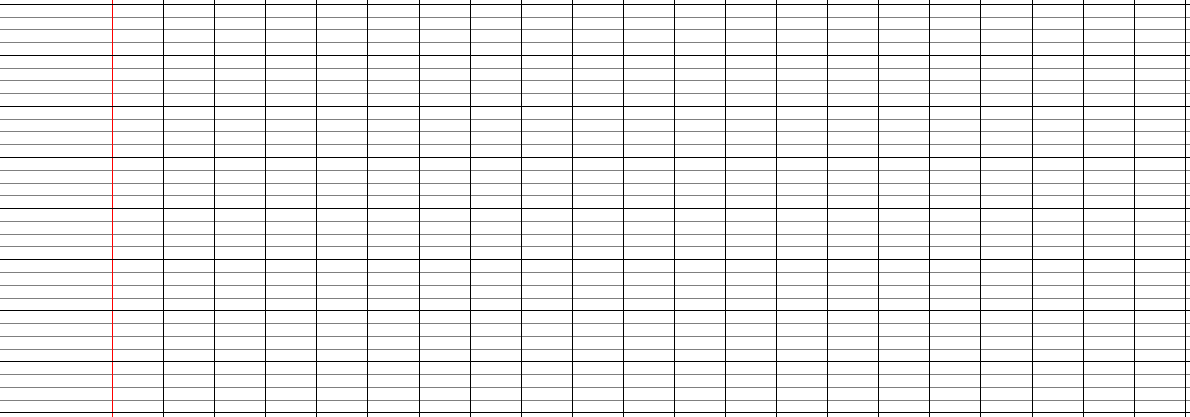 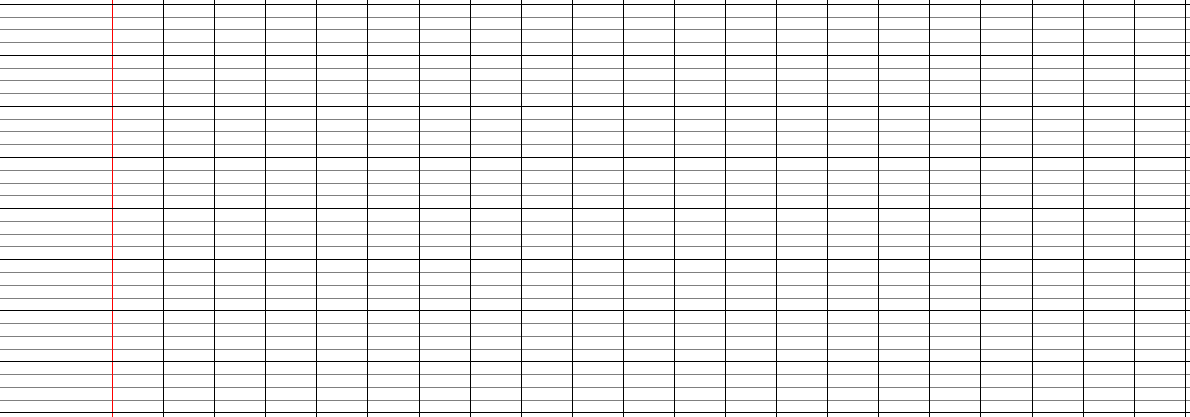 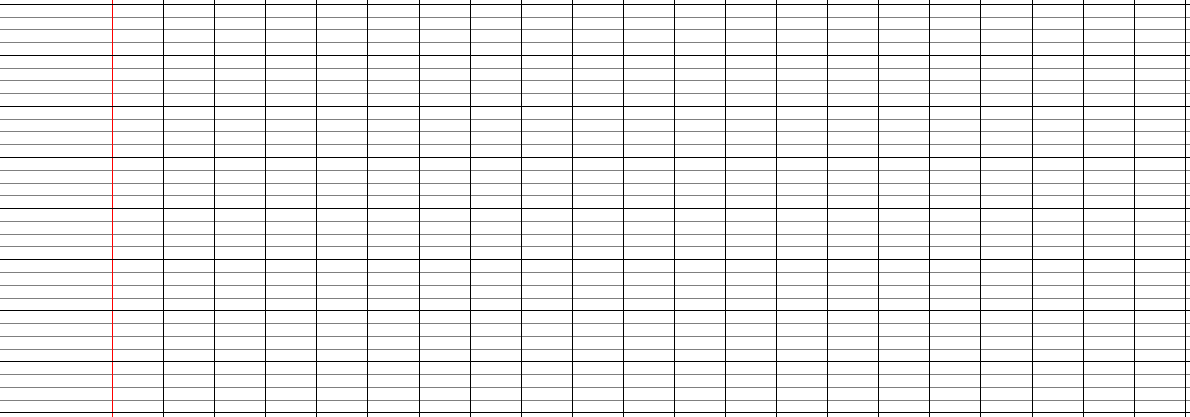 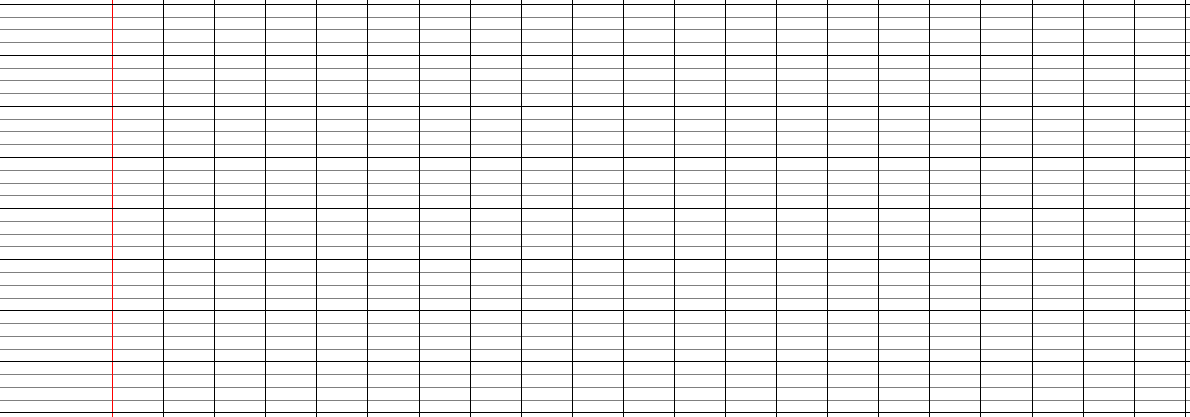 Récris les phrases suivantes en remplaçant le mot souligné par un mot de sens contraire.
Ce chemin passe devant notre maison.

Ce chien est vraiment très rapide.

Tu dois fermer les volets avant de descendre dans ta chambre.
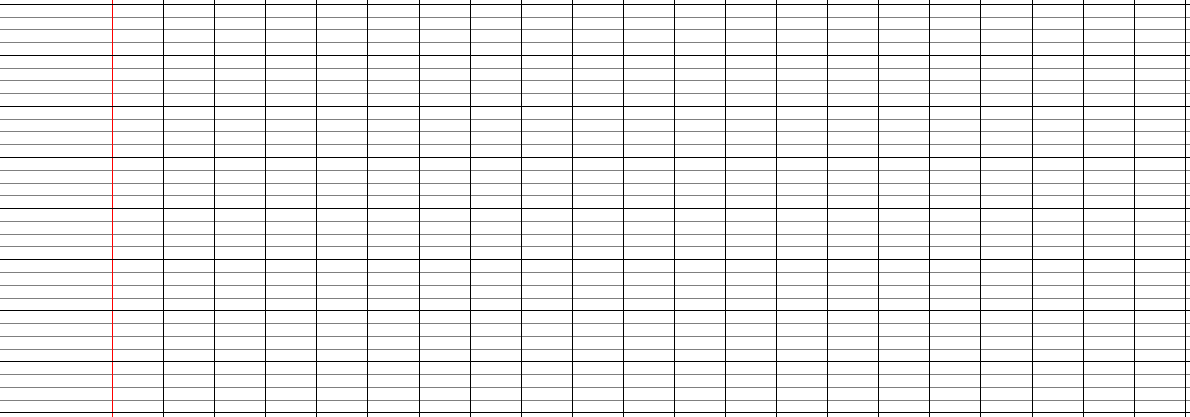 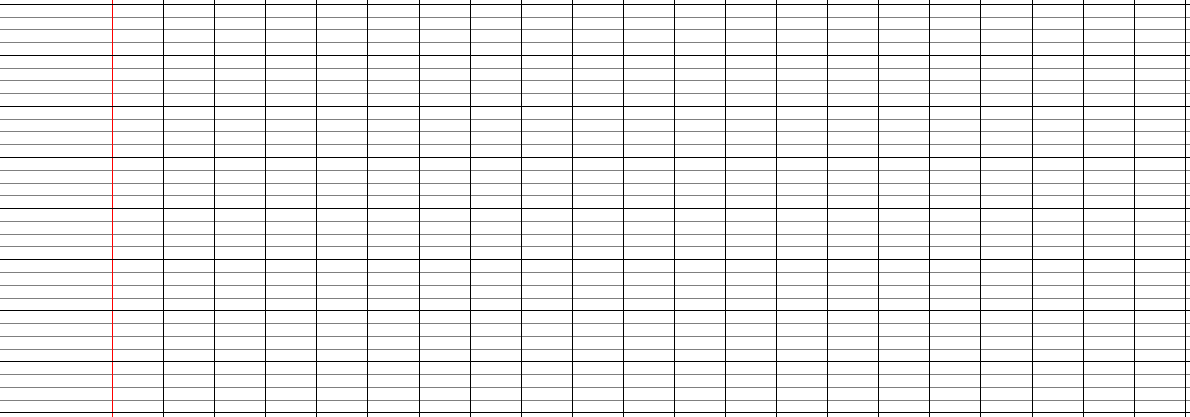 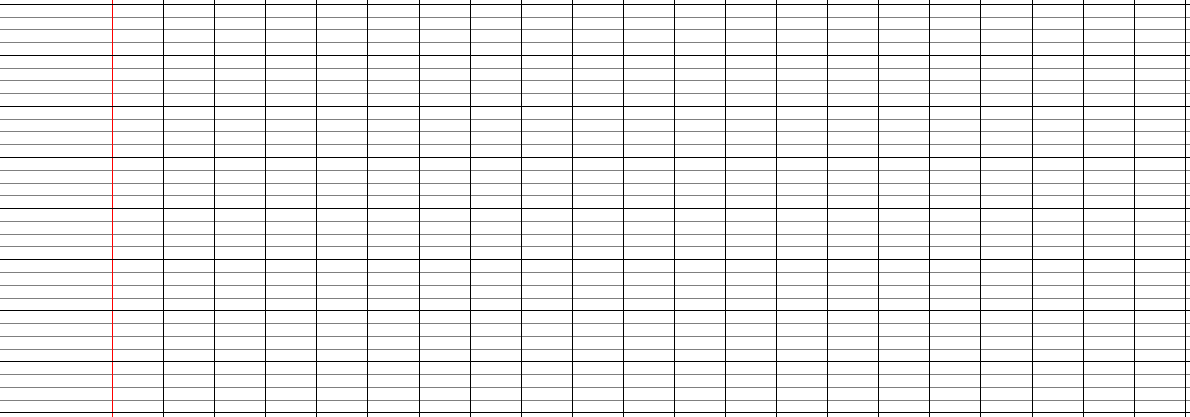 Les contraires
7
****
Relève les adjectifs qui ont un préfixe et entoure-le. Ecris ensuite le contraire du mot.
1
2
3
impossible – déshabiller – courageux – malchanceux – illégal – défaire – loyal
Récris le portrait ci-dessous en utilisant un maximum de mots de sens contraire.
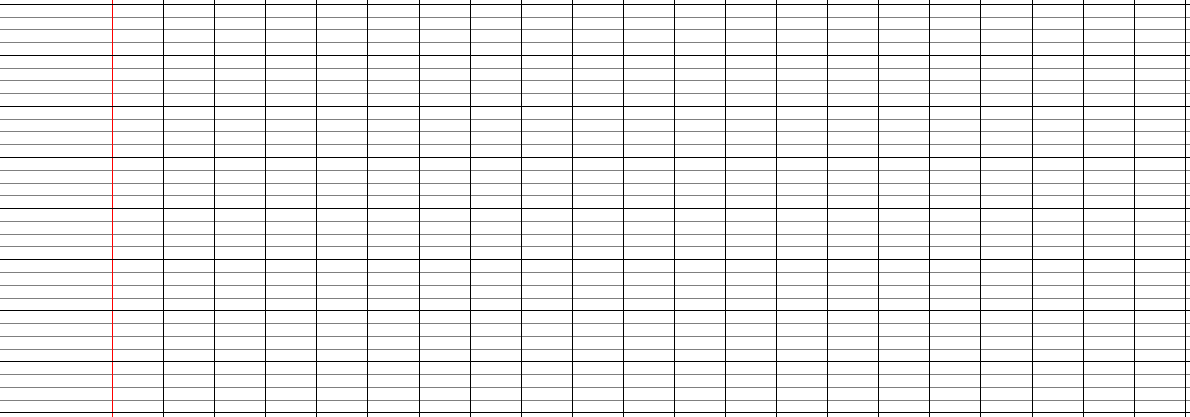 Elle était jolie, cette petite jeune fille en feuille de papier. Ses longs cheveux blonds couvraient une petite robe de mousseline rose, un peu froissée, et cachaient son visage blanc comme la neige.
A l’aide des préfixes dé- ou dés-, forme de nouveaux verbes.
obéir
ordonner
monter
coudre
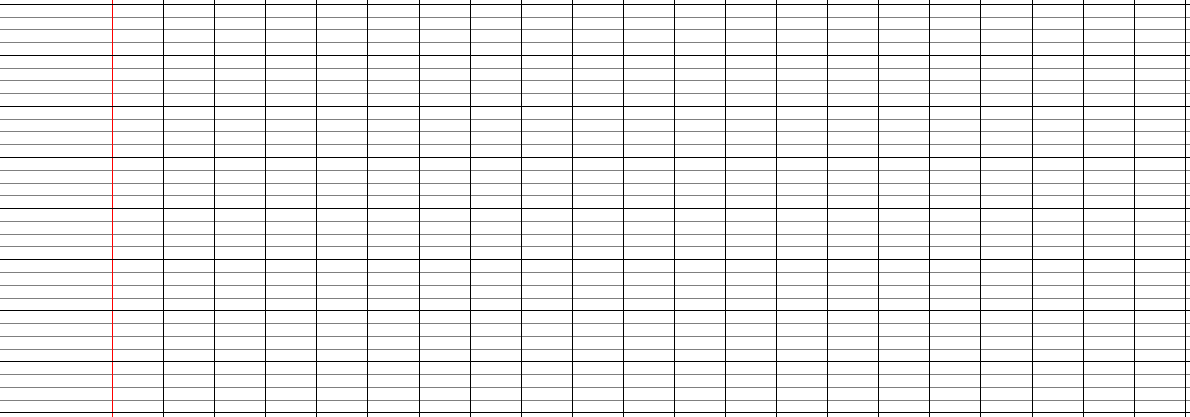 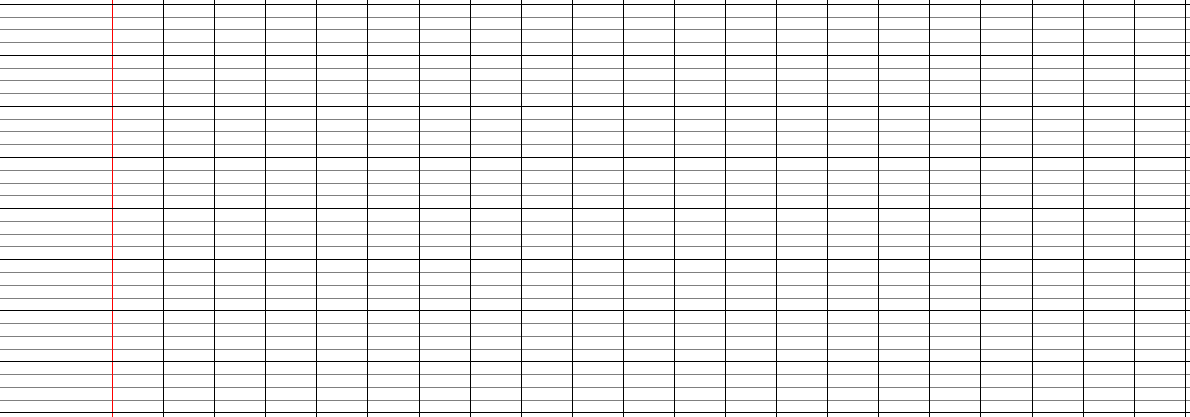 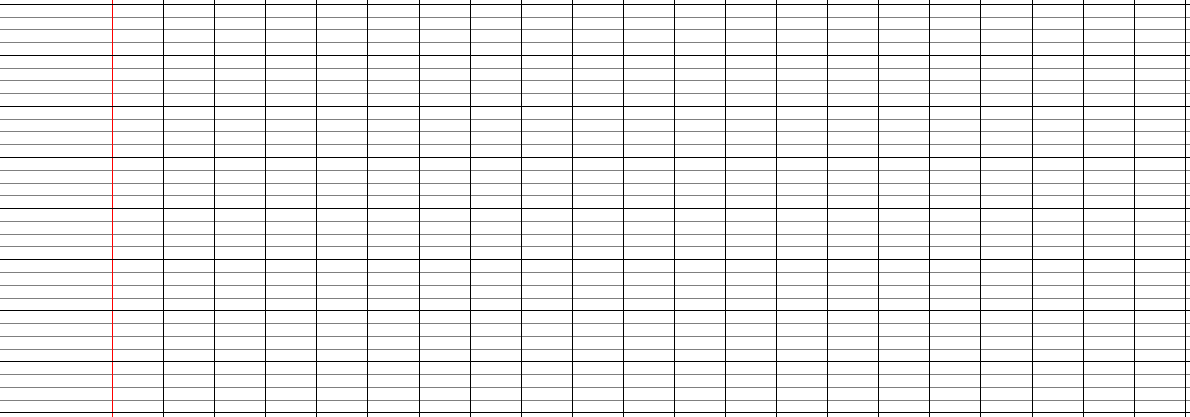 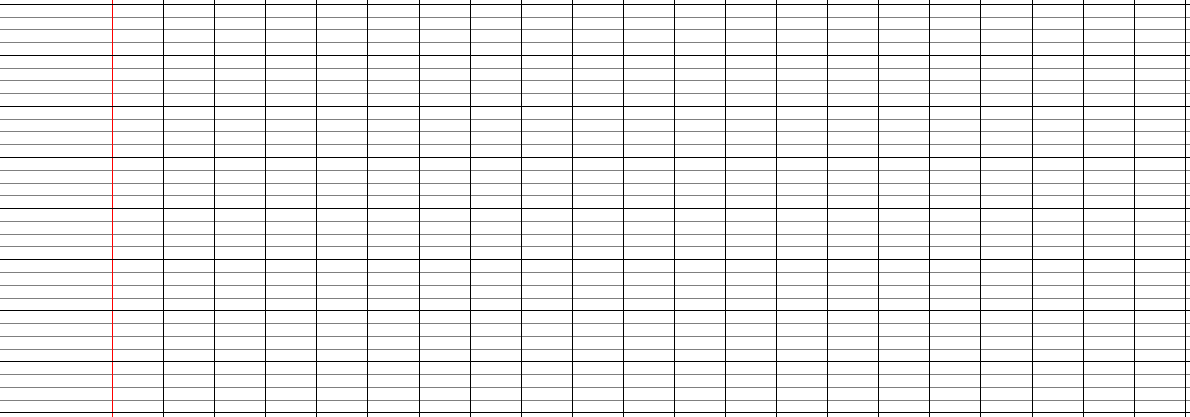 Les suffixes
8
*
Ecris le mot de base en supprimant le suffixe.
1
2
3
dentiste
maisonnette
fourchette
chaton
pilotage
gentillesse
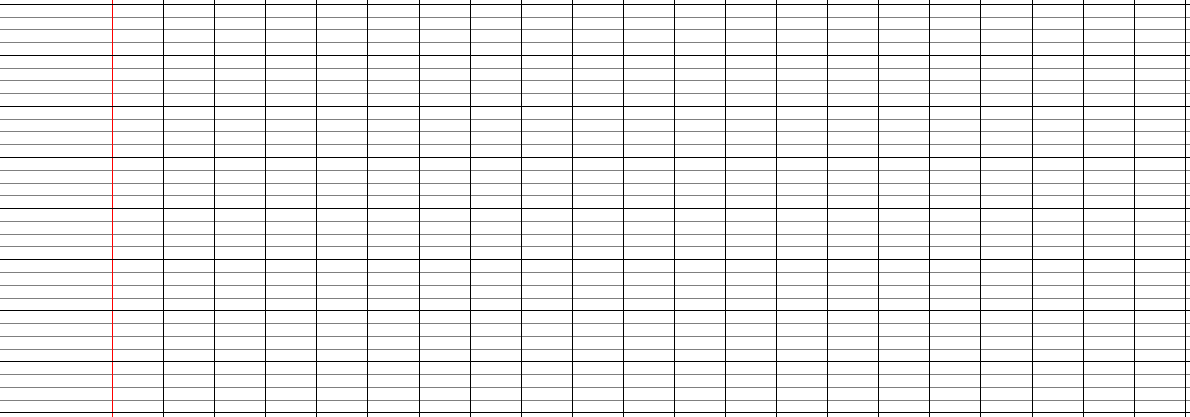 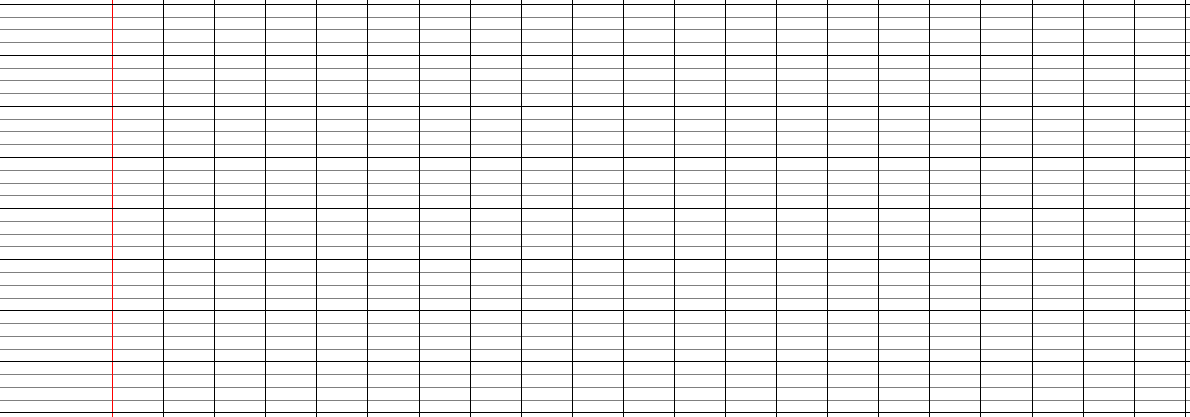 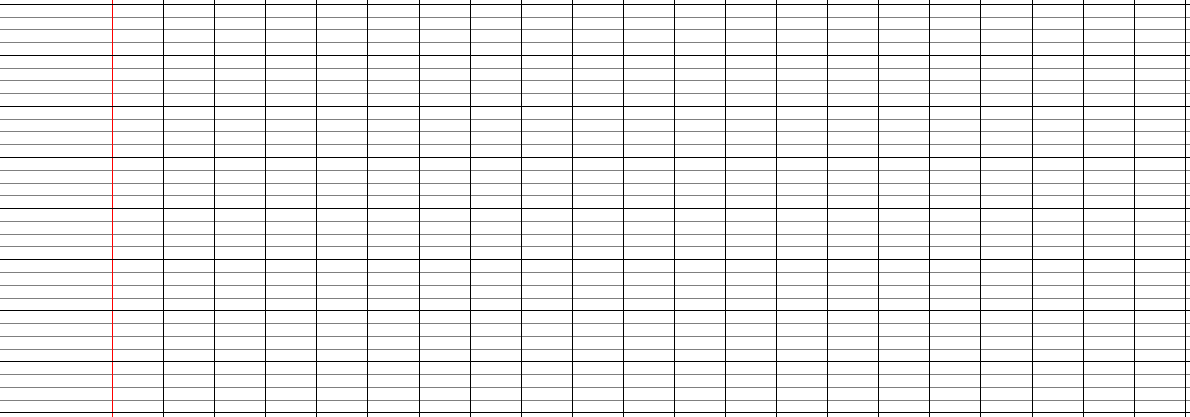 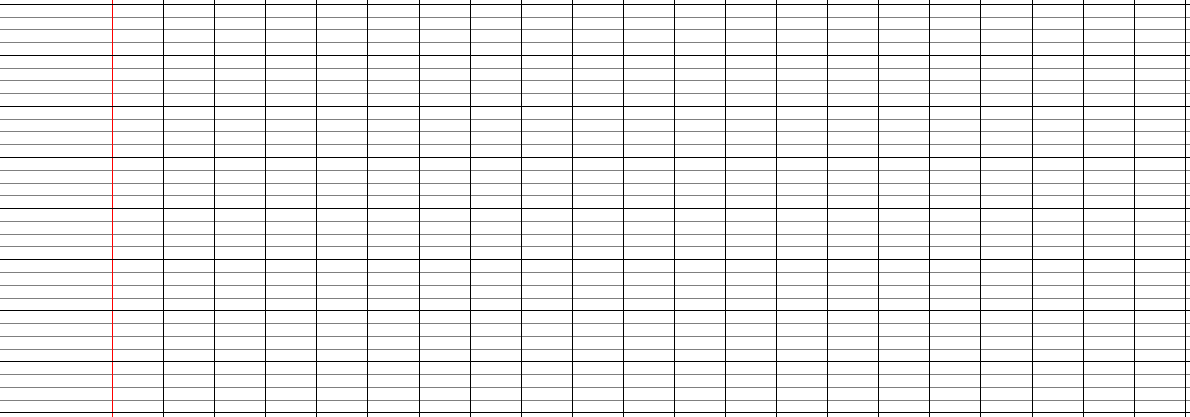 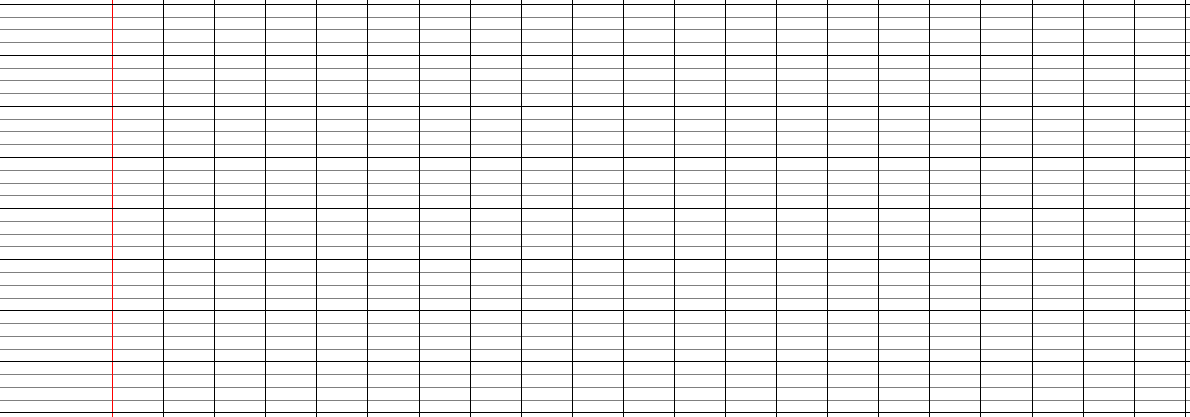 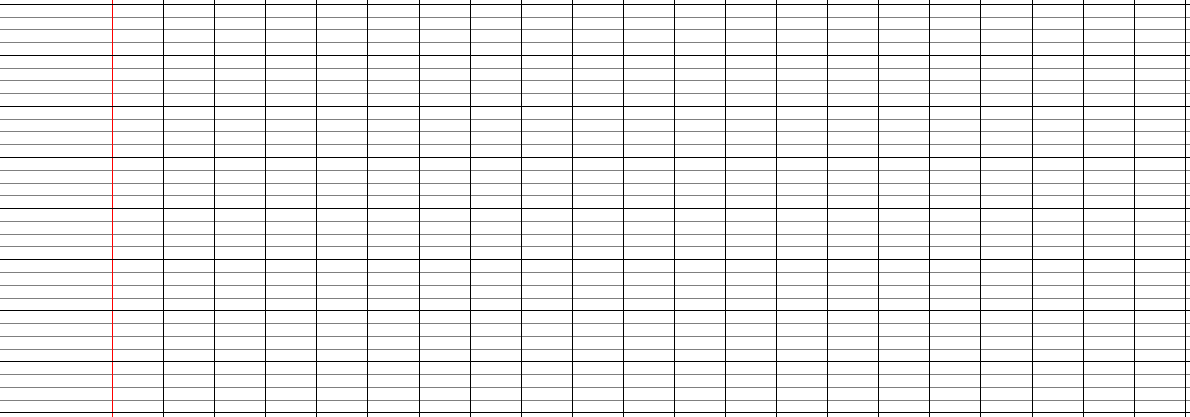 Associe chaque adjectif à son verbe. Souligne le radical et entoure le suffixe.
Les suffixes –et et –ette signifient « plus petit que ». Trouve le mot qui correspond à chaque devinette.
Elle sert à prendre les aliments dans l’assiette.




C’est une petite vache.
Un petit ruisseau.

Le petit du porc.
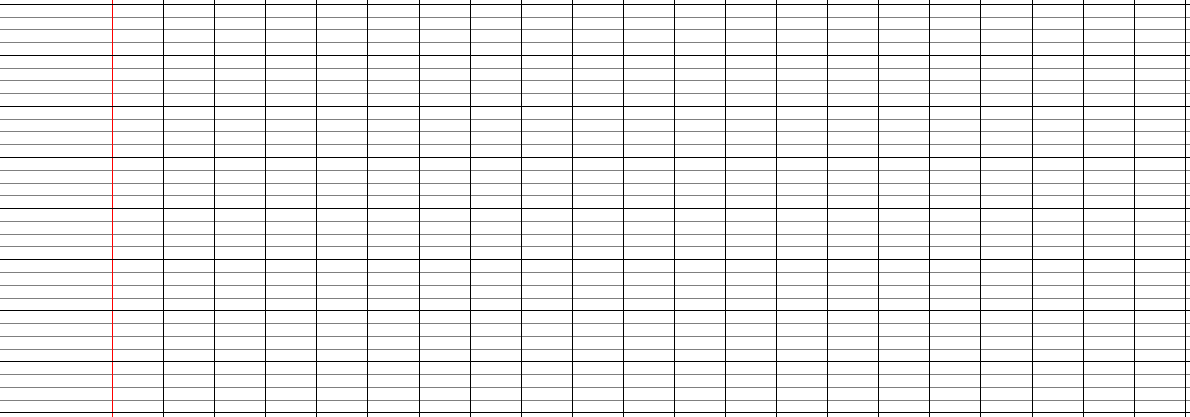 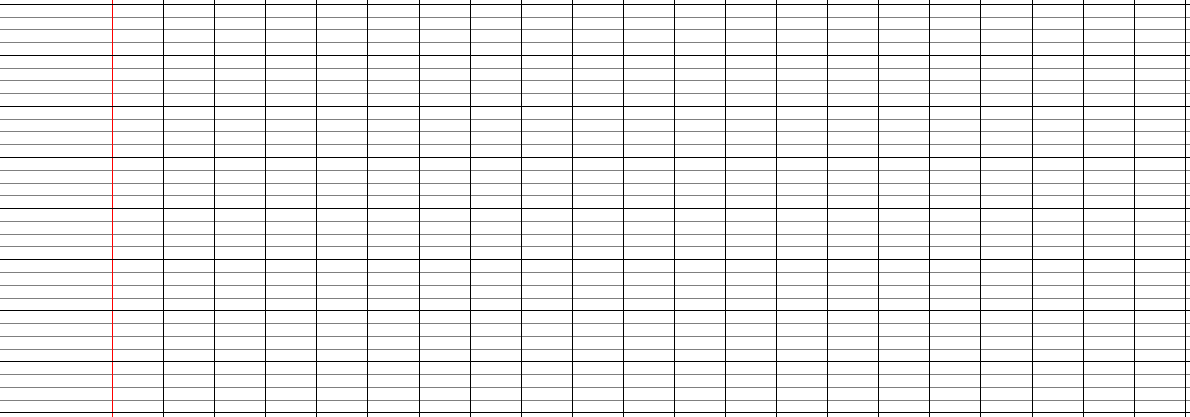 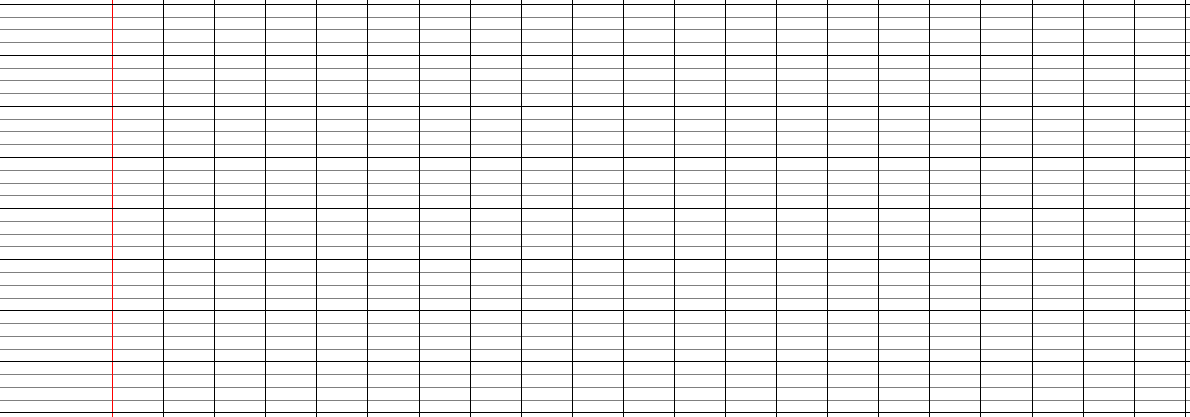 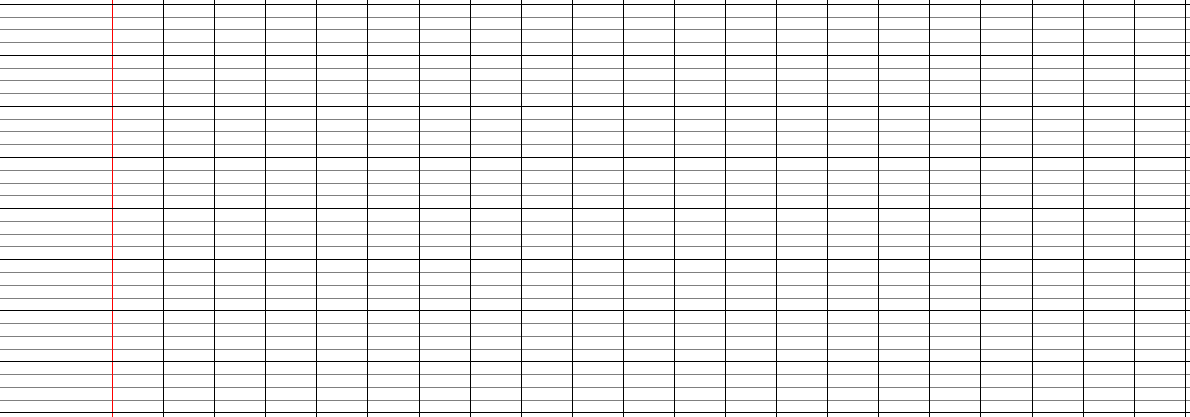 Les suffixes
8
**
Pour chaque paire de mots, souligne le radical et entoure le suffixe. Ex. : dentiste / dentaire.
1
2
3
chauffage / chauffagiste

exploser / explosion

écrivain / écriture
livraison / livreur

habitant / habitation

cafetière / caféine
Trouve le nom construit avec le suffixe –ation correspondant au verbe. Ex. : opérer ~ une opération.
préparer
tenter
noter
illustrer
former
citer
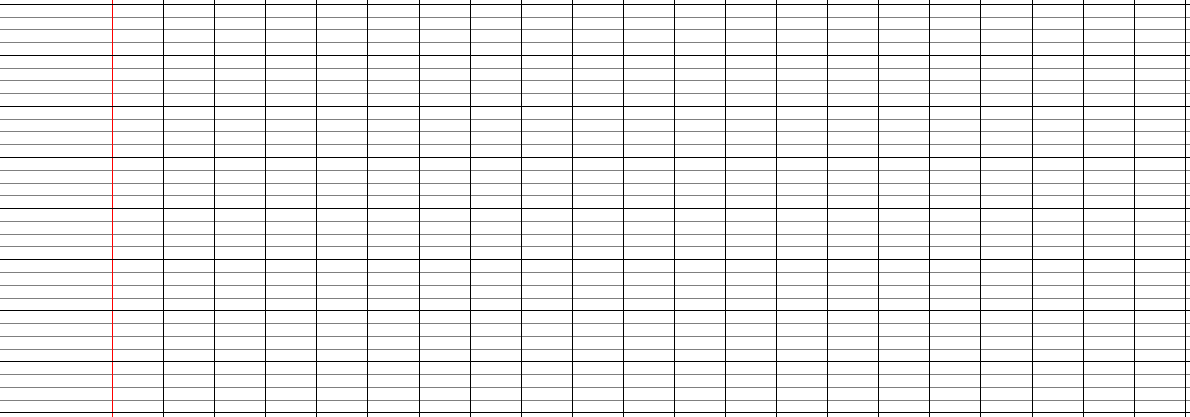 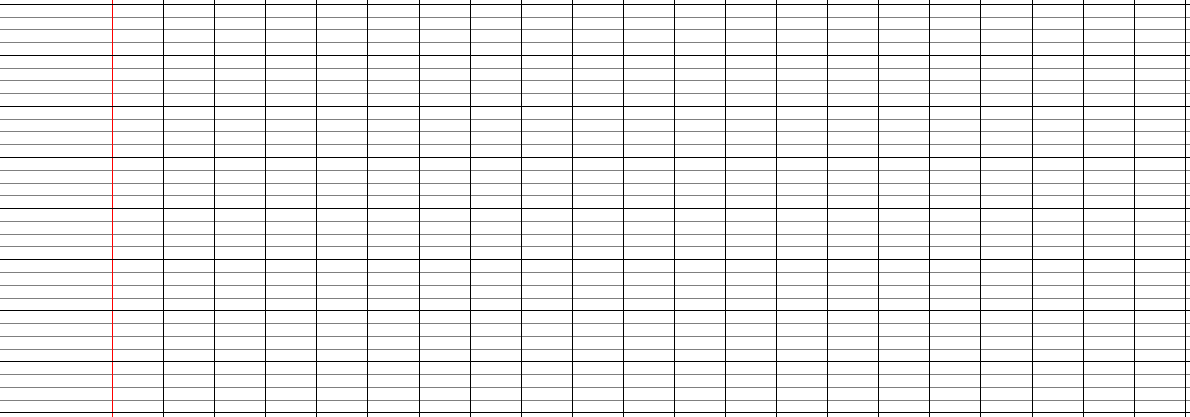 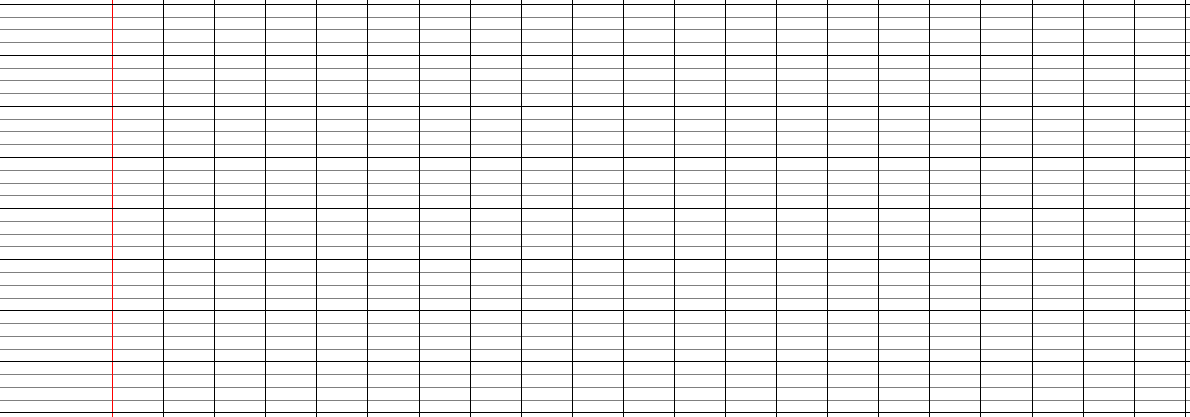 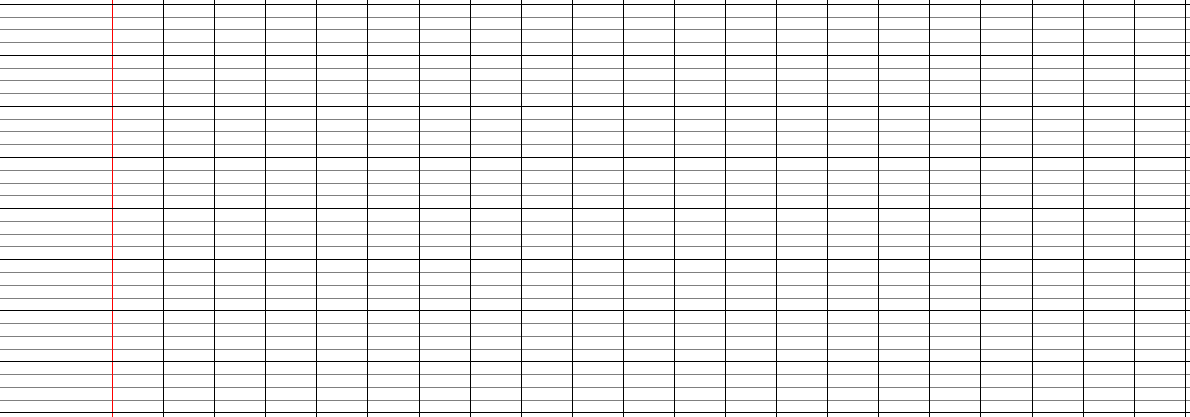 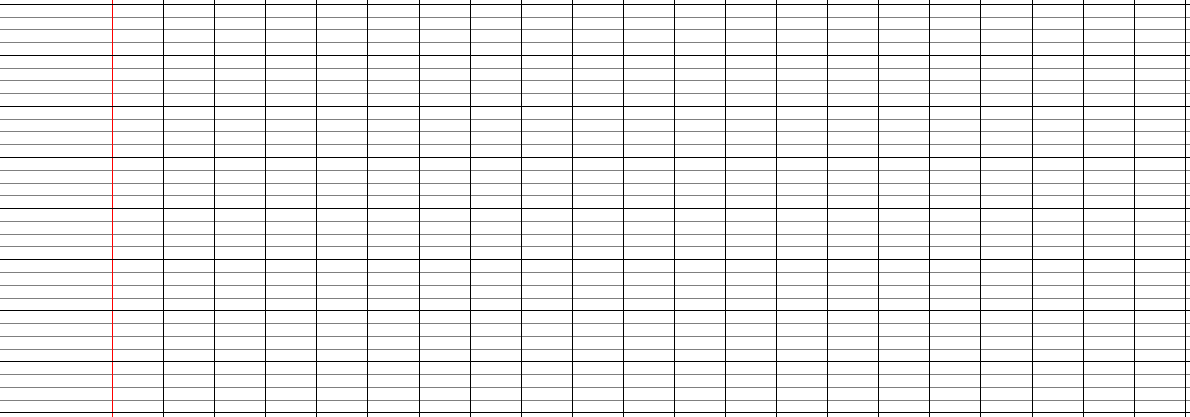 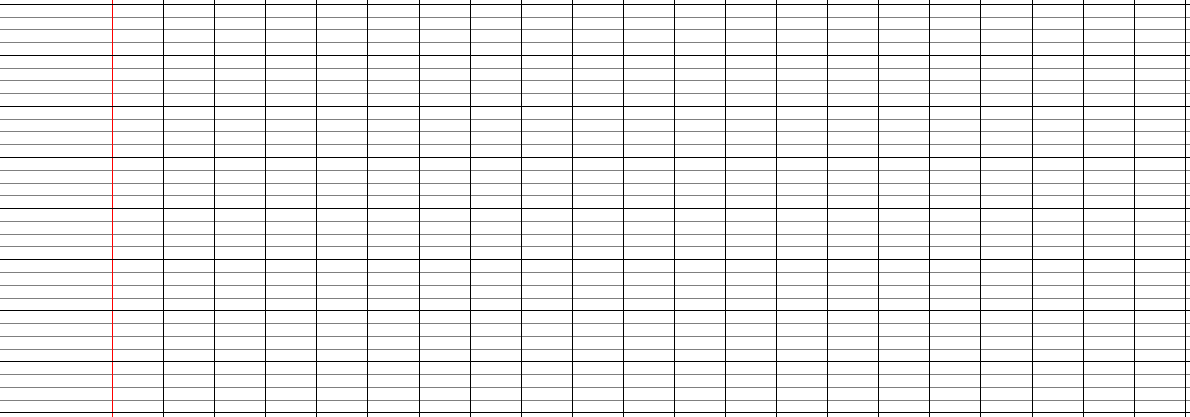 Retrouve l’adjectif à partir duquel le nom a été formé. 
Ex. : la gentillesse ~ gentil.
la dureté
l’étroitesse
la longueur
la finesse
la justice
la lâcheté
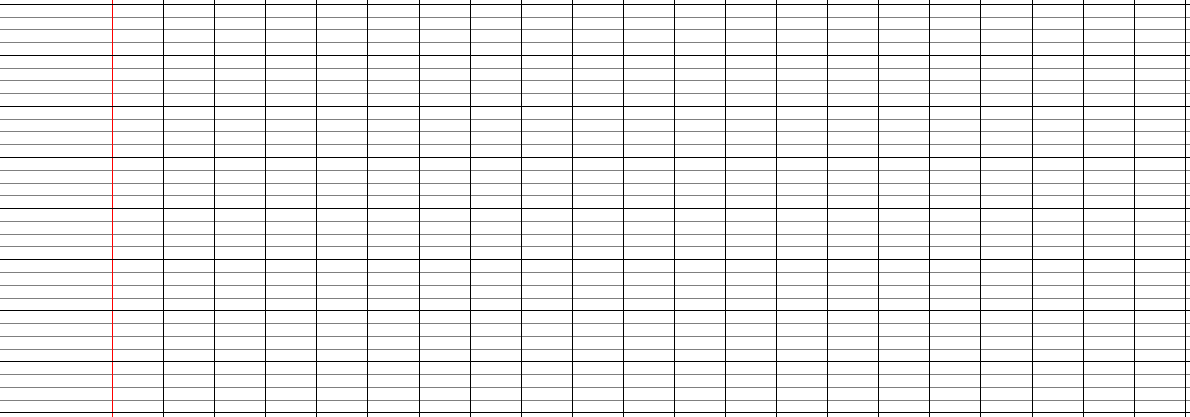 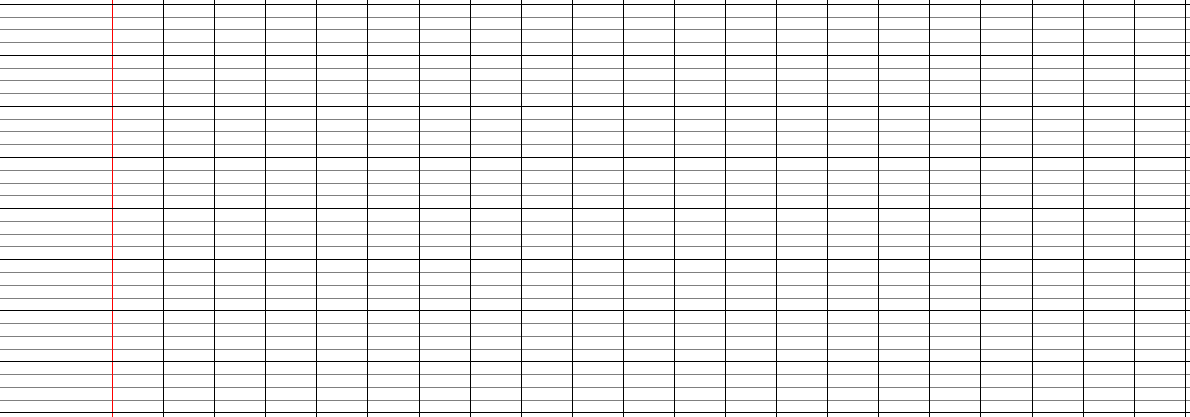 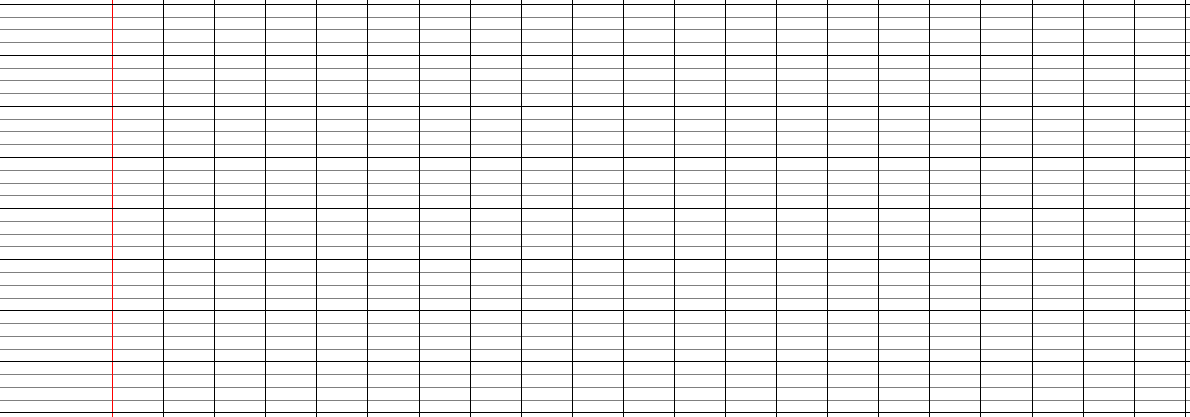 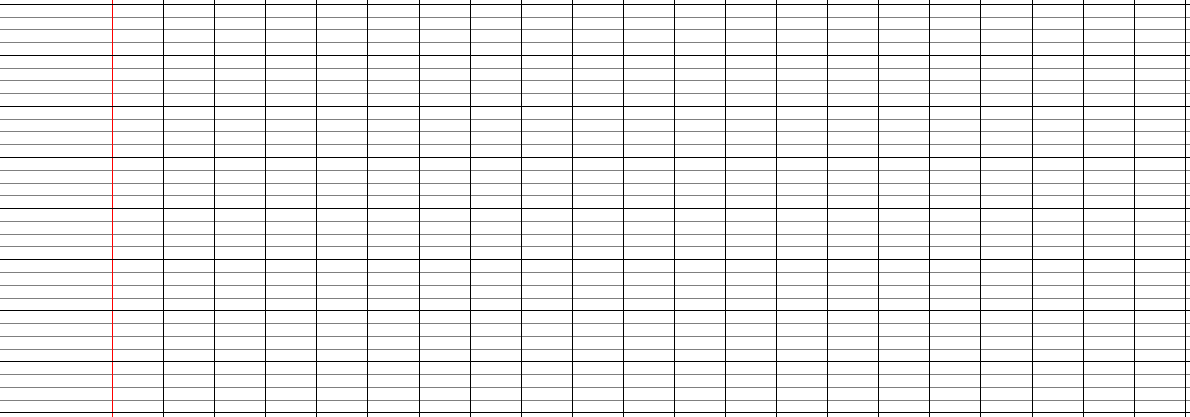 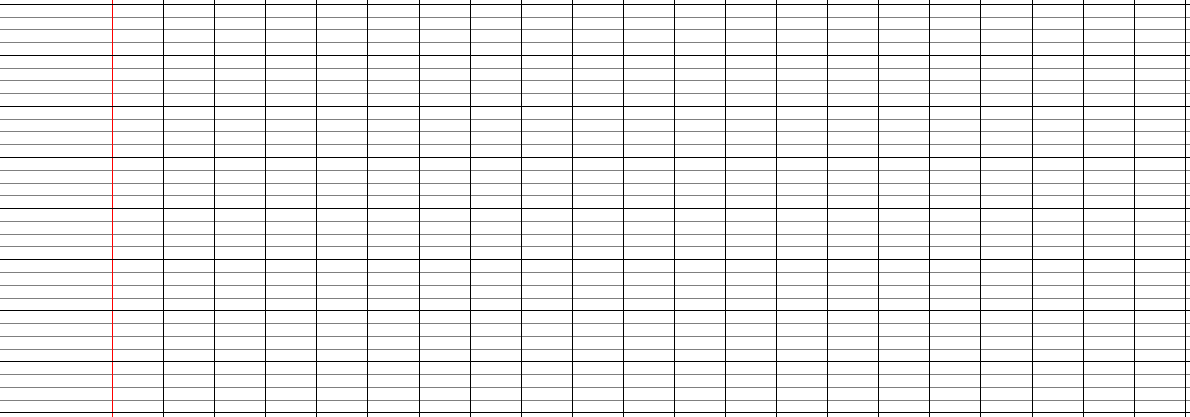 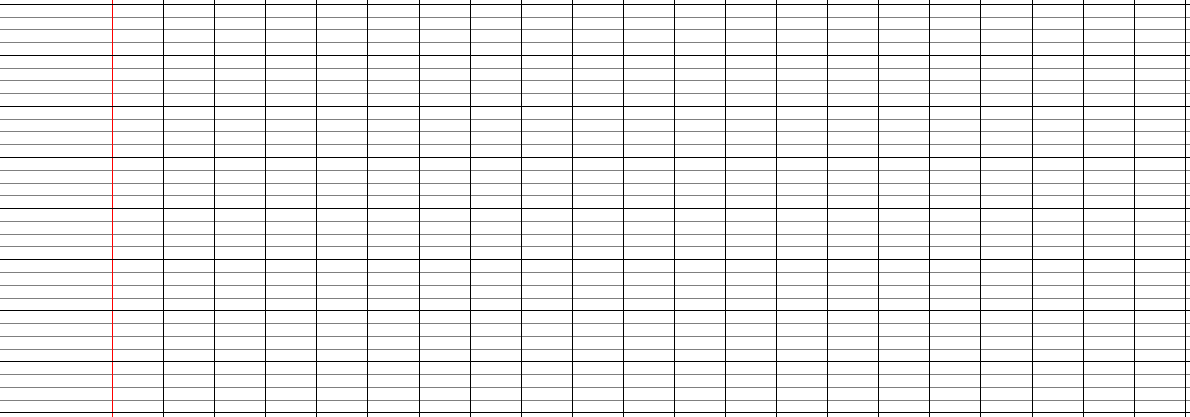 Noms concrets et noms abstraits
9
*
Classe ces noms dans le tableau suivant.
1
2
3
une table - un voisin - l’amitié - la gentillesse - les enfants - du chocolat - 
un arbre - la peur - l’absence - le goût - des lunettes - une tasse - le courage
Associe chaque nom de sentiment à l’adjectif correspondant.
Retrouve les noms abstraits formés à partir de ces verbes. Tu peux t’aider de ton dictionnaire.
penser
ranger
changer
oublier
ponctuer
soigner
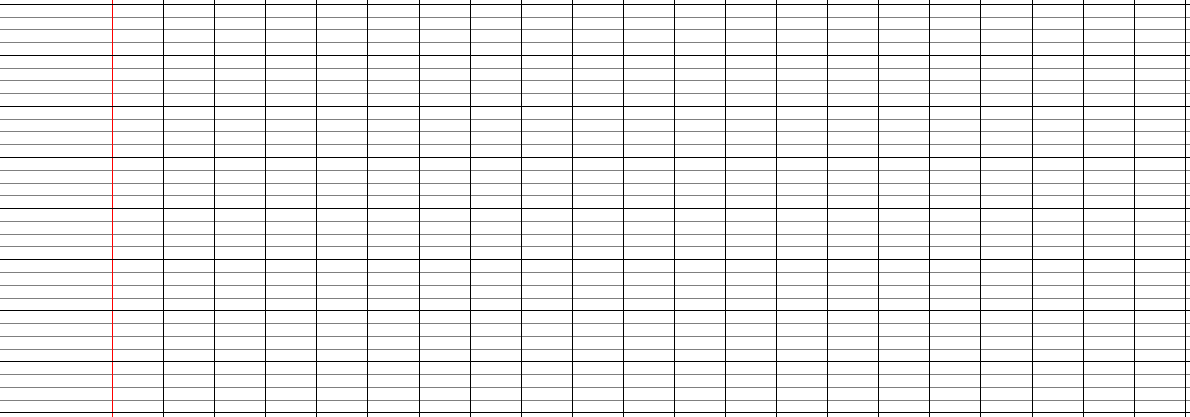 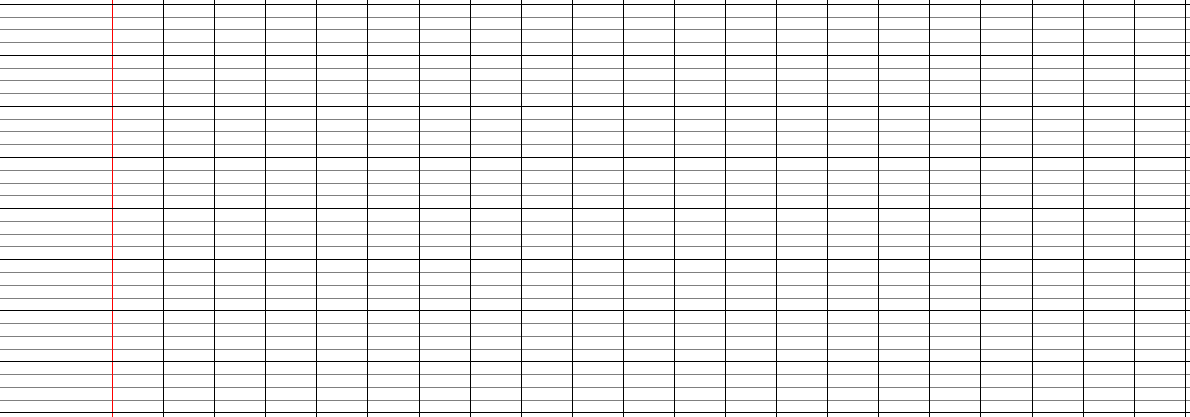 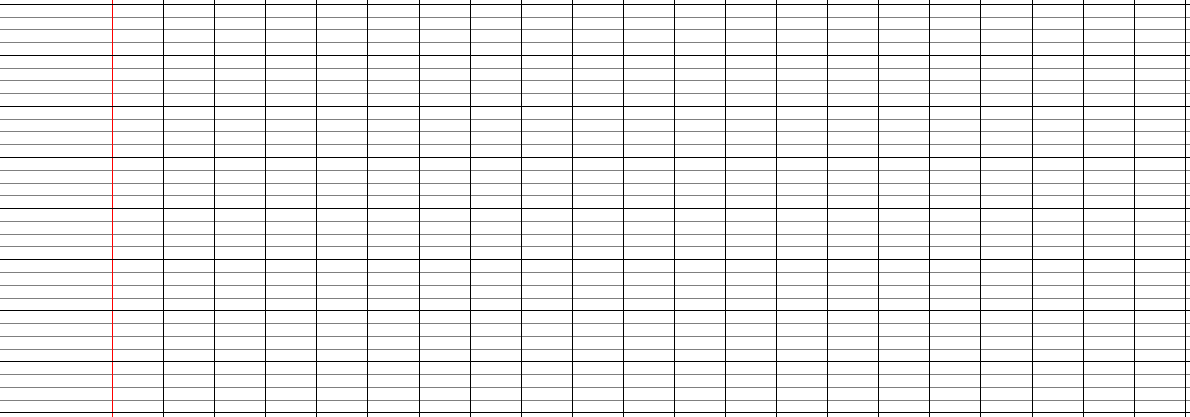 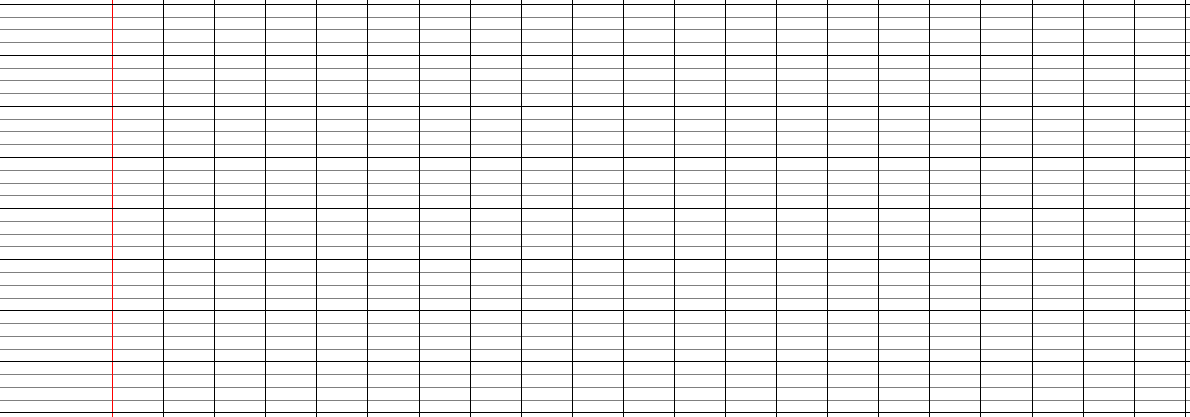 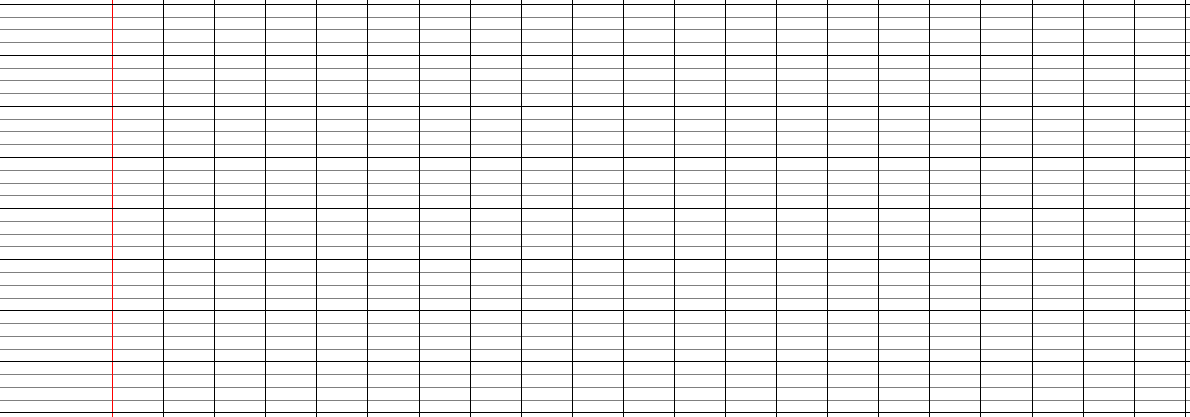 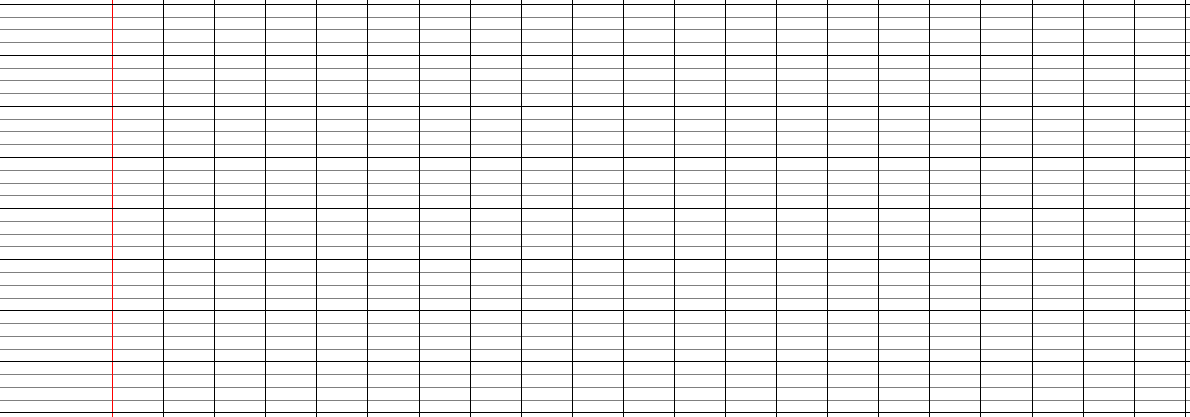 Noms concrets et noms abstraits
9
**
Dans le texte suivant, souligne les noms abstraits.
1
2
3
Dans les premiers moments de cette nouvelle existence, tout en conservant une certaine méfiance, sa plus grande passion fut la télévision. Elle découvrit que la gentillesse des sorcières était loin d’être une généralité dans les siècles passés.
D’après « Les maléfices de Maléfa » de Jack Chaboud.
Classe ces noms abstraits dans le tableau, selon qu’ils expriment un sentiment positif ou négatif.
la gaité - la gentillesse - la haine - la crainte - l’harmonie - la fureur - 
la joie - la compassion - la tristesse - la méchanceté - la douceur
On associe souvent un animal à un sentiment ou une idée qu’il symbolise. Retrouve-les
le renard
le bœuf
un pinçon
le singe
le pou
l’agneau
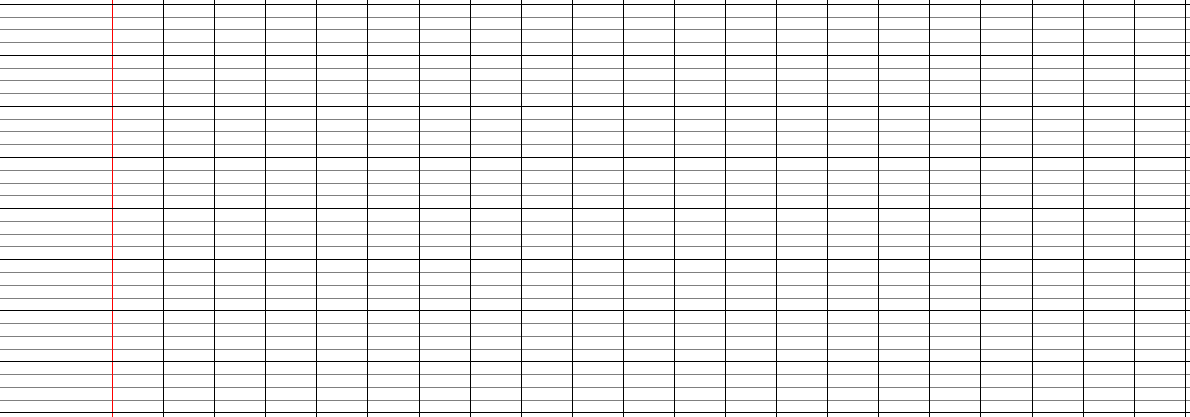 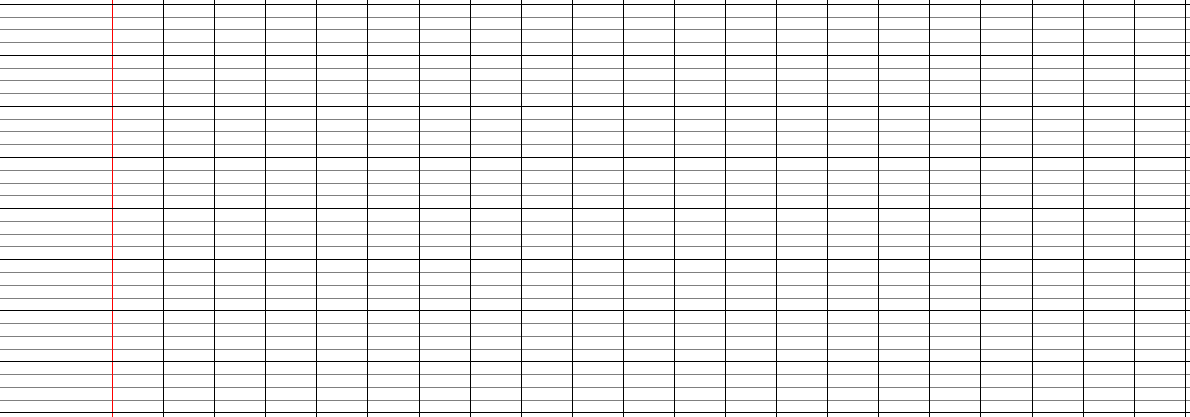 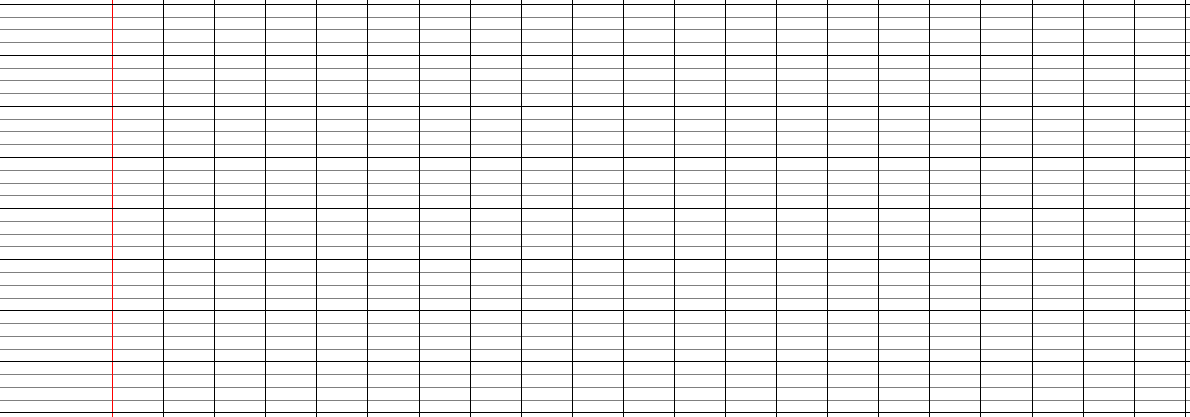 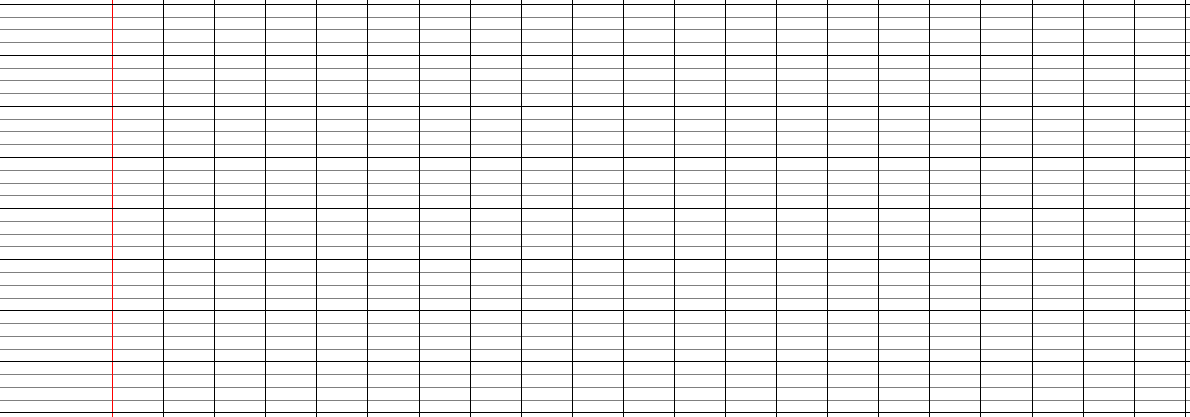 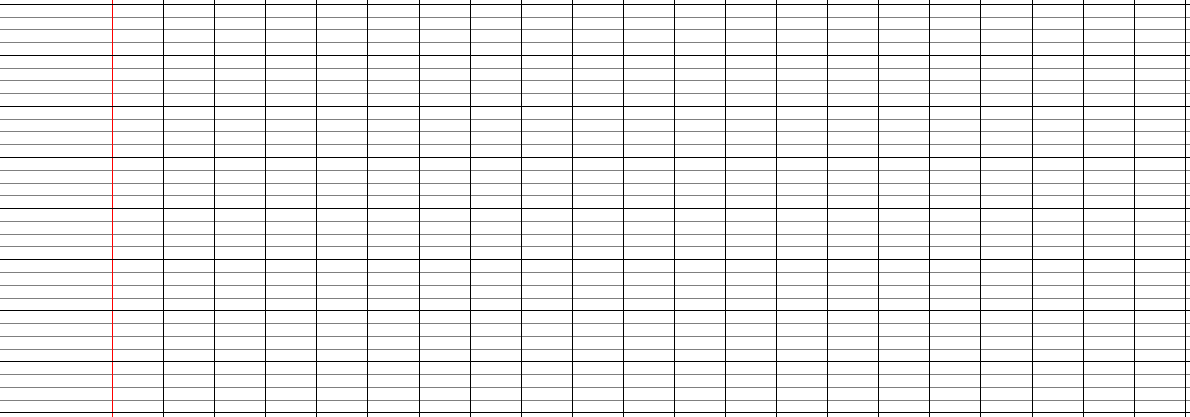 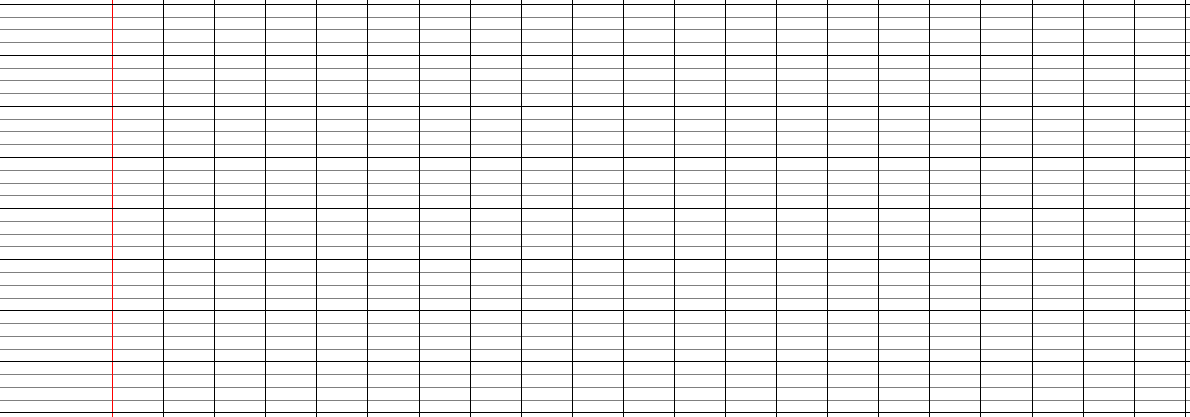 Sens propre et sens figuré
10
*
Dans les phrases suivantes, indique si le mot souligné est au sens propre (SP) ou au sens figuré (SF).
1
2
3
Mon père repasse sa chemise avant de l’enfiler.
Les enfants de nos voisins sont de vrais diables, ils n’écoutent rien !
Cet artiste a croqué mon portrait quand je suis allé à Paris.
Je n’en peux plus de marcher, j’ai une ampoule au pied !
Samuel croque toujours une pomme pour son gouter.
Marina change l’ampoule de sa lampe de chevet.
Retrouve ce que veulent dire ces noms utilisés dans leur sens figuré.
Pour chaque adjectif, écris deux phrase : une où tu l’utilises au sens propre et une où tu l’utilises au sens figuré.
lourd

vert
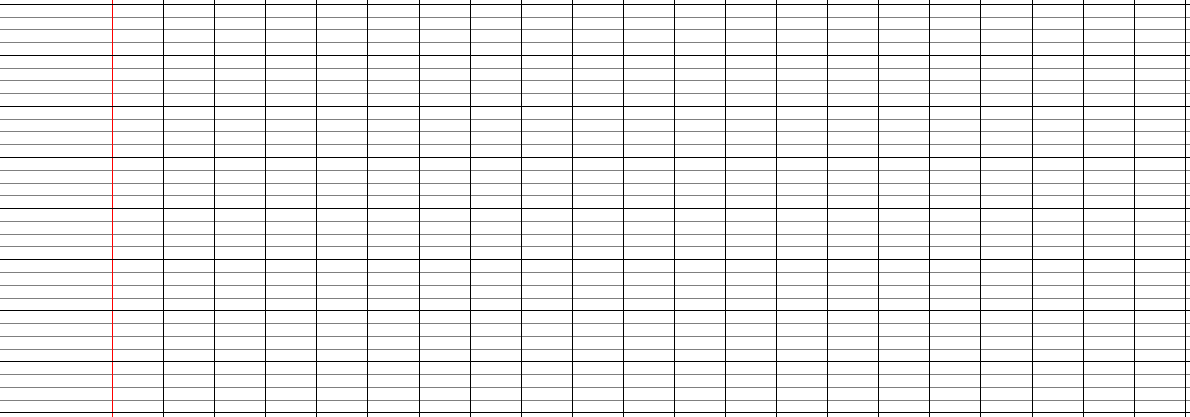 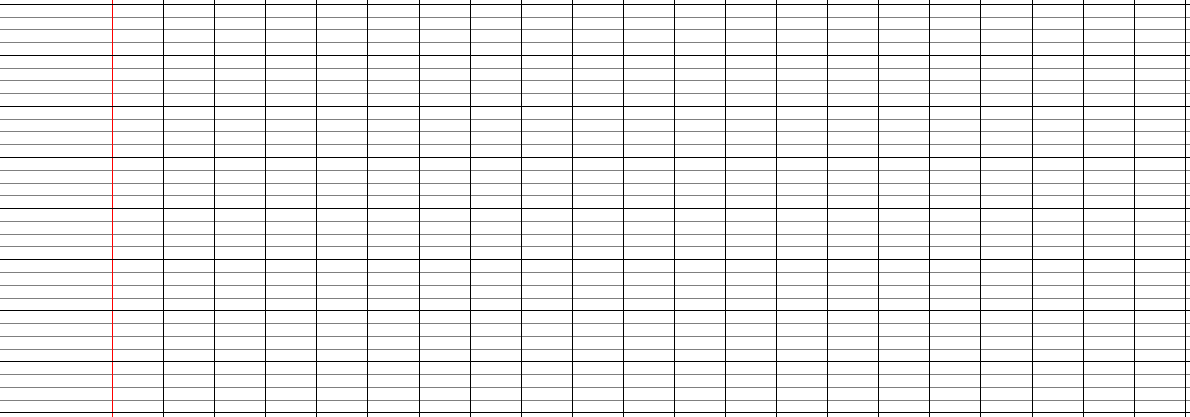 Sens propre et sens figuré
10
**
Voici trois mots utilisés dans leur sens figuré. Ecris une phrase que tu pourrais employer en géographie.
1
2
Tu as su installer un climat de confiance avec tes enfants.

Un océan de souvenirs l’envahit et les larmes lui montèrent aux yeux.

La frontière entre l’amour et la haine est très mince.
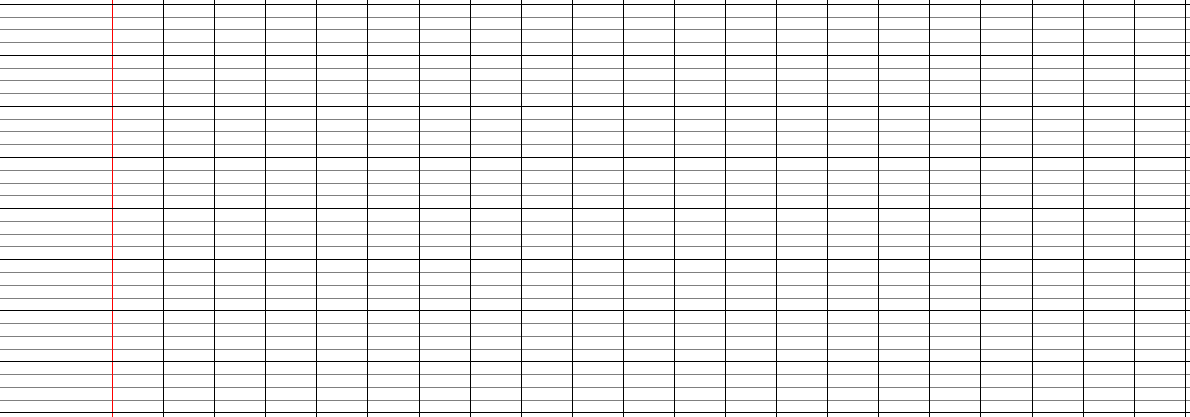 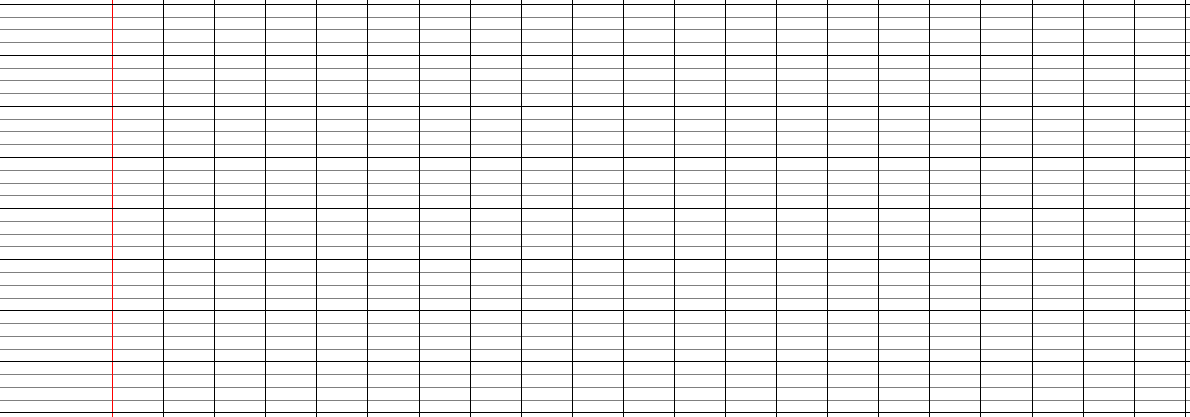 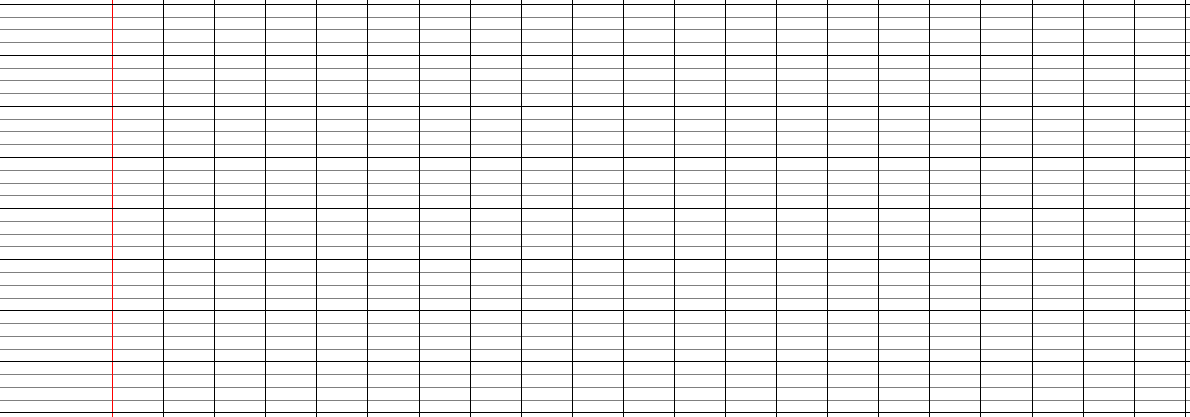 Retrouve l’expression correspondant à chaque dessin puis explique rapidement ce qu’elle veut dire.
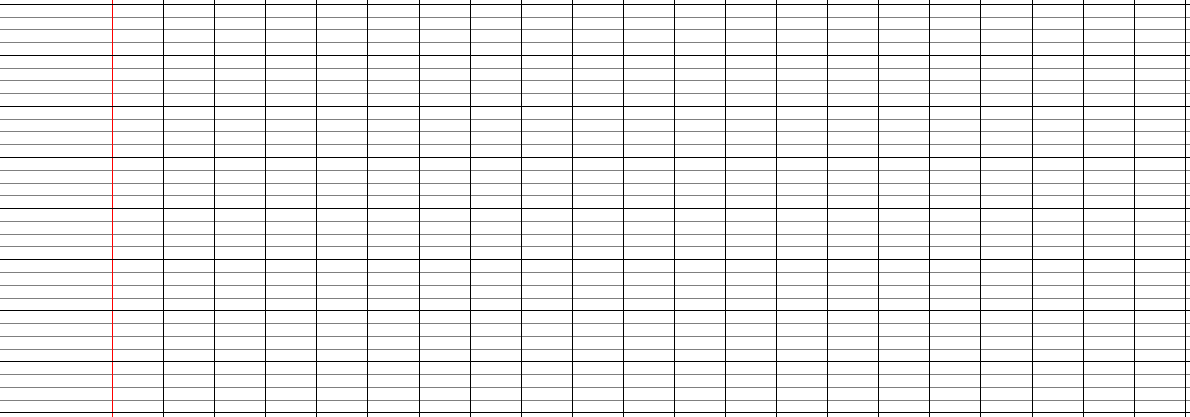 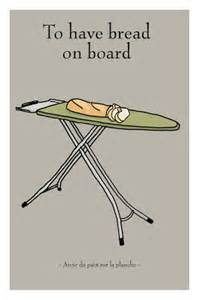 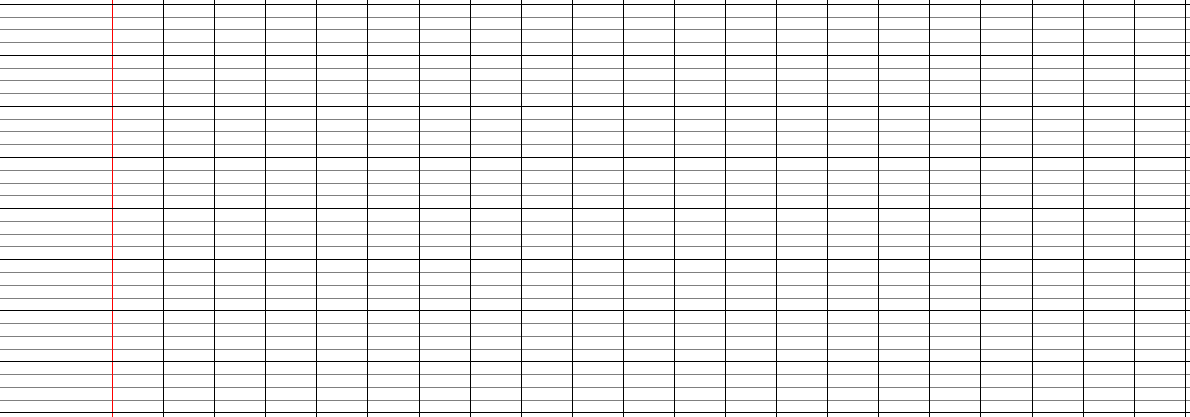 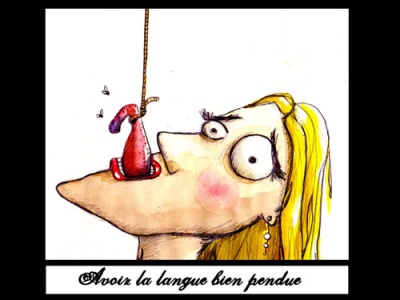 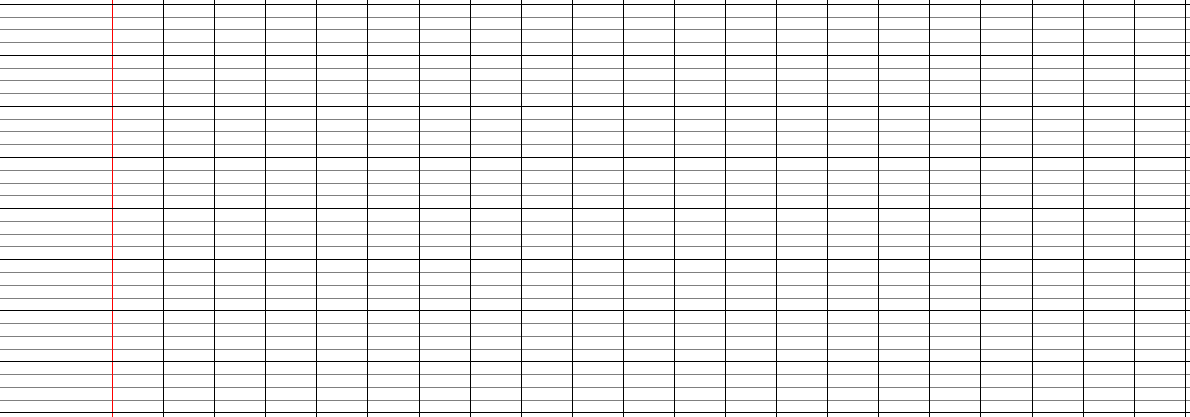 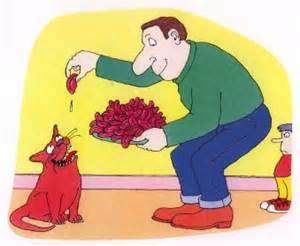